PIP-II 2nd Technical Workshop, WG#1
Status of HB650 Prototype CM Assembly
Chuck Grimm
Fermilab
12-14 July 2022
Outline
Team Background
Roles
Support Teams
Cavity String Details
Phase Assembly Overview
Phase 1A – Beam Line Assembly (F10152132) - Complete
Phase 1B – Strongback Fitment and Assembly (F10152150) – In Progress
Phase 1C – Strongback and Beamline Merger (F10152201)
Phase 2 – Coldmass Assembly (F10152230)
Phase 3 – Insertion of Coldmass into Vacuum Vessel (F10152239)
Phase 4 – Final Cryomodule Assembly (F10152255)
Look Ahead
Misc. Work
Thermal Shield Assembly
Titanium Cavity Support Fabrication
C. Grimm | PIP-II 2nd Technical Workshop July 12-14, 2022
July 12, 2022
2
Team Background
Experienced teams with over 30 cryomodules built to date. **
Consisting of 3.9 GHz, 1.3 GHz, 650MHz, 325 MHz (SSR1) modules
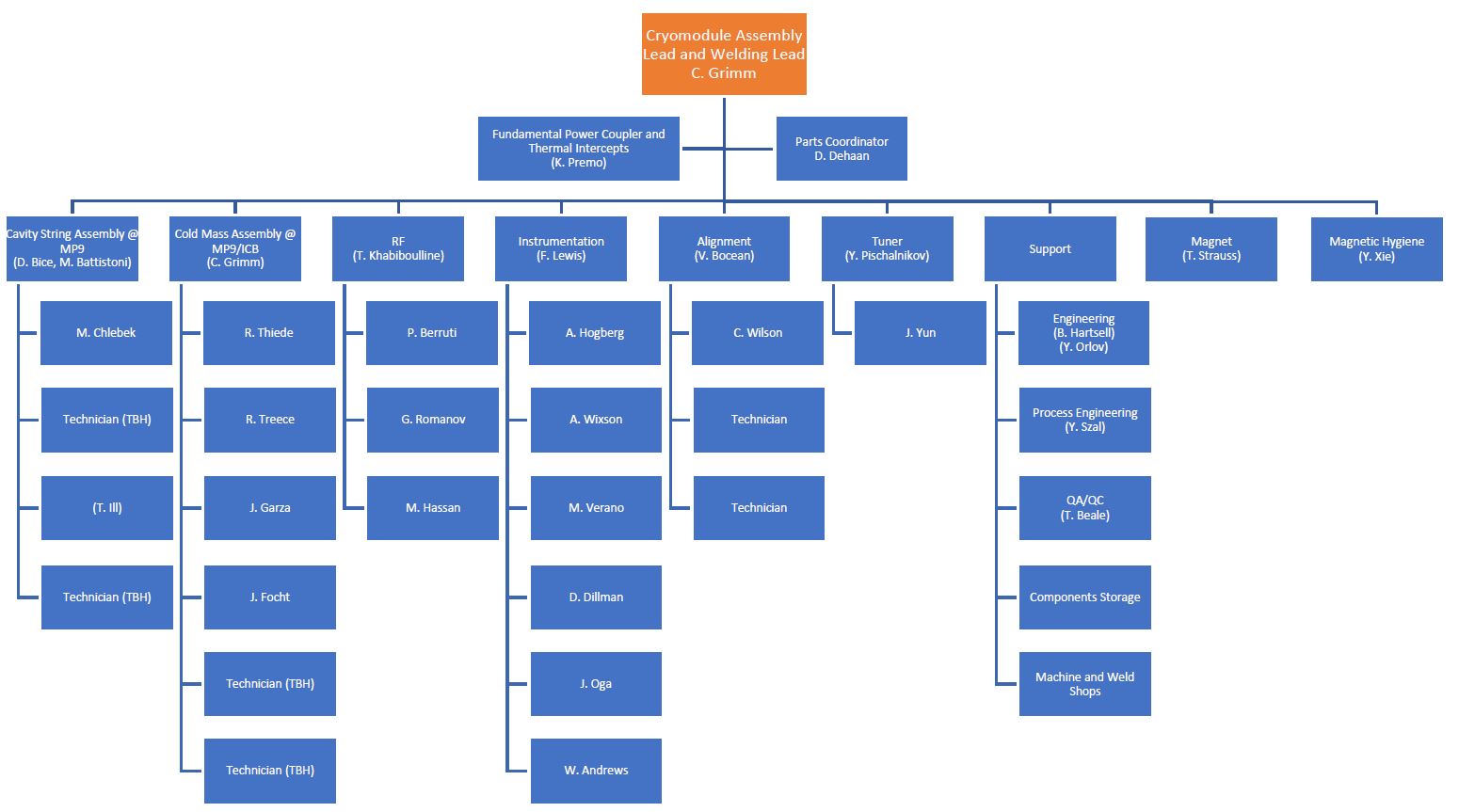 **Some minor changes for PIP-II modules
C. Grimm | PIP-II 2nd Technical Workshop July 12-14, 2022
July 12, 2022
3
String Details
Mixture of B92 and B90 cavities
Four cavities with internal instrumentation
All Cavities dressed at FNAL
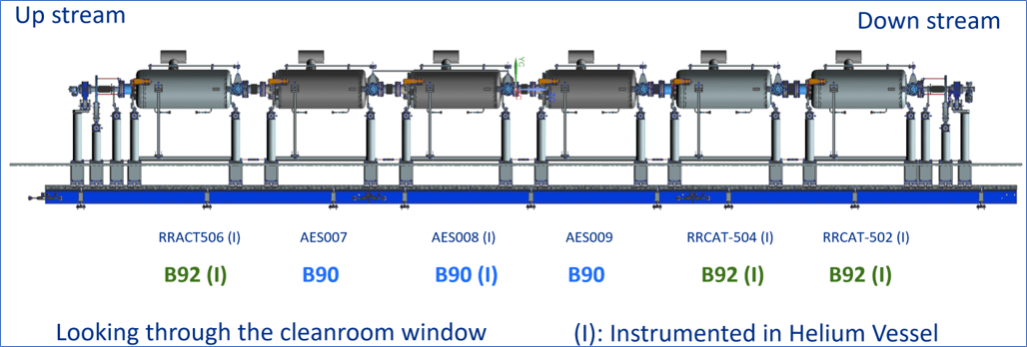 C. Grimm | PIP-II 2nd Technical Workshop July 12-14, 2022
July 12, 2022
4
Phase 1A: Beam Line Assembly
Reference Drawing: F10152132
Traveler: 464613
Main Tasks
Assemble beamline in the cleanroom - complete
Receive beamline from cleanroom - complete
Connect beamline to the lifting tooling - complete
Install B92 tuners - complete
Install B90 tuners - complete
Install local magnetic shields - complete
Weld cooldown line – complete
Traveler will be closed once all DR’s are dispositioned
C. Grimm | PIP-II 2nd Technical Workshop July 12-14, 2022
July 12, 2022
5
Phase 1A: Beam Line Assembly
Roll out was easy, glided smooth on the rails
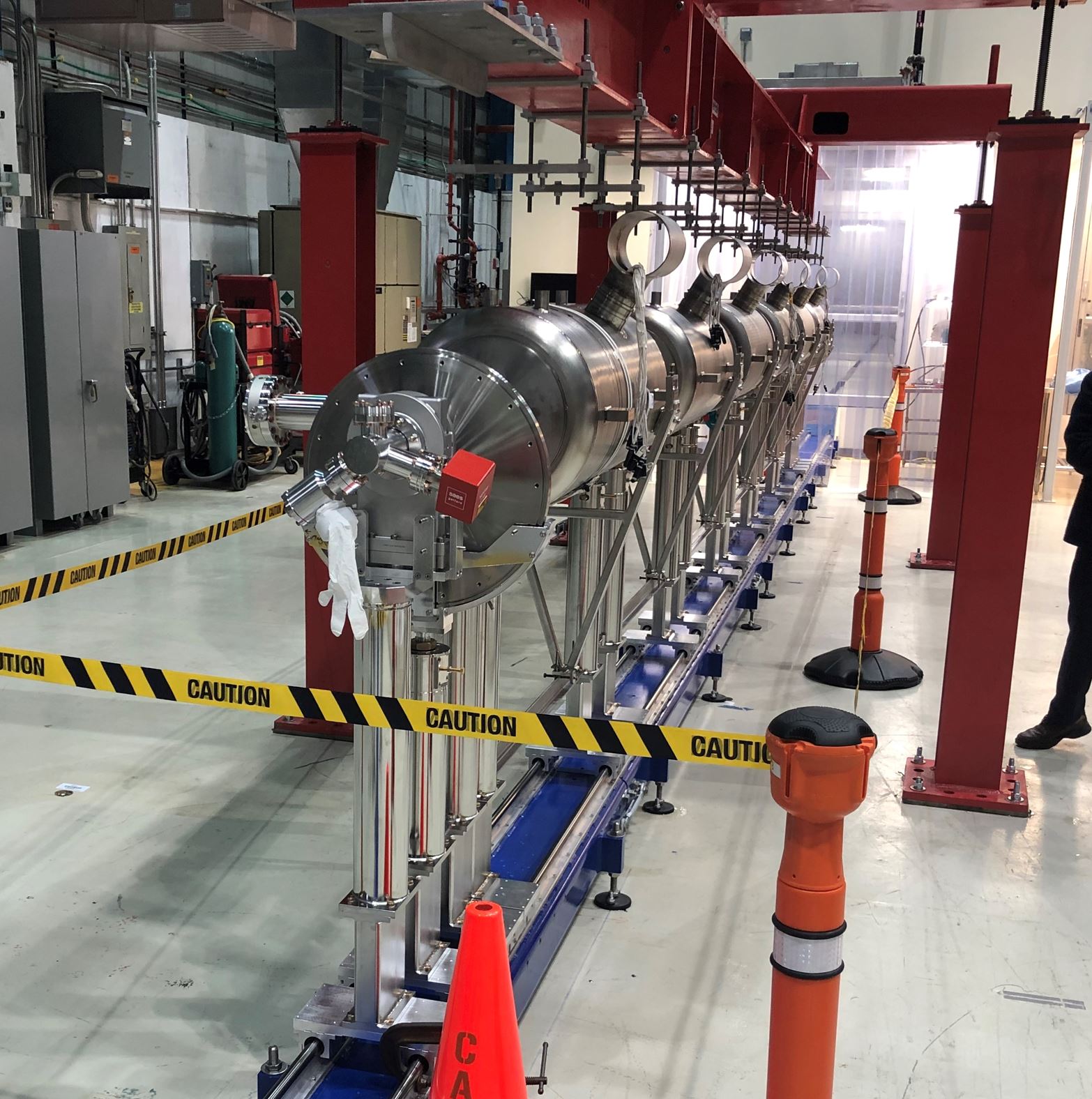 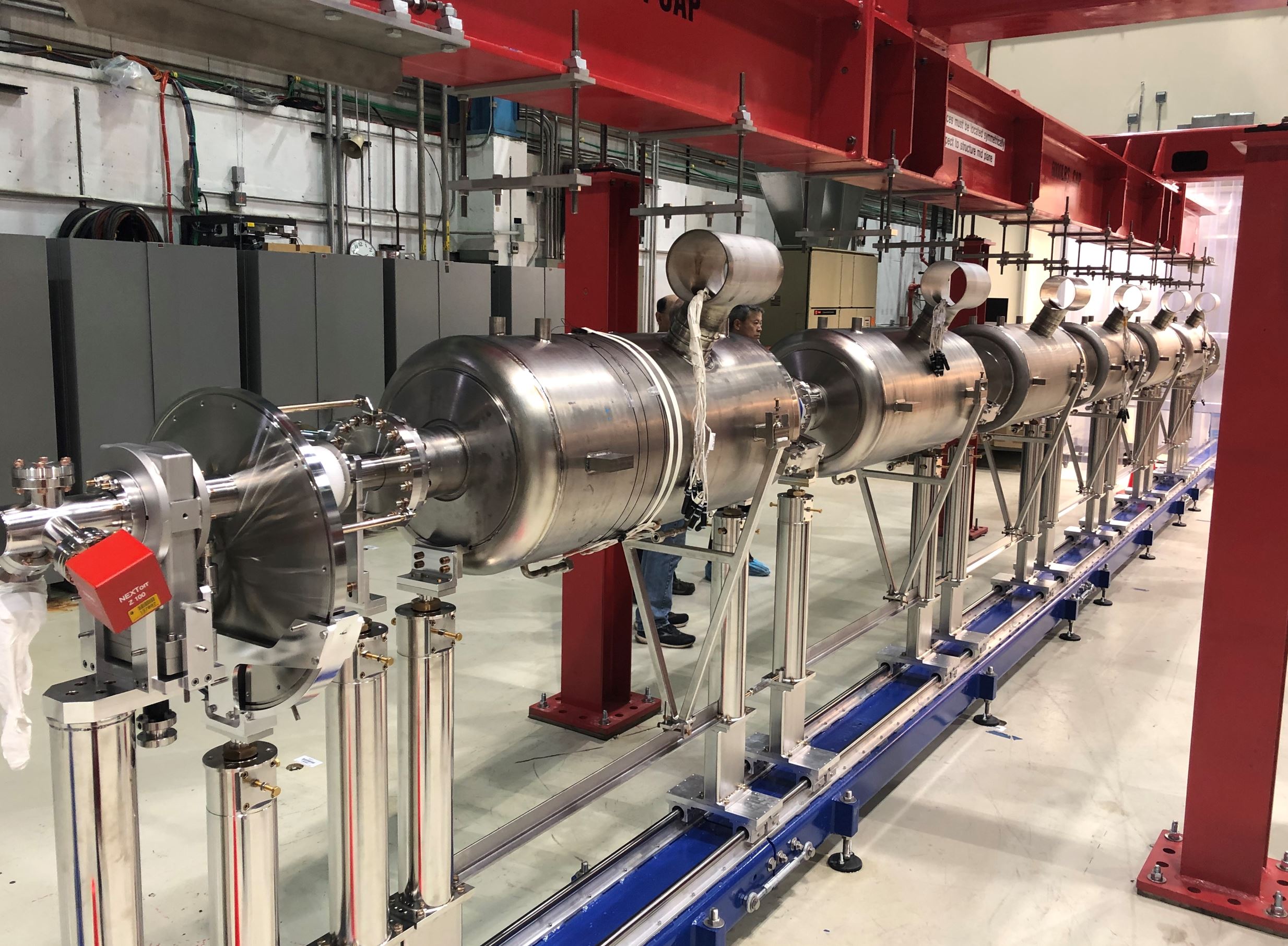 RRCAT-502
View Downstream Looking Upstream
C. Grimm | PIP-II 2nd Technical Workshop July 12-14, 2022
July 12, 2022
6
Phase 1A: Beam Line Assembly
Post cleanroom alignment check
Coupler-to-coupler spacing could have been a little better
Overall length of string,  end plate to end plate 16mm too long, needed minor adjustment to correct spacing
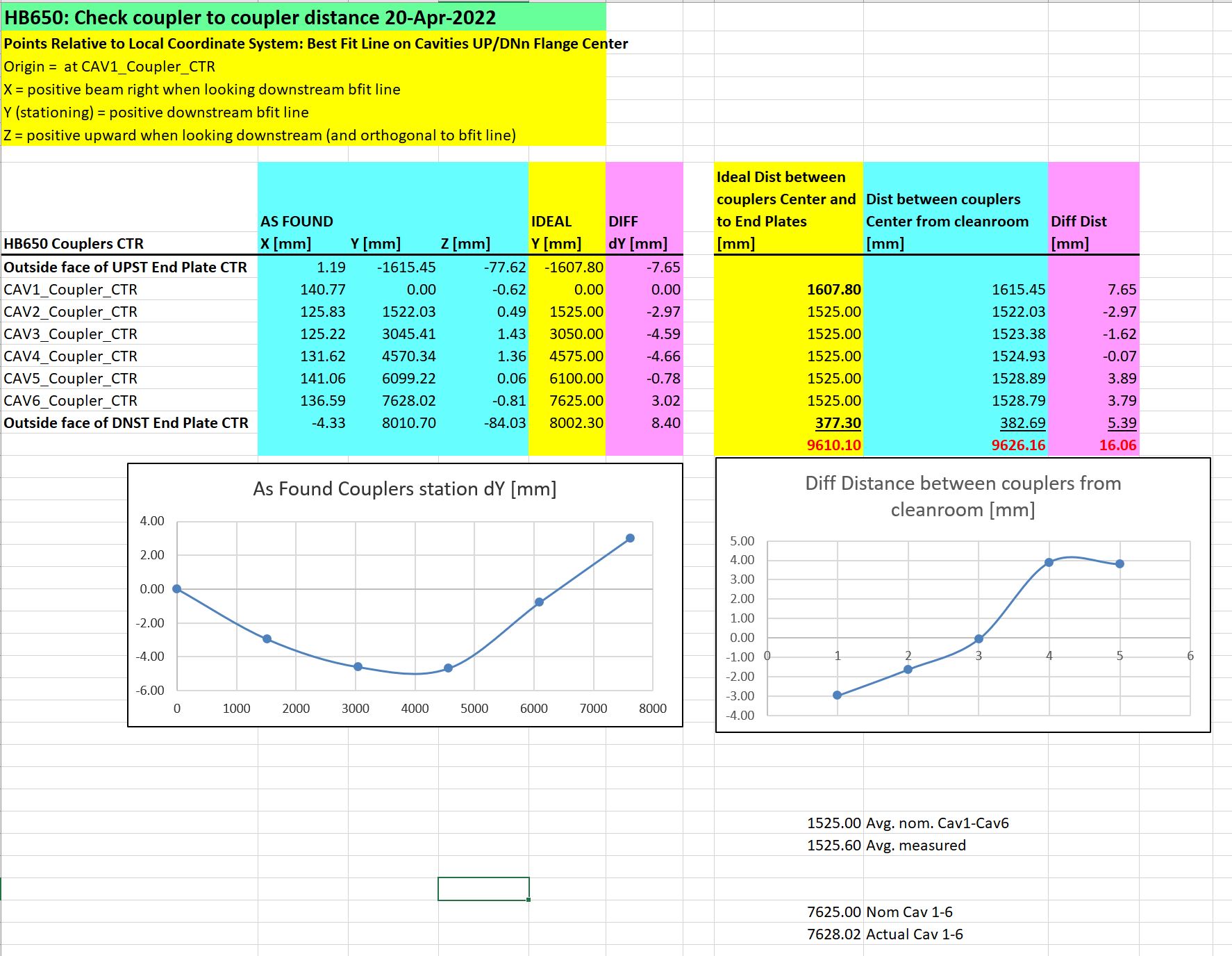 Data Courtesy of Virgil Bocean
C. Grimm | PIP-II 2nd Technical Workshop July 12-14, 2022
July 12, 2022
7
Phase 1A: Beam Line Assembly
Temperature Sensors and Heaters
25W heater installed under vessel secured with Stycast and G-10 cover
Two temp. sensors installed on each tank, one on top and bottom, secured with Stycast and G-10 “Garage”
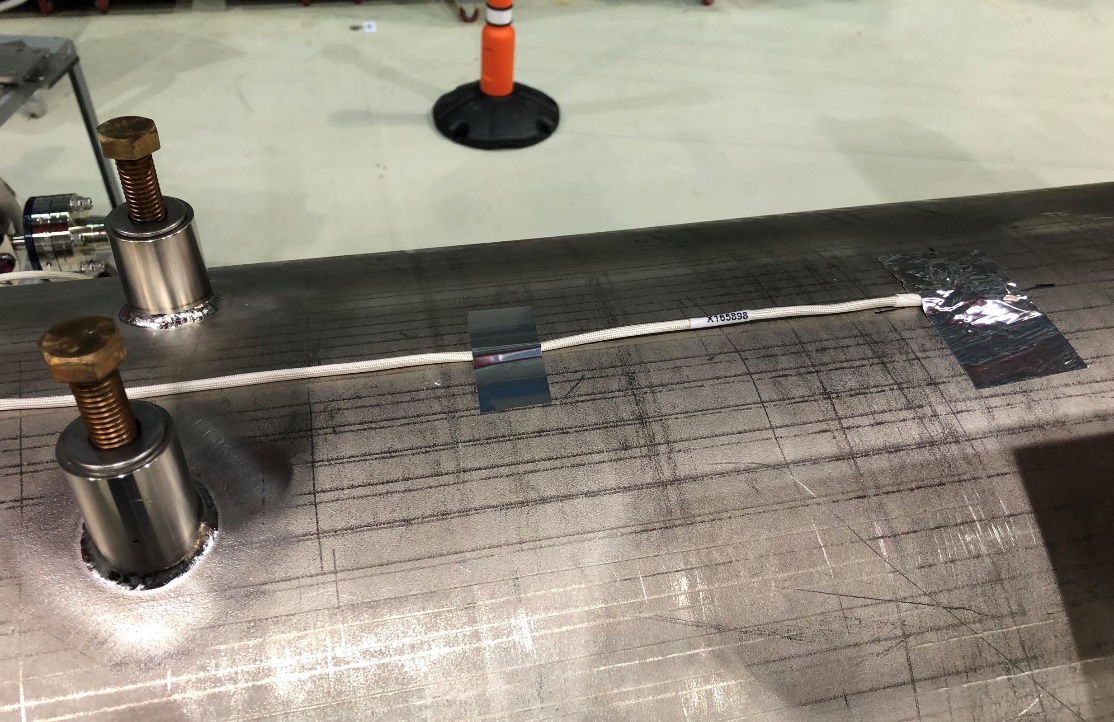 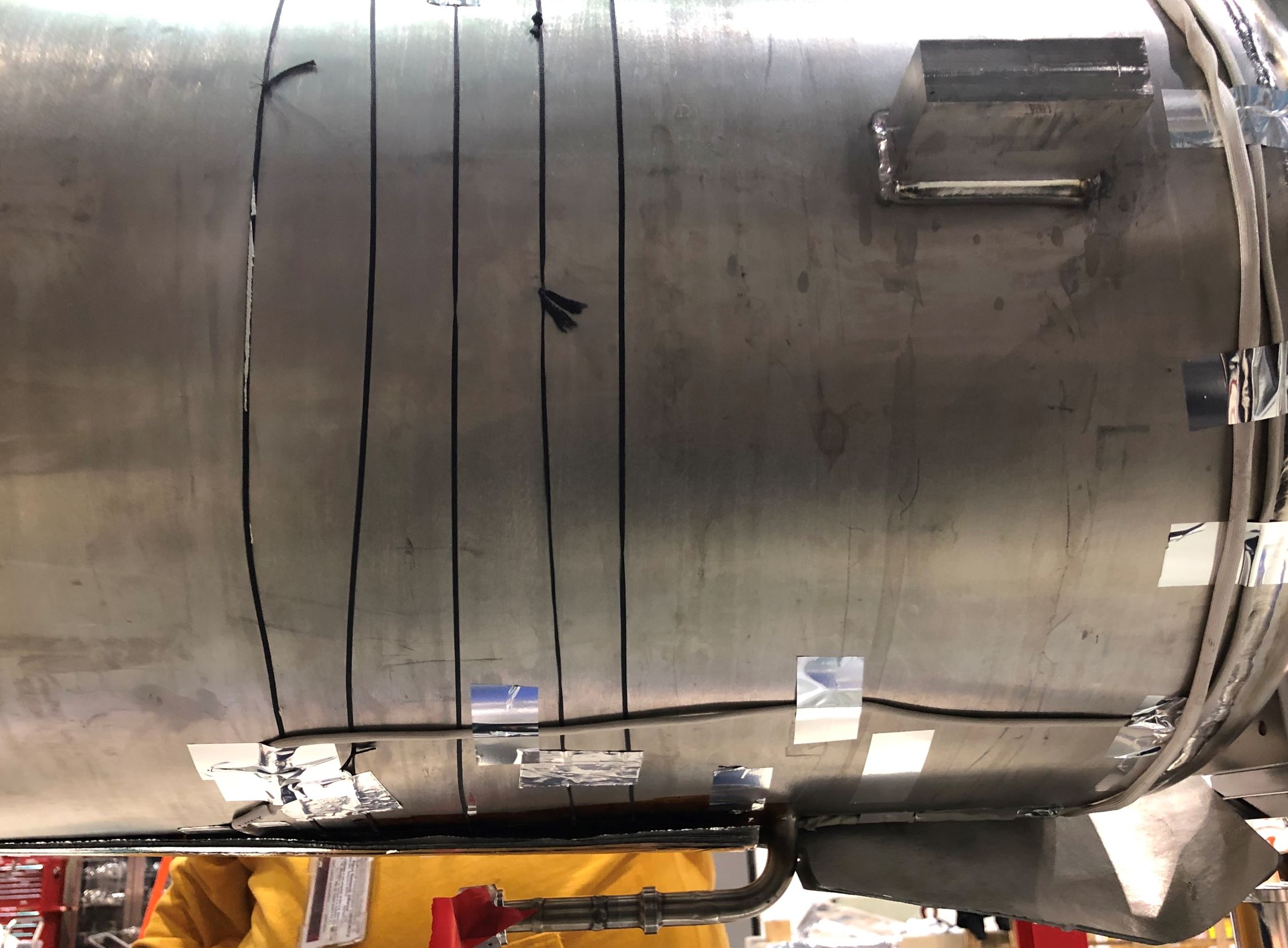 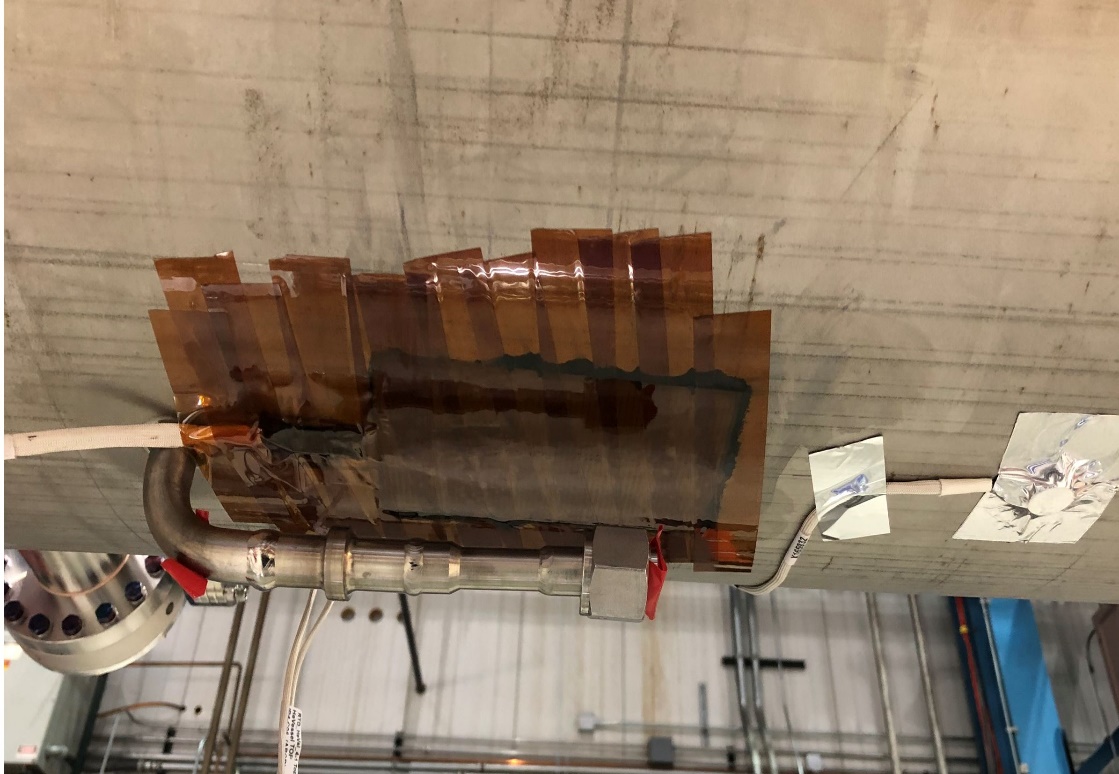 C. Grimm | PIP-II 2nd Technical Workshop July 12-14, 2022
July 12, 2022
8
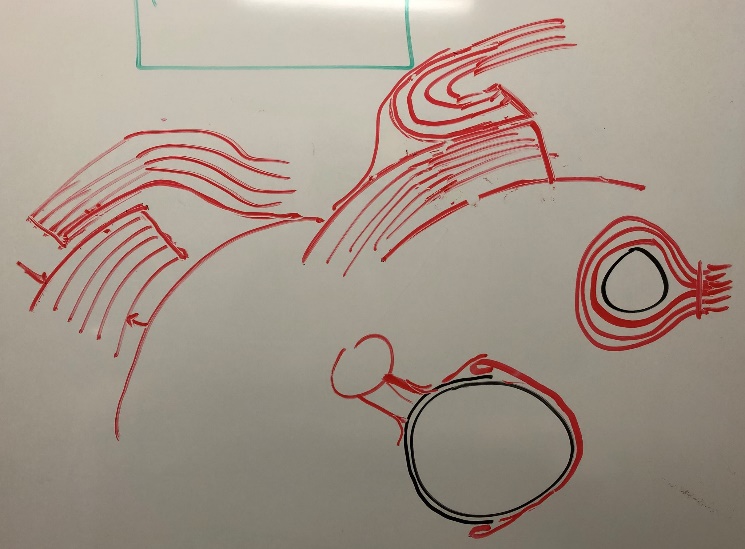 Phase 1A: Beam Line Assembly
MLI Blanket Installation
10-Layer blankets – hand made
Folded at joints to avoid thermal shorts, “best practice”
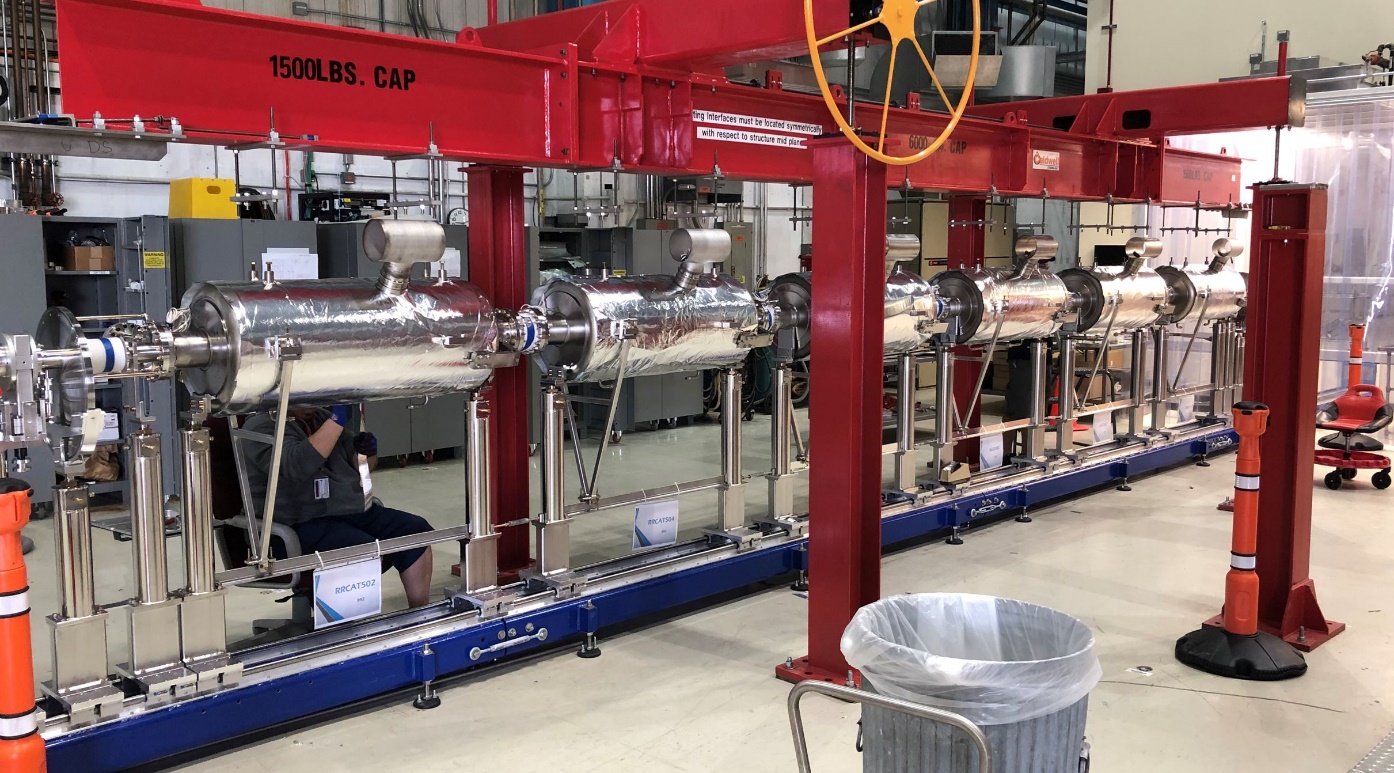 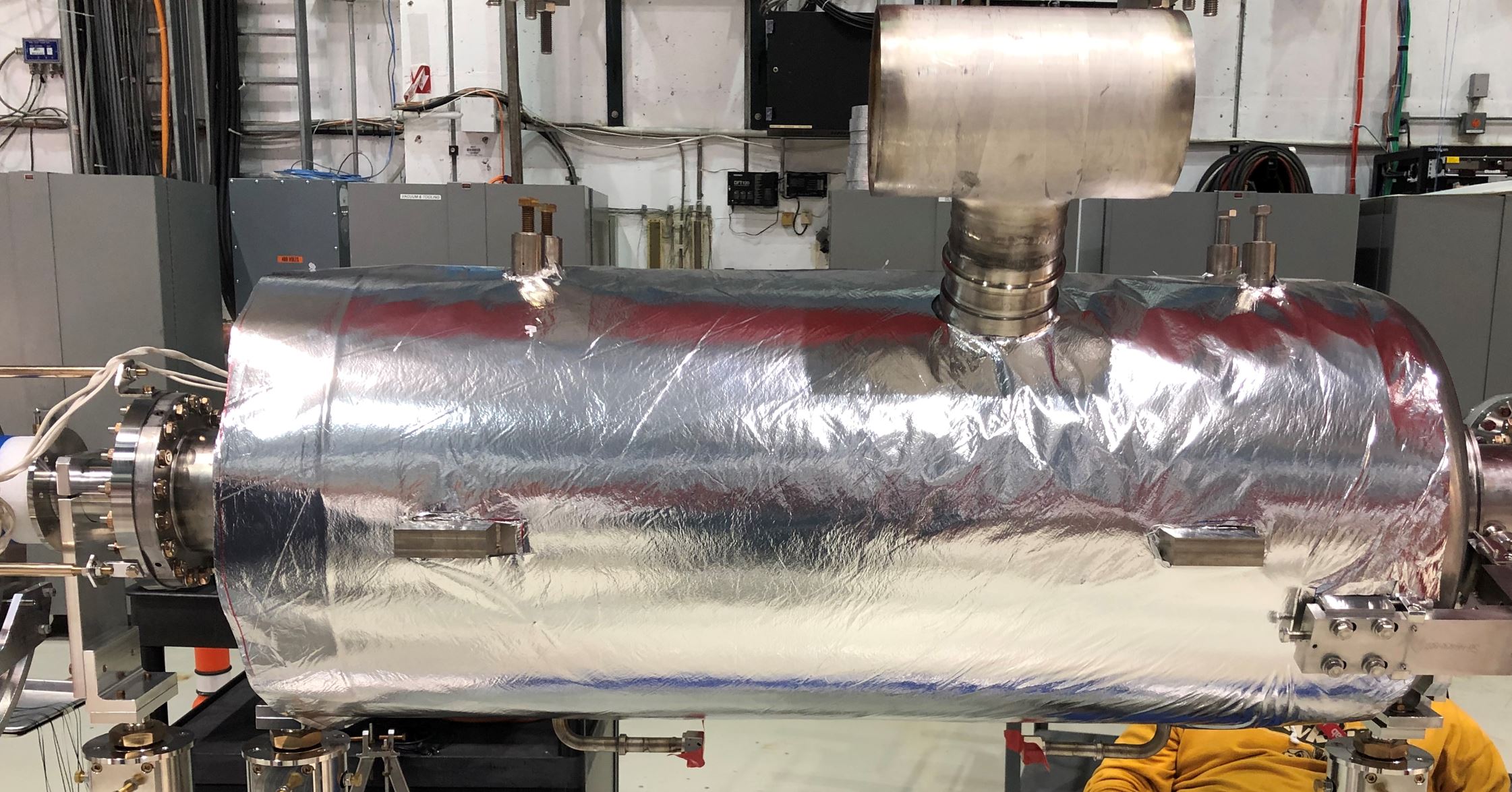 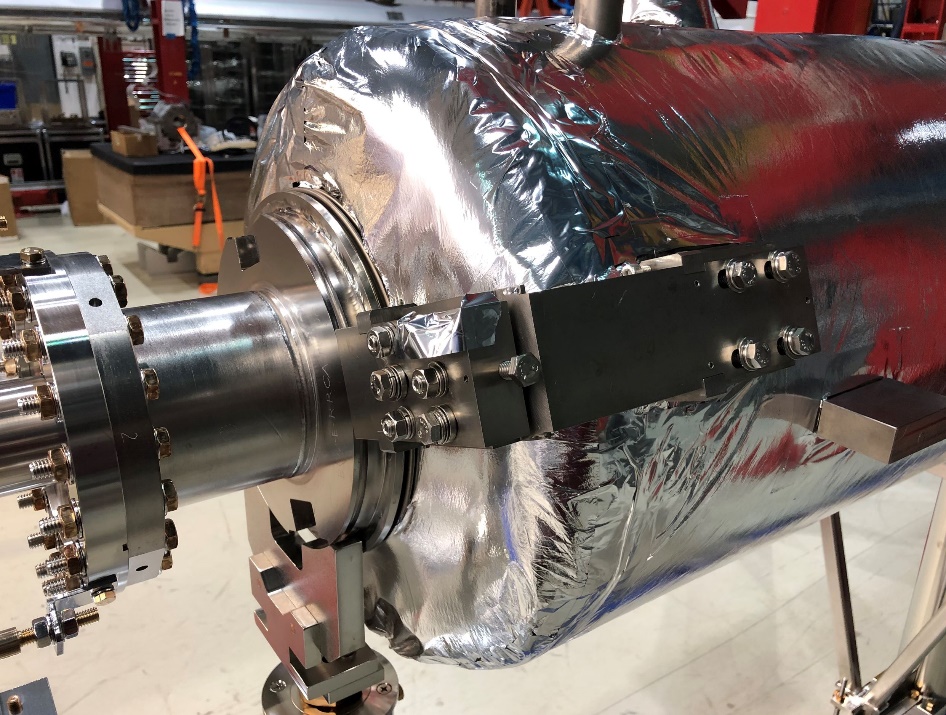 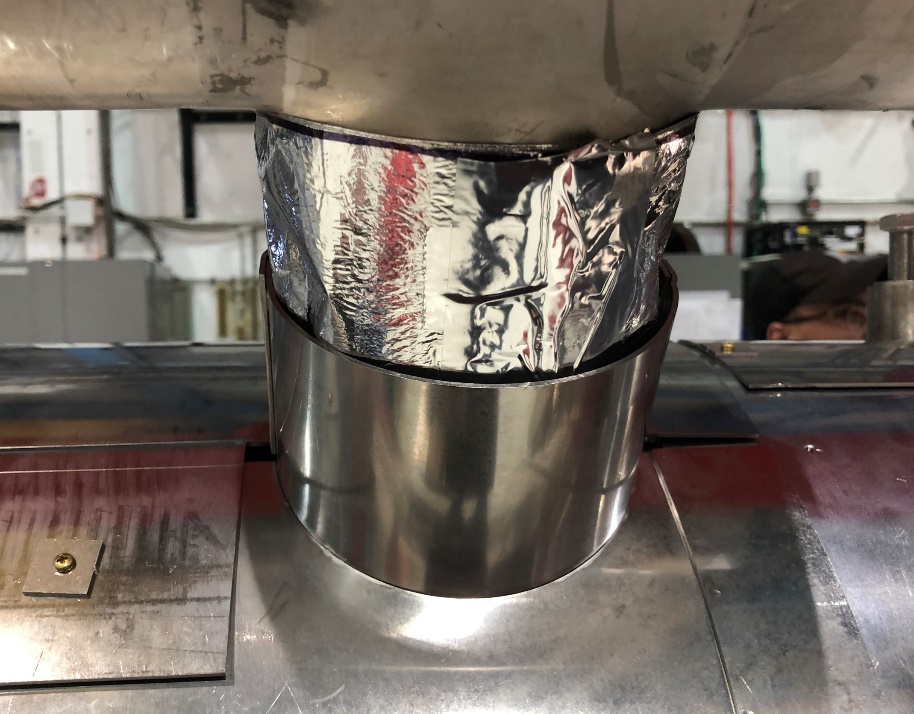 C. Grimm | PIP-II 2nd Technical Workshop July 12-14, 2022
July 12, 2022
9
Phase 1A: Beam Line Assembly
Magnetic Shield and Lifting Plate/Coupler Support
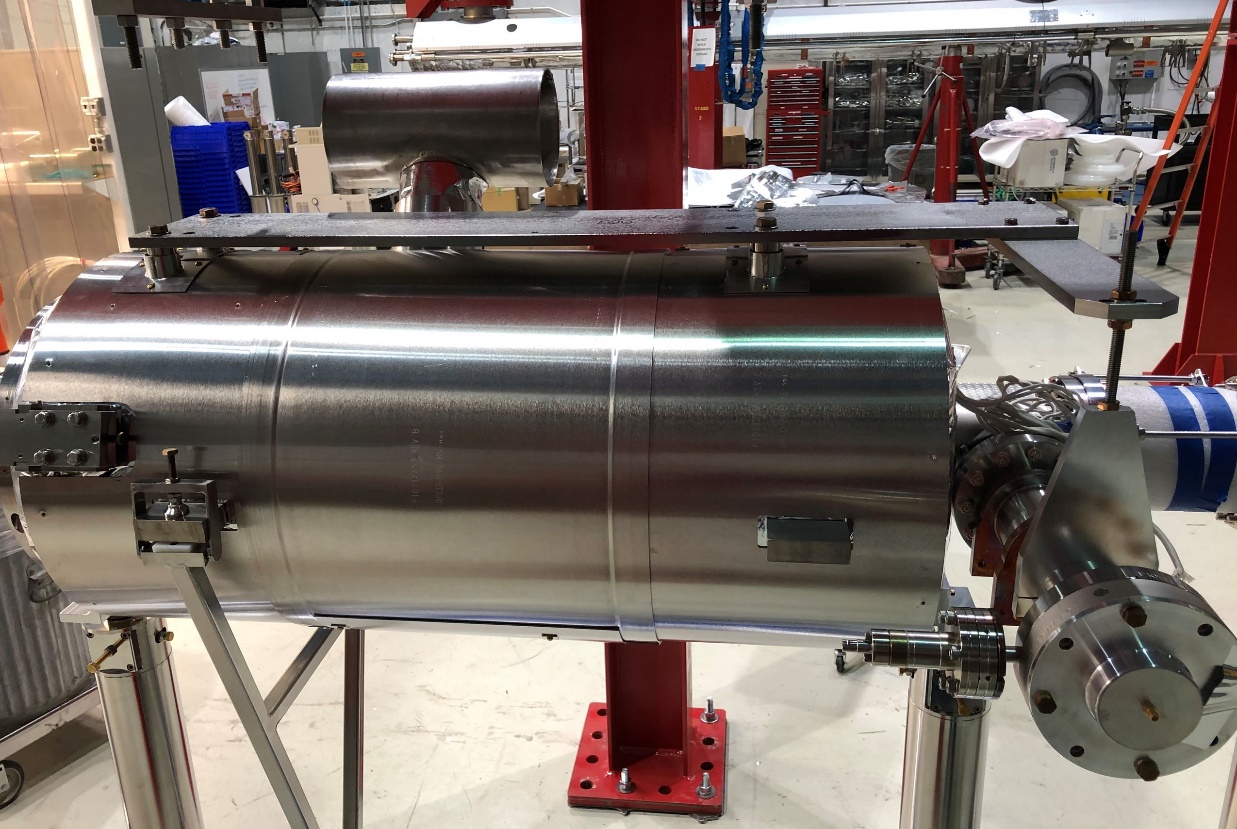 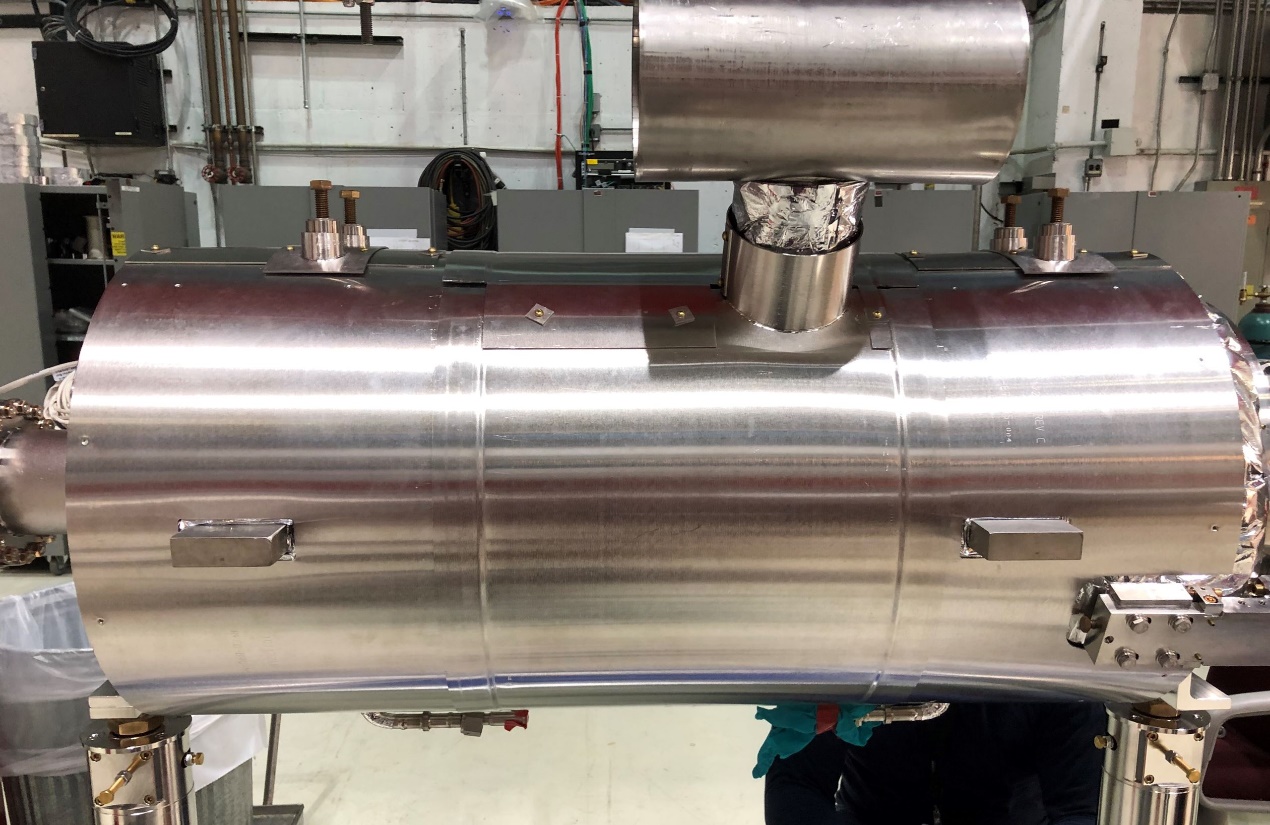 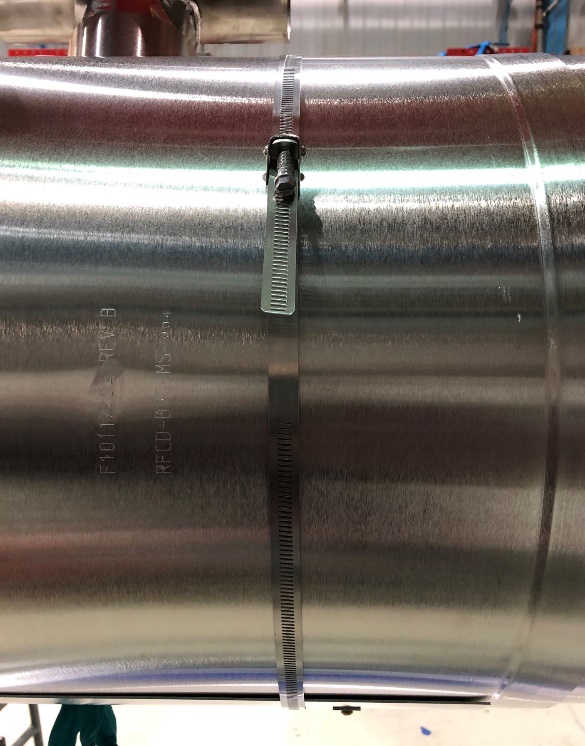 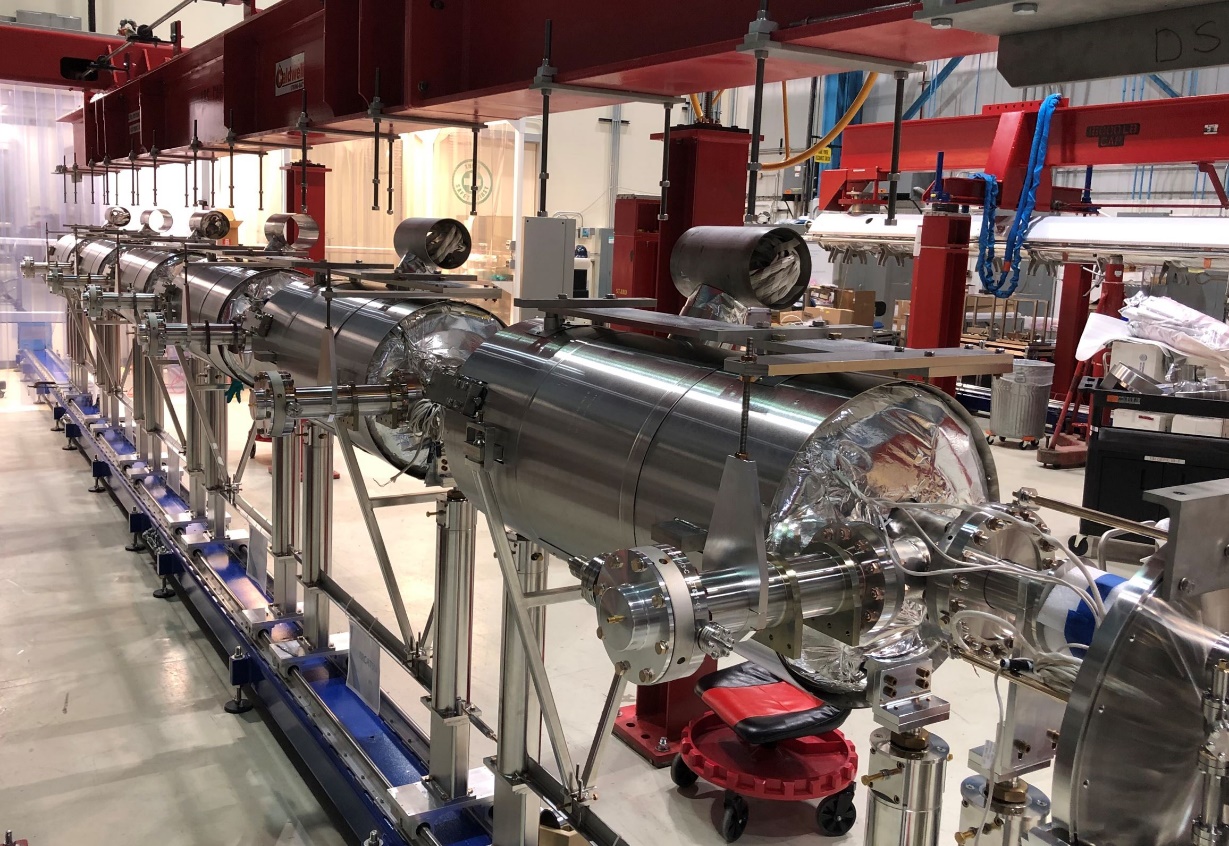 C. Grimm | PIP-II 2nd Technical Workshop July 12-14, 2022
July 12, 2022
10
Phase 1A: Beam Line Assembly
Install Lifting Fixture to the String
Position string centered under to the lifting fixture
Install threaded rod connections and torque all hardware
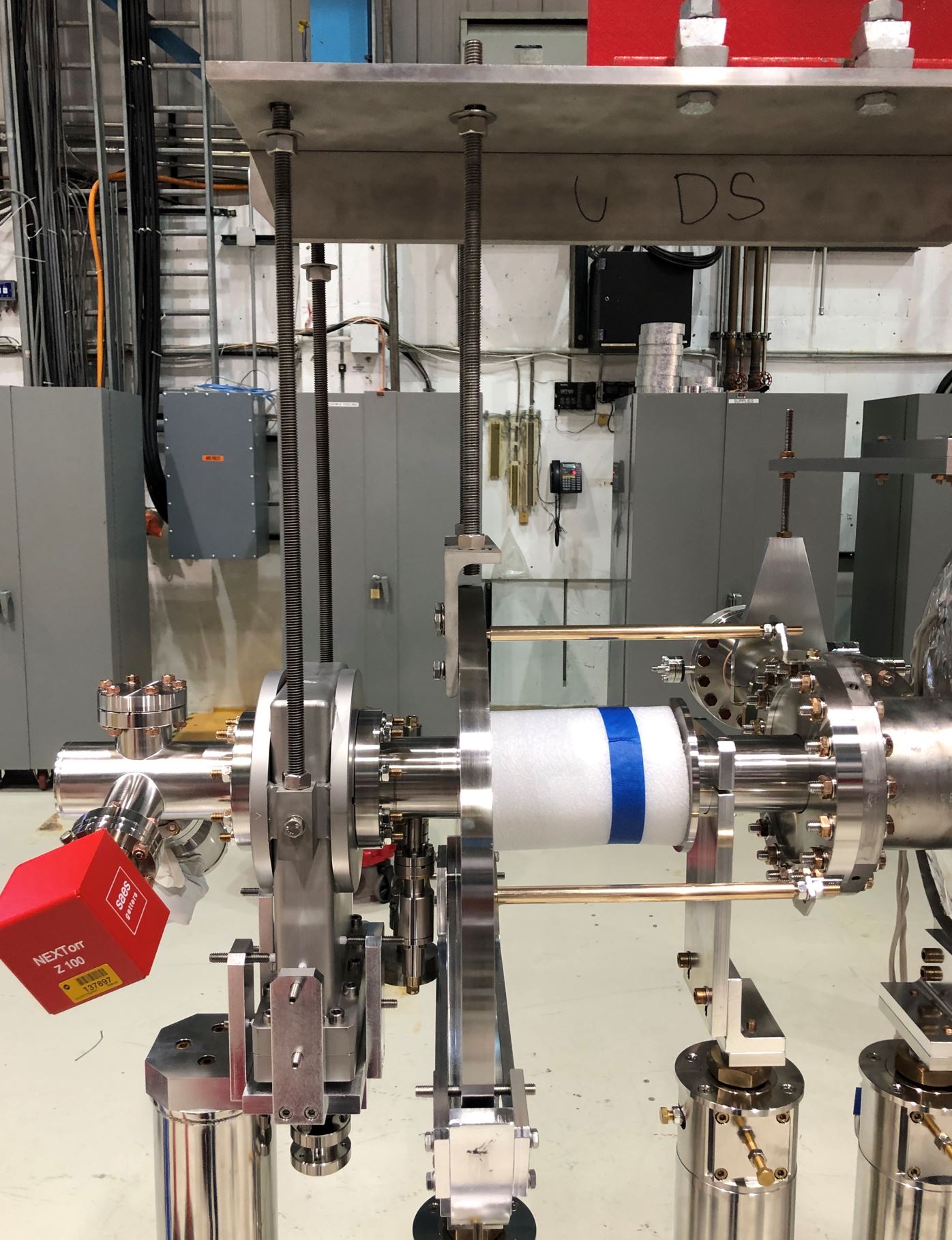 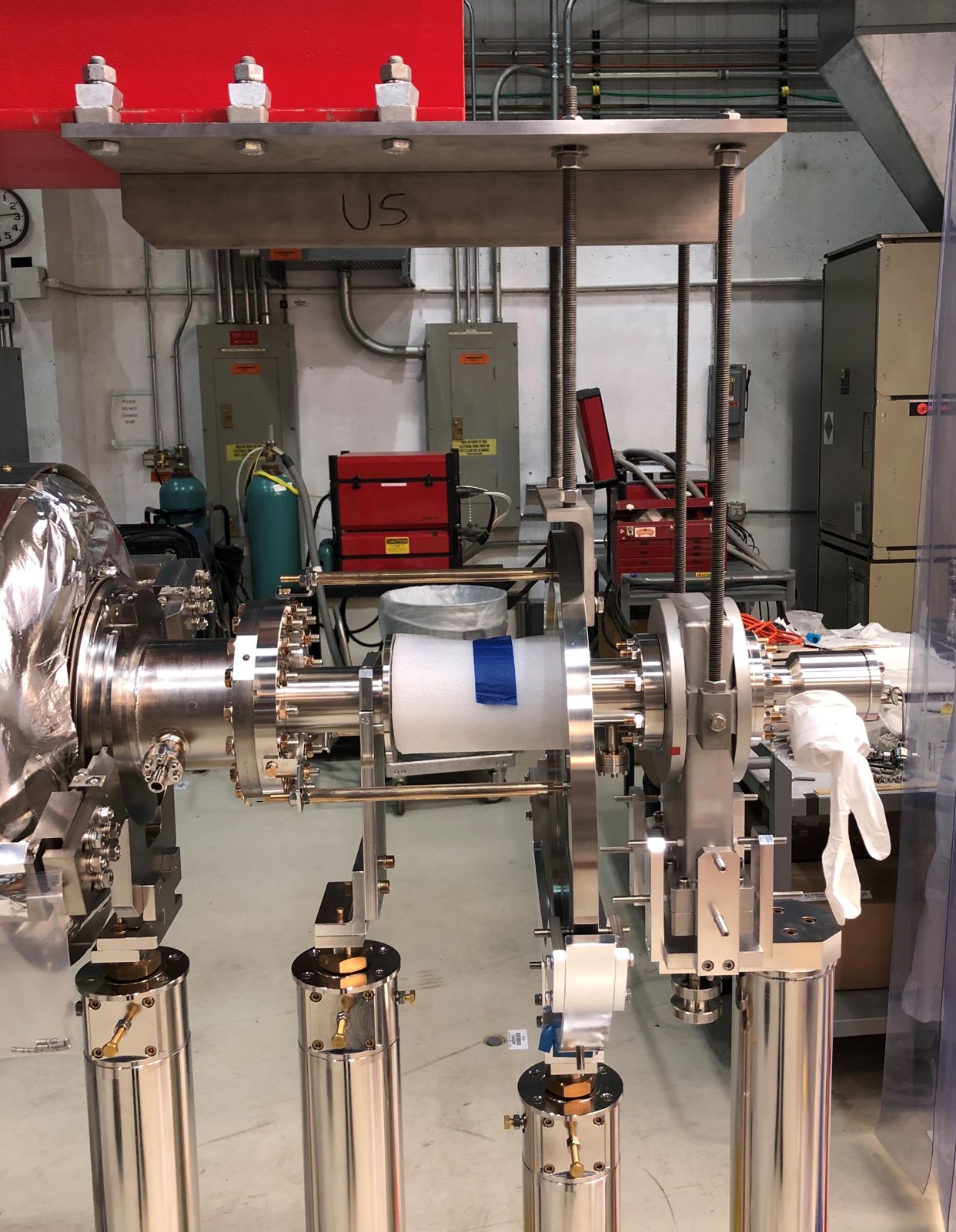 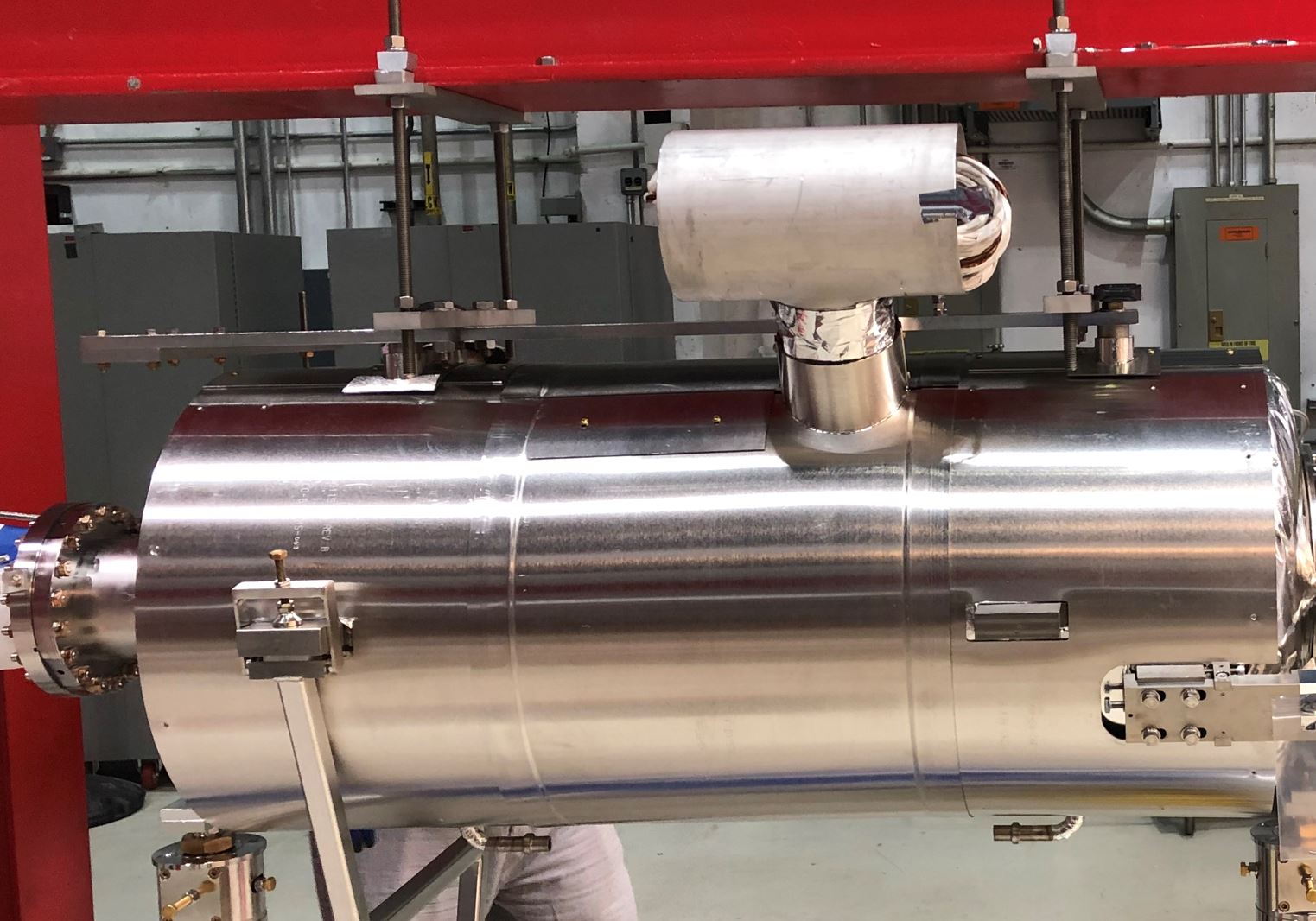 Cavity Supports
DS End Supports
US End Supports
C. Grimm | PIP-II 2nd Technical Workshop July 12-14, 2022
July 12, 2022
11
Phase 1A: Beam Line Assembly
Install Lifting Fixture to the String
Torque all connections to proper values
Check all connections in preparation for lift
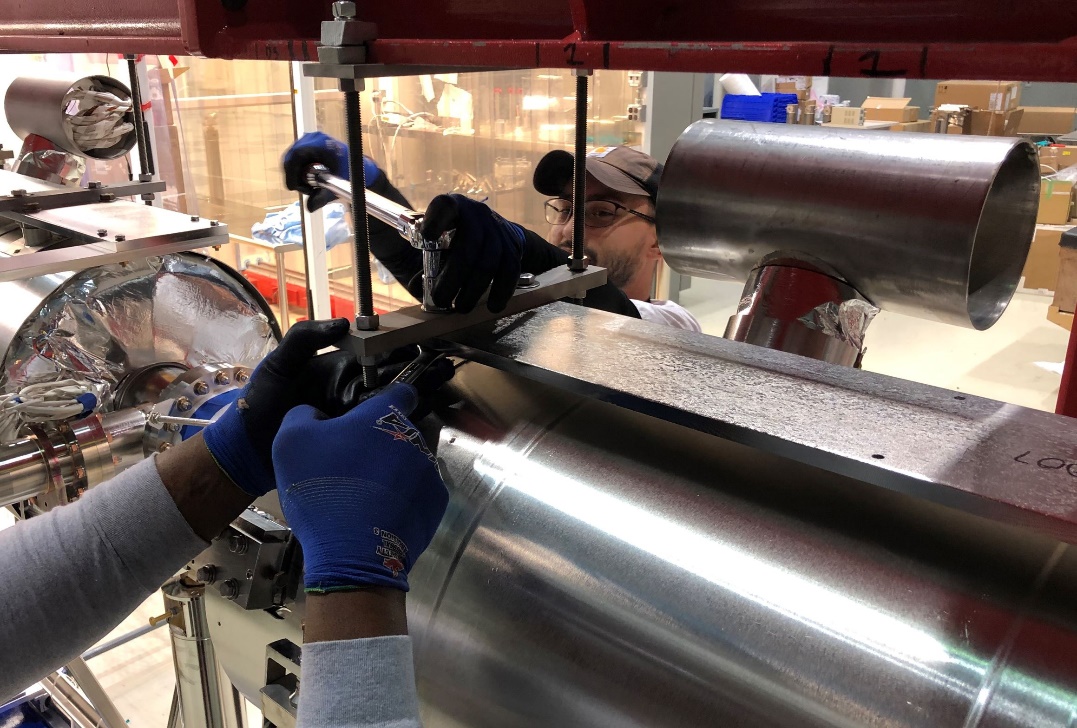 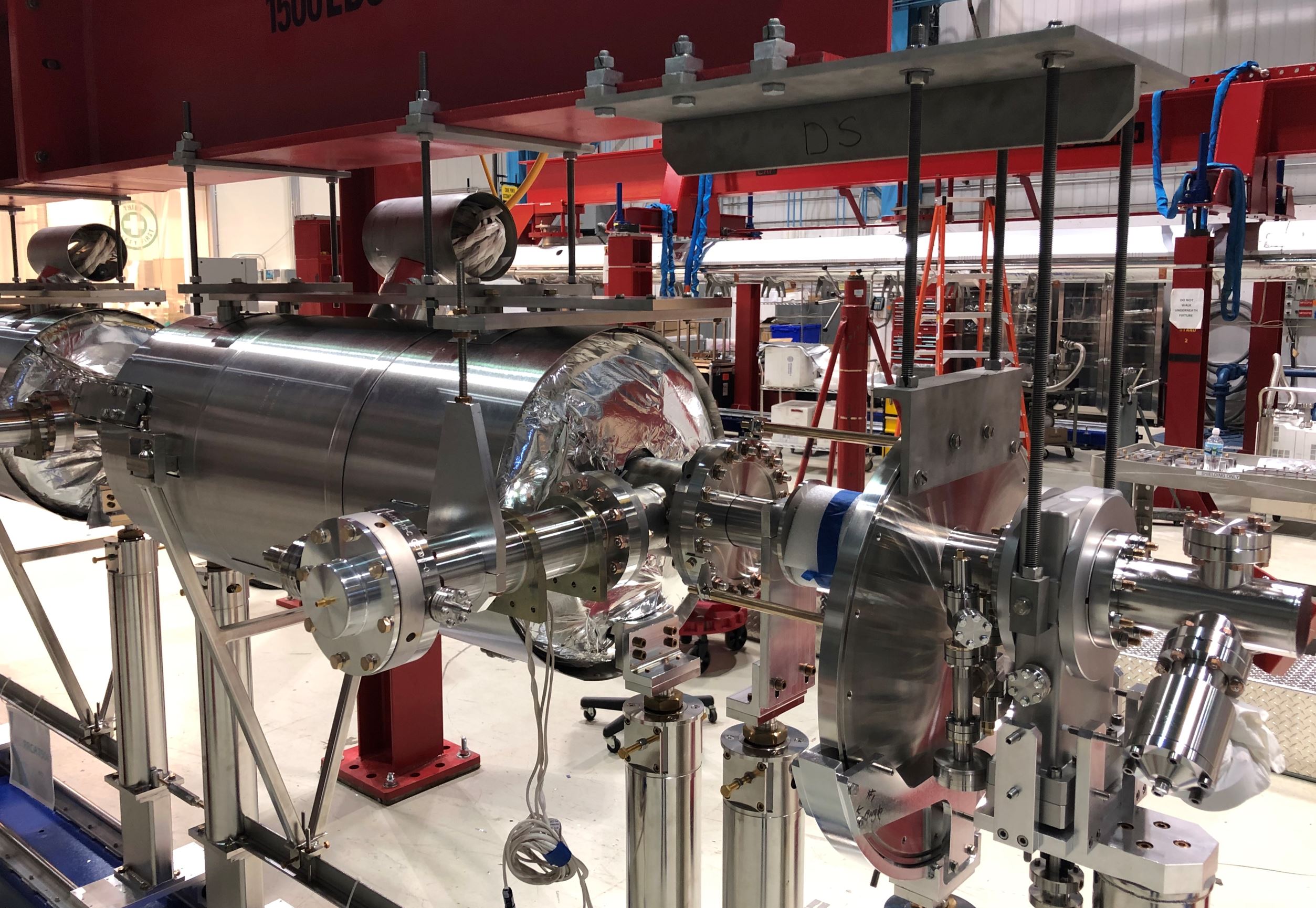 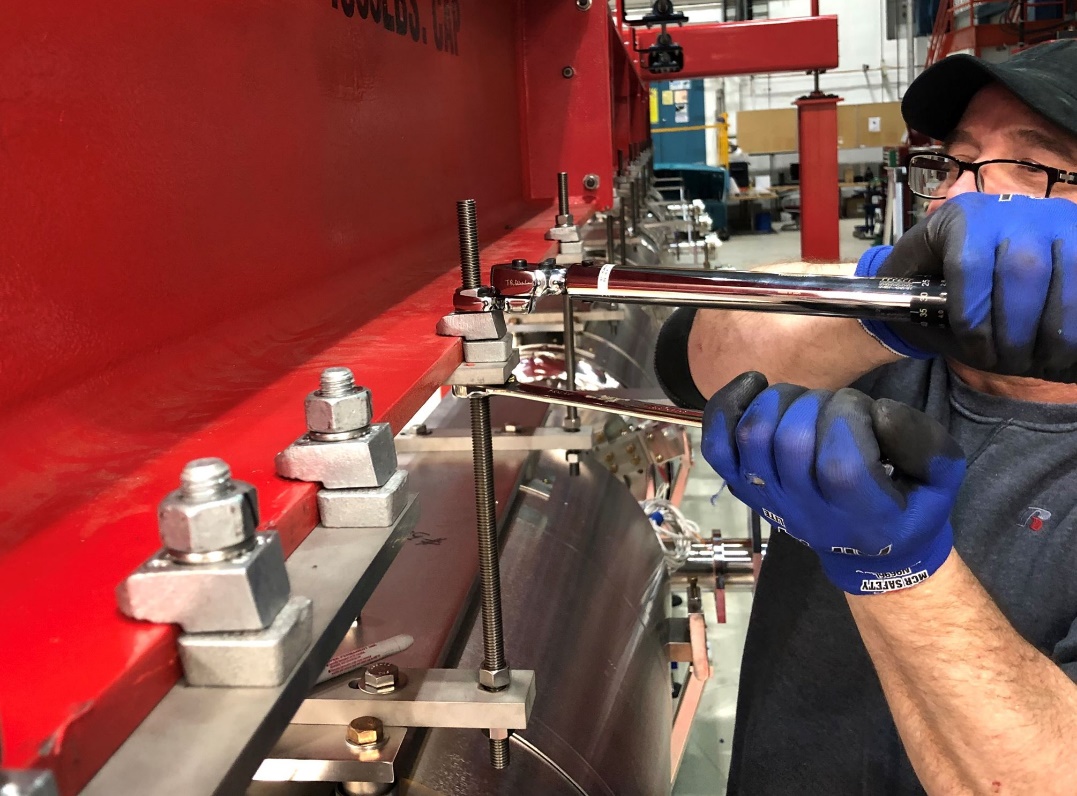 Final View Attached to Lifting Fixture and Cleanroom Posts
C. Grimm | PIP-II 2nd Technical Workshop July 12-14, 2022
July 12, 2022
12
Phase 1A: Beam Line Assembly
Lift String From the Cleanroom Stands
Disconnect connections of cleanroom stands and back off alignment screws
Slowly lift until loose from cleanroom stands
Move stands back into the cleanroom
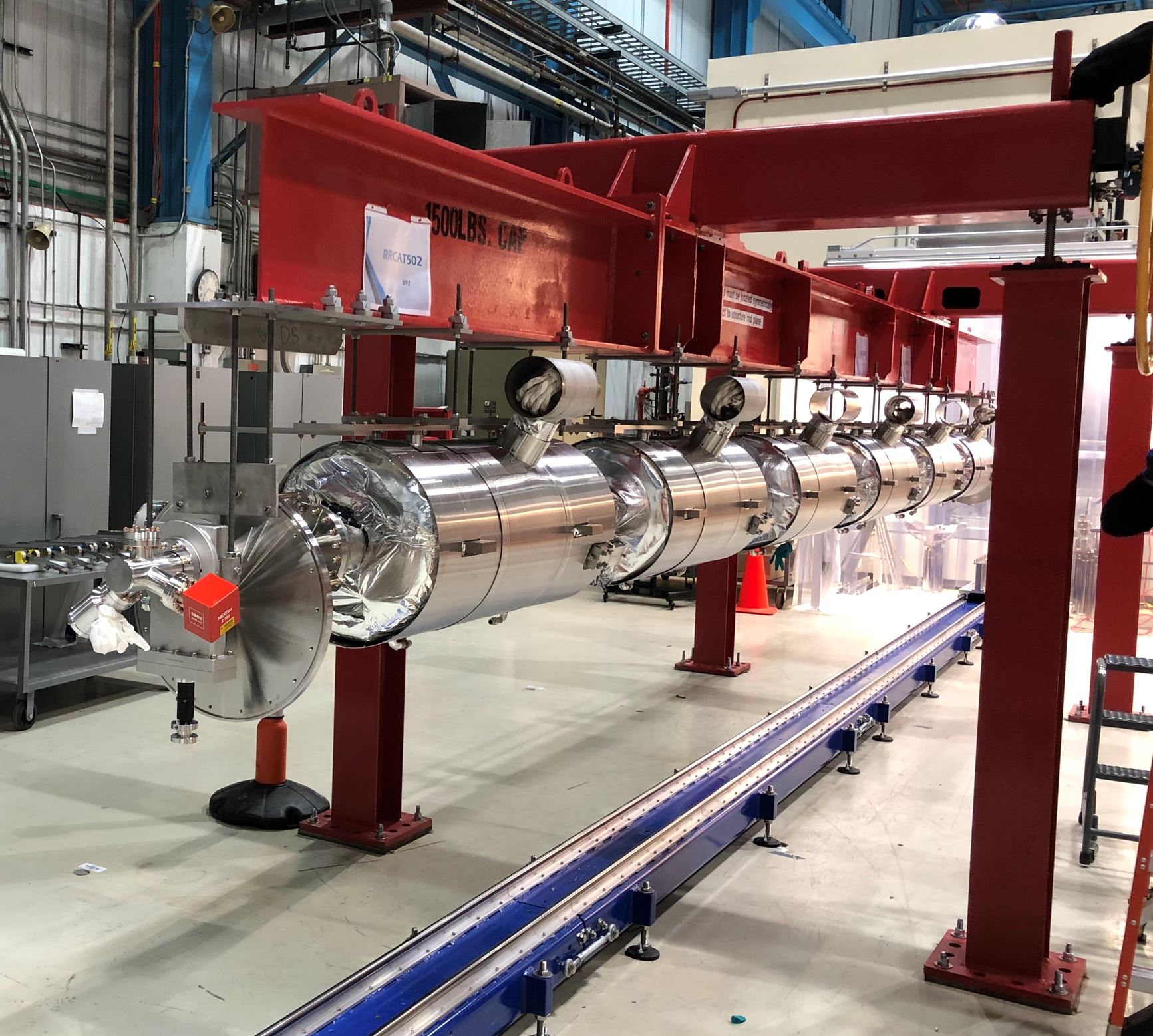 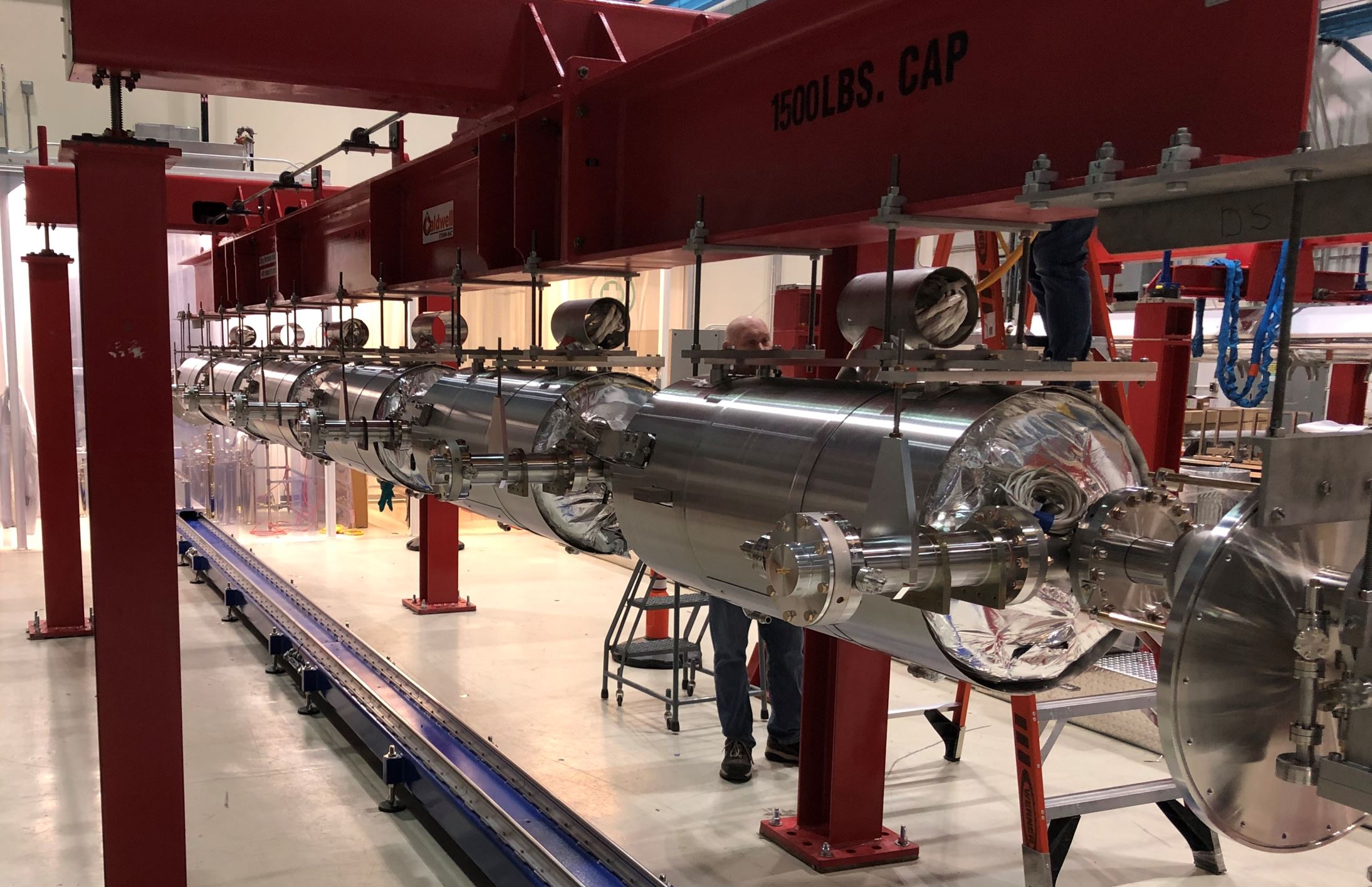 C. Grimm | PIP-II 2nd Technical Workshop July 12-14, 2022
July 12, 2022
13
Phase 1A: Beam Line Assembly
Install all Downstream Magnetic Shield Endcaps
Must have cleanroom posts removed for this step
Upstream endcaps are part of tuner installation
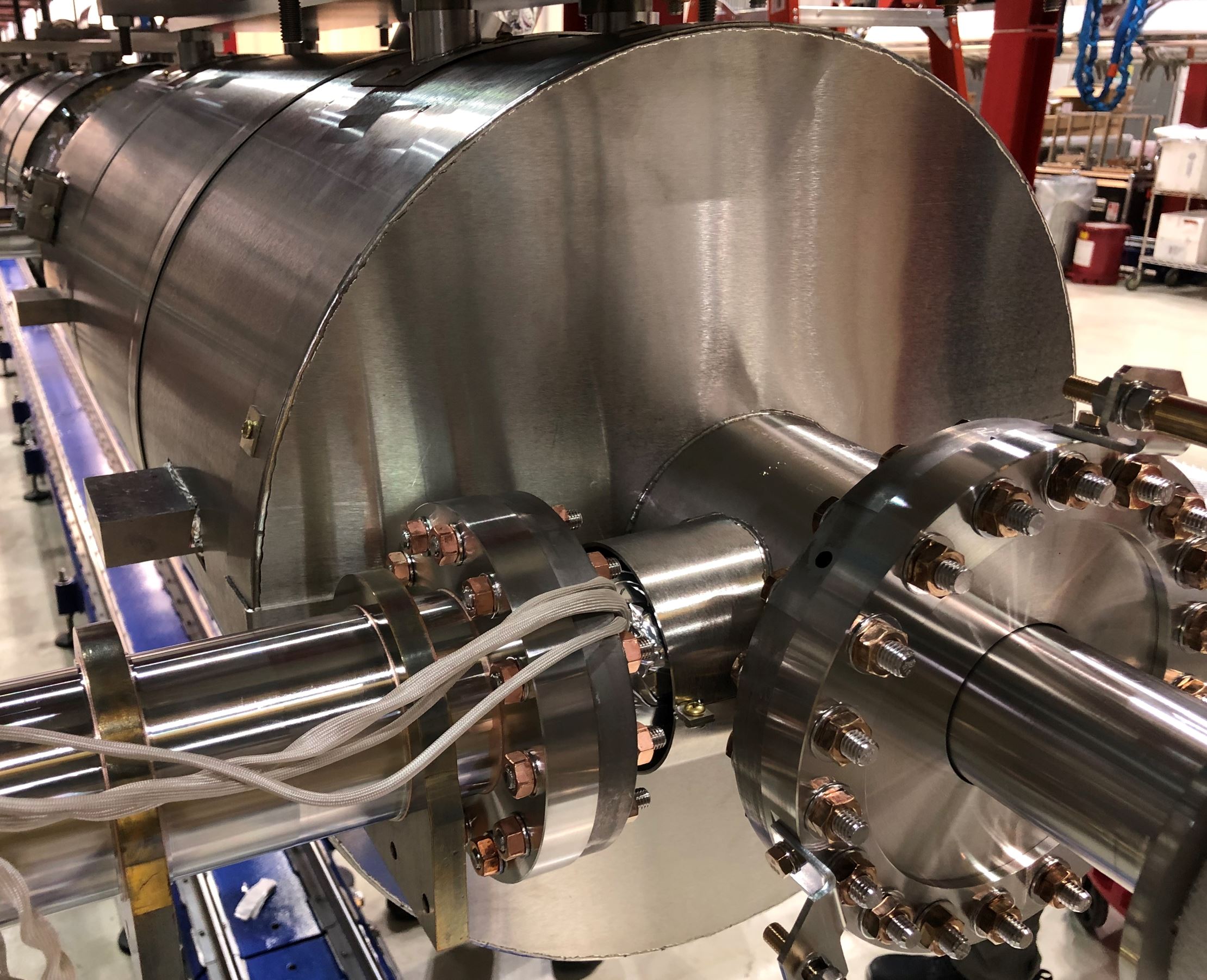 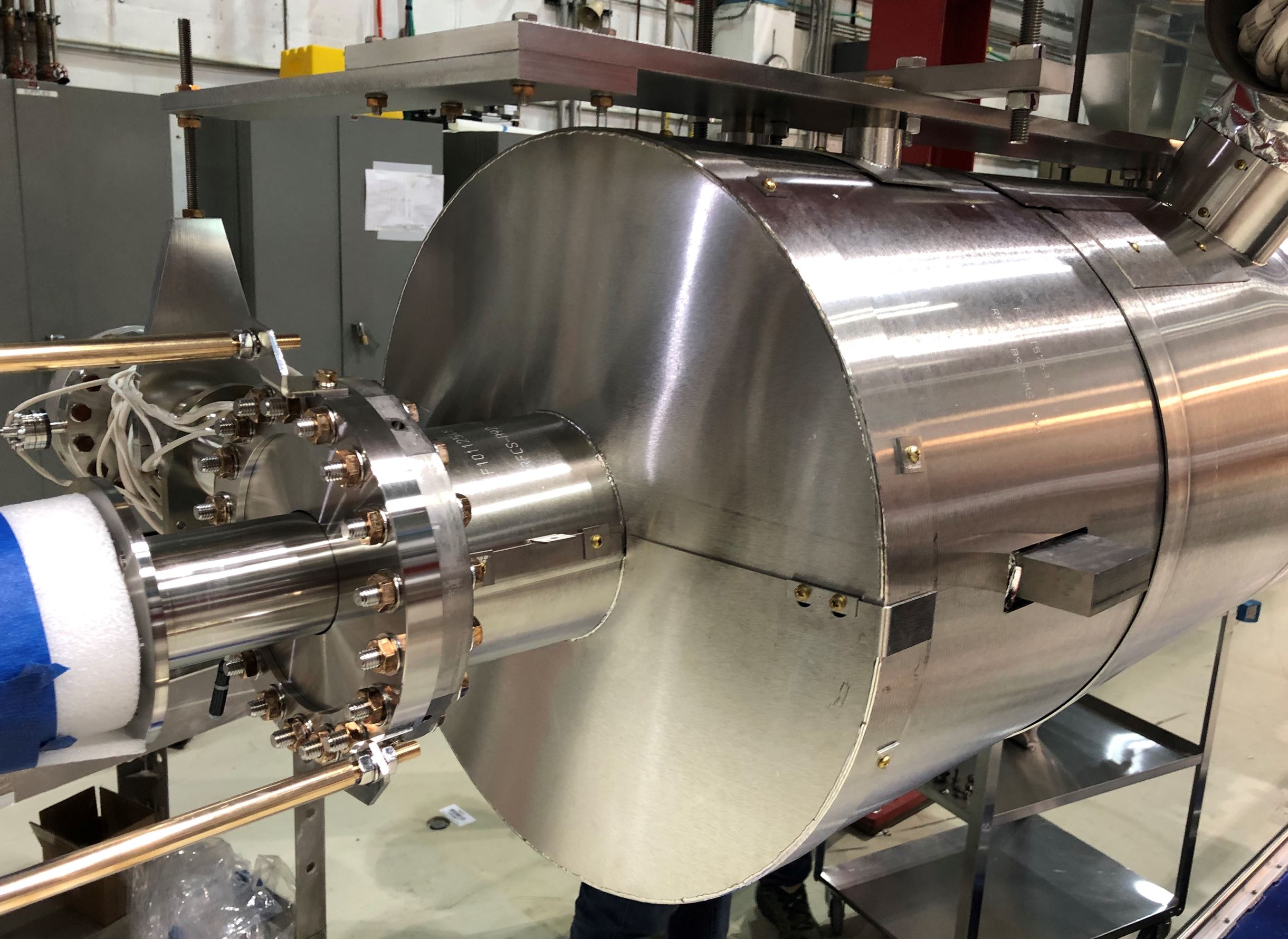 RRCAT-502 Assembly
C. Grimm | PIP-II 2nd Technical Workshop July 12-14, 2022
July 12, 2022
14
Phase 1A: Beam Line Assembly
Install B92 Lever Tuners
Upstream endcaps are part of tuner installation
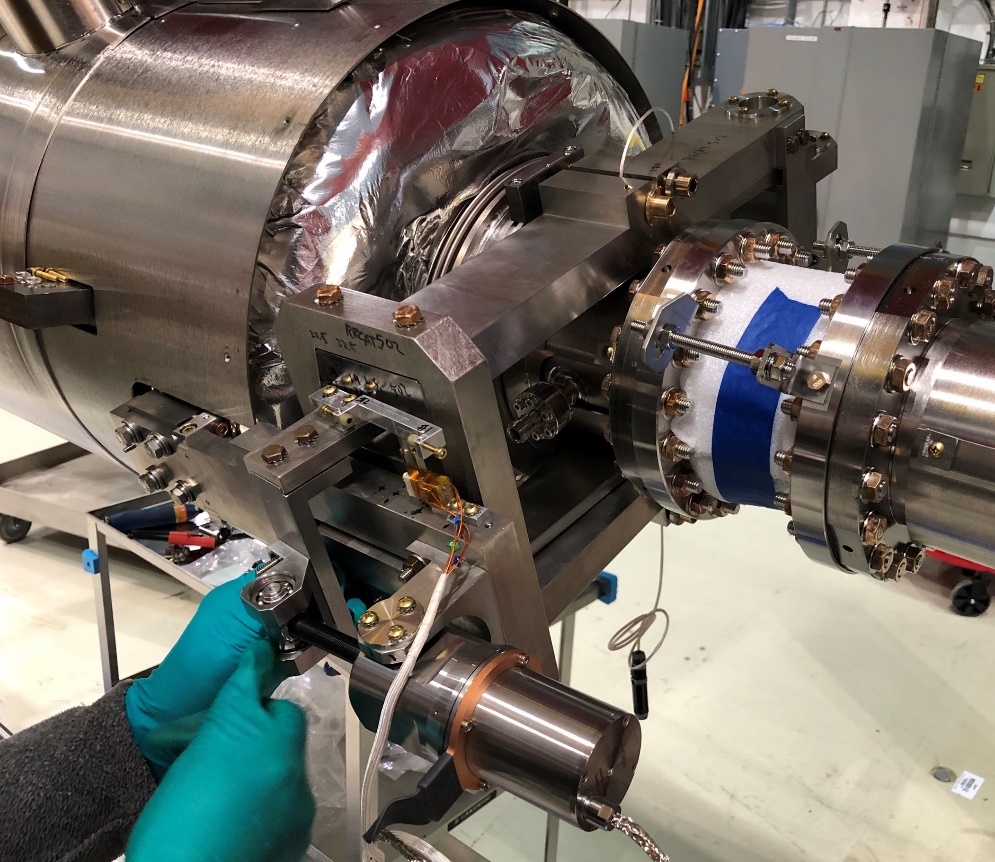 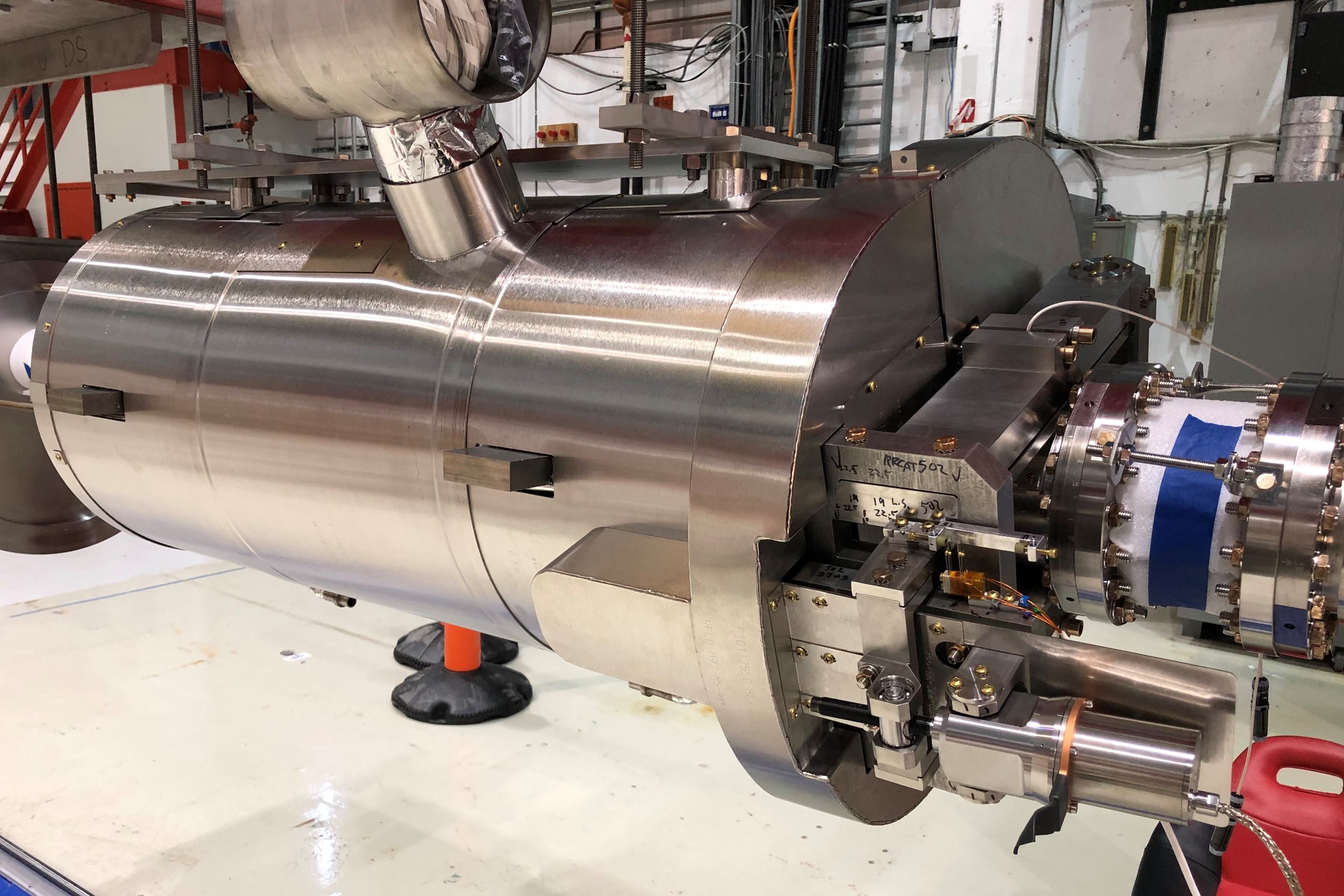 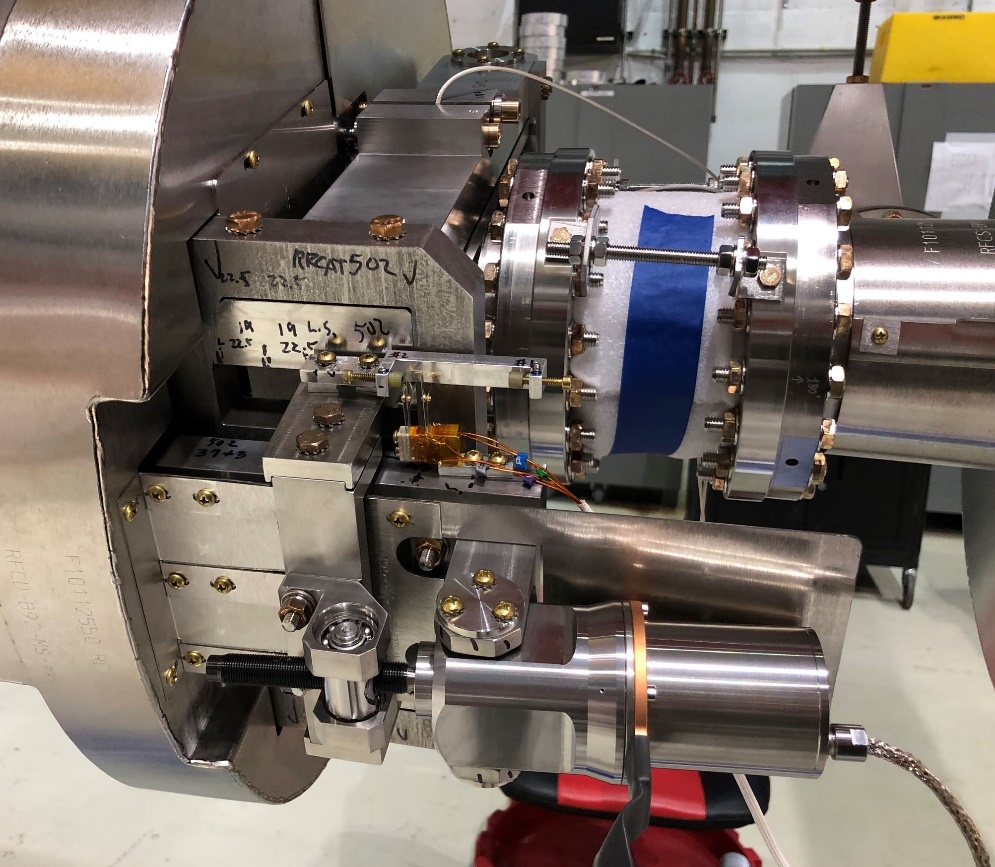 RRCAT-502 Assembly
C. Grimm | PIP-II 2nd Technical Workshop July 12-14, 2022
July 12, 2022
15
Phase 1A: Beam Line Assembly
Install B90 Lever Tuners
Upstream endcaps are part of tuner installation
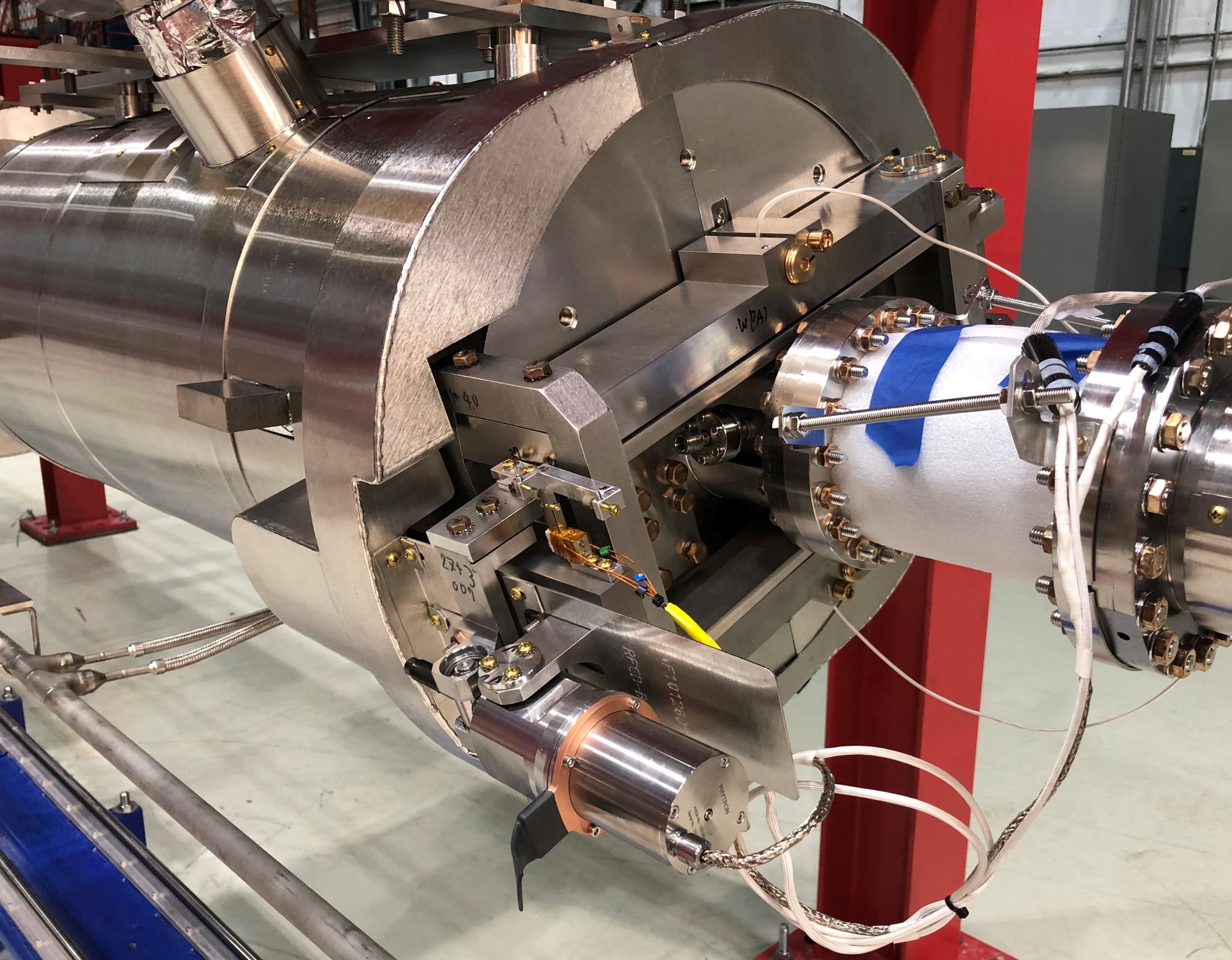 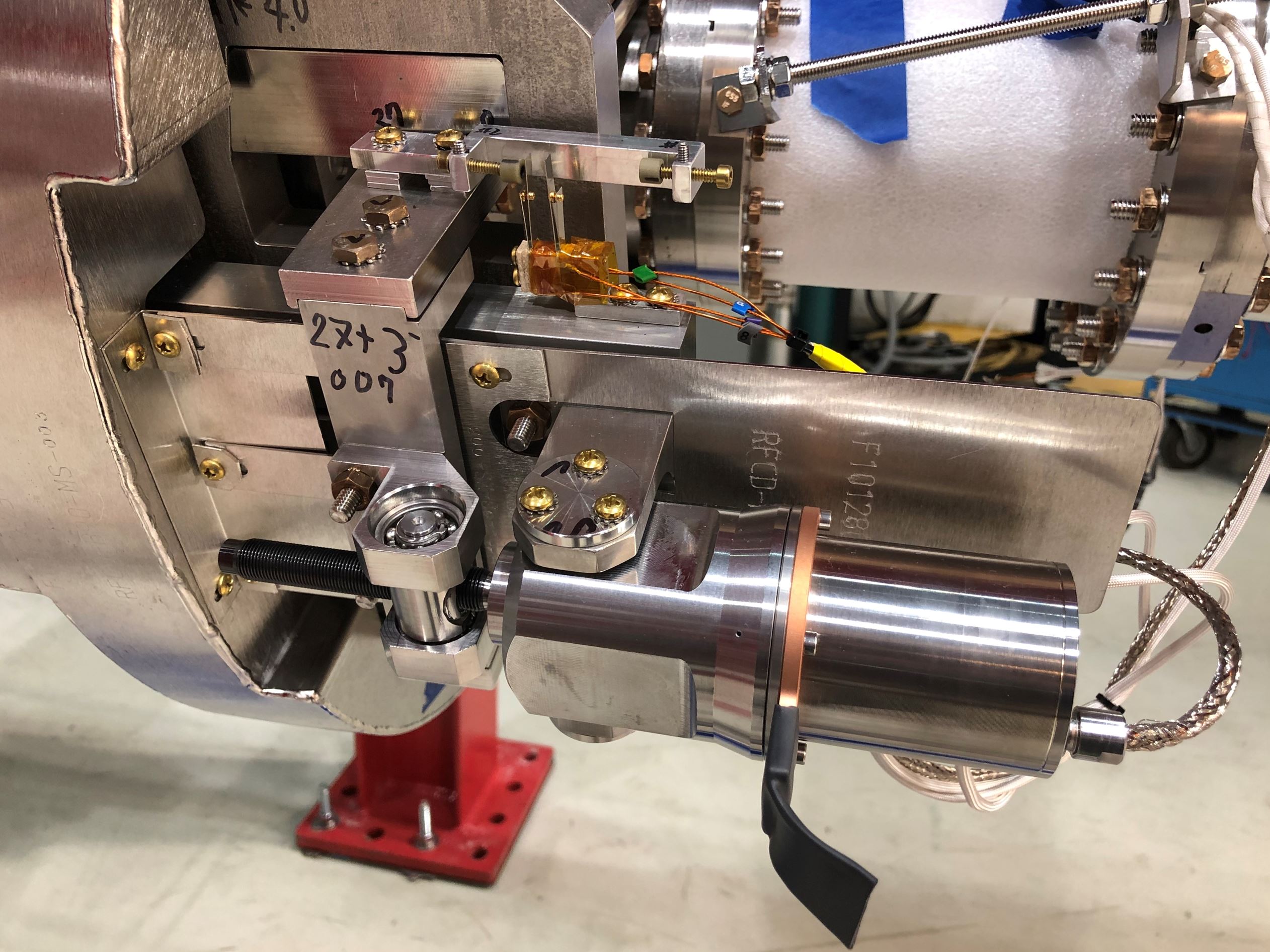 AES-007 Assembly
C. Grimm | PIP-II 2nd Technical Workshop July 12-14, 2022
July 12, 2022
16
Phase 1A: Beam Line Assembly
Weld Cooldown Line
Line fabricated at FNAL, pressure tested, and leak checked before installation
This activity completes Phase 1A assembly
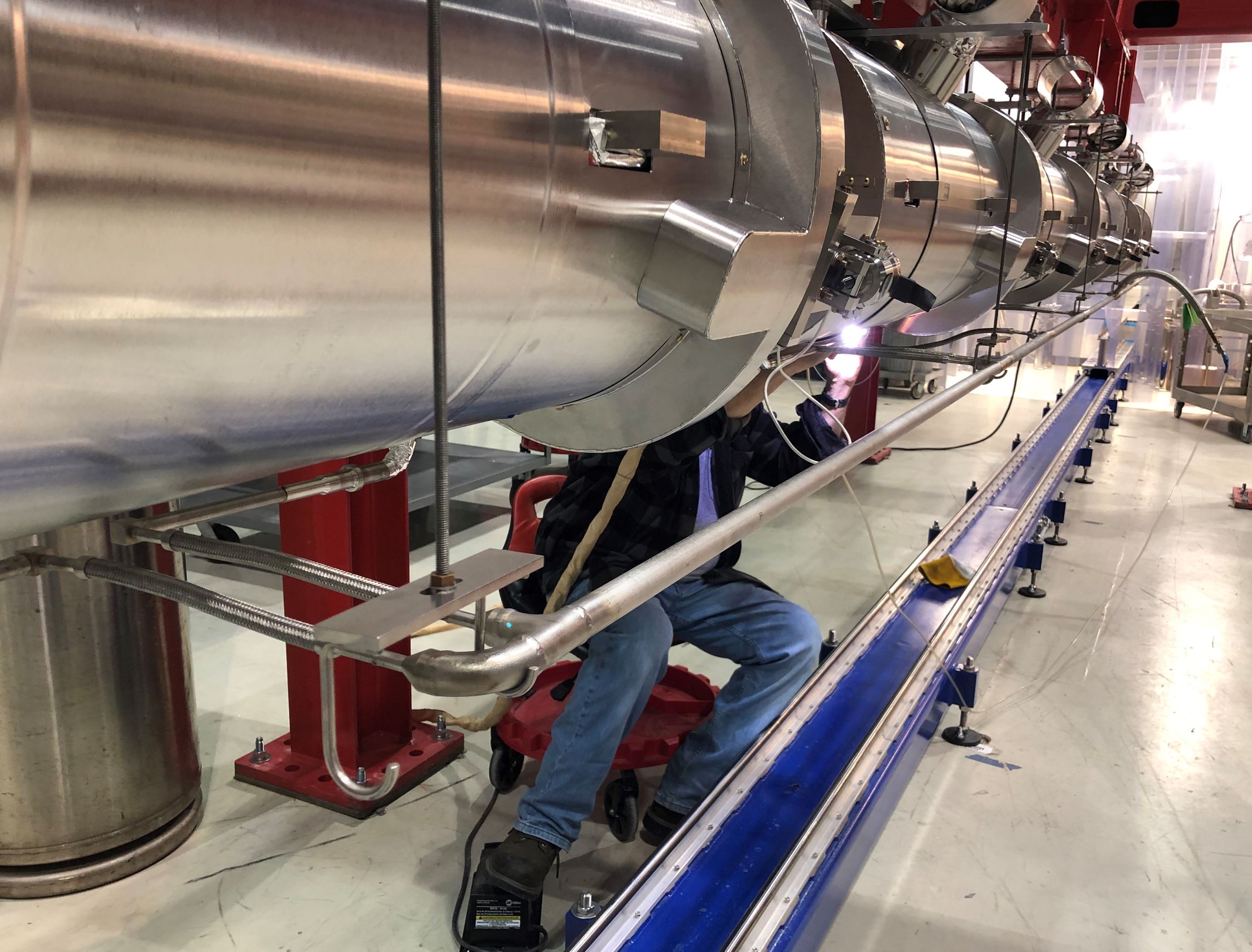 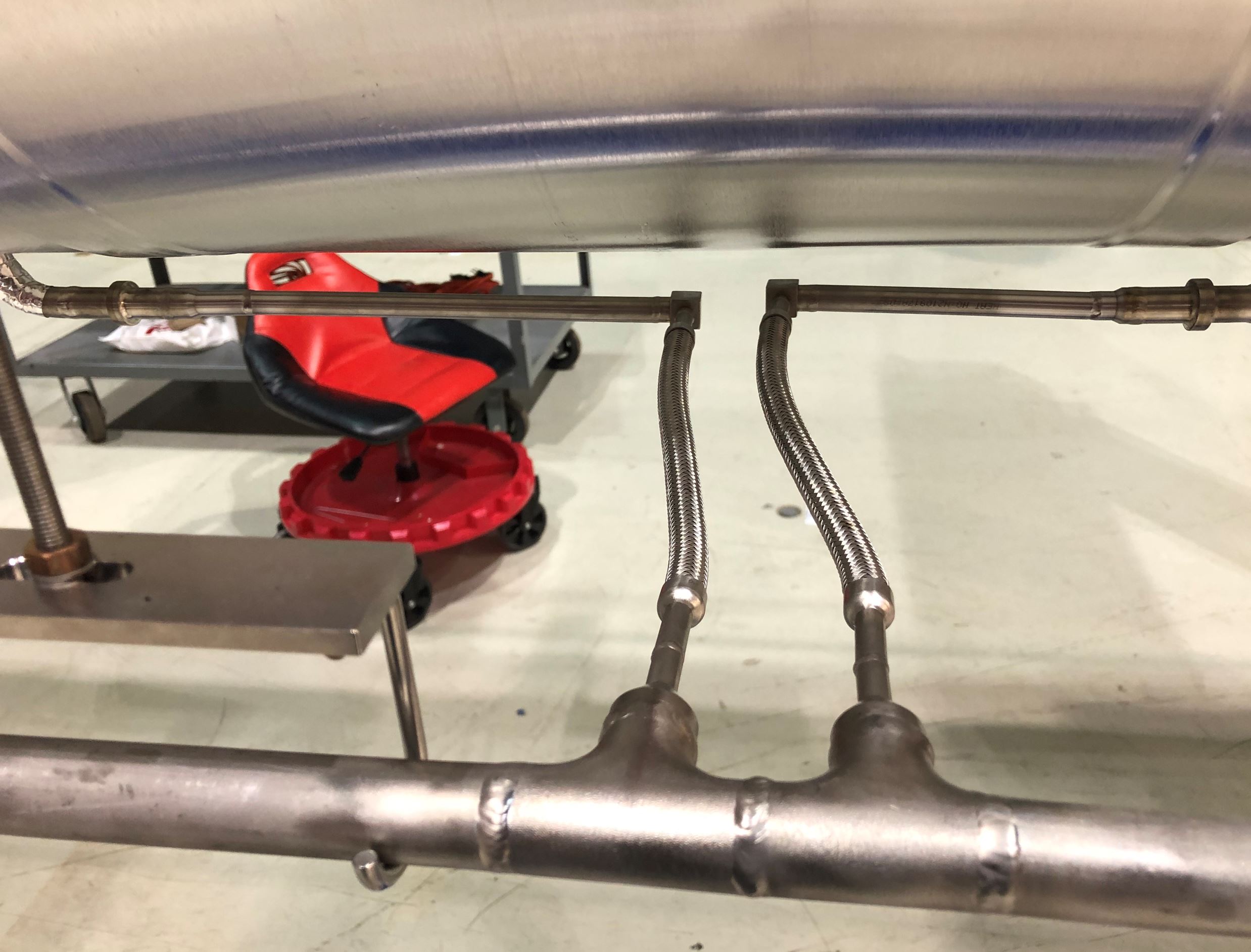 Offsets in CD Line to Compensate for Pipe Shrinkage
C. Grimm | PIP-II 2nd Technical Workshop July 12-14, 2022
July 12, 2022
17
Phase 1B: Strongback Fitment and Assembly
Reference Drawing: F10152150
Traveler: 464613
Main Tasks
Set up vacuum vessel
Install global magnetic shields - complete
Assemble strongback on rail - complete
Strongback fitment in vessel – in progress
Install strongback magnetic shields and MLI
Install G-11 posts
Install lower thermal shield weldment
Install 5K line and cavity supports
Demagnetize strongback assembly – not required
C. Grimm | PIP-II 2nd Technical Workshop July 12-14, 2022
July 12, 2022
18
Phase 1B: Strongback Fitment and Assembly
Setup Vacuum Vessel
Permeability measurements on bare vessel
Demag vacuum vessel
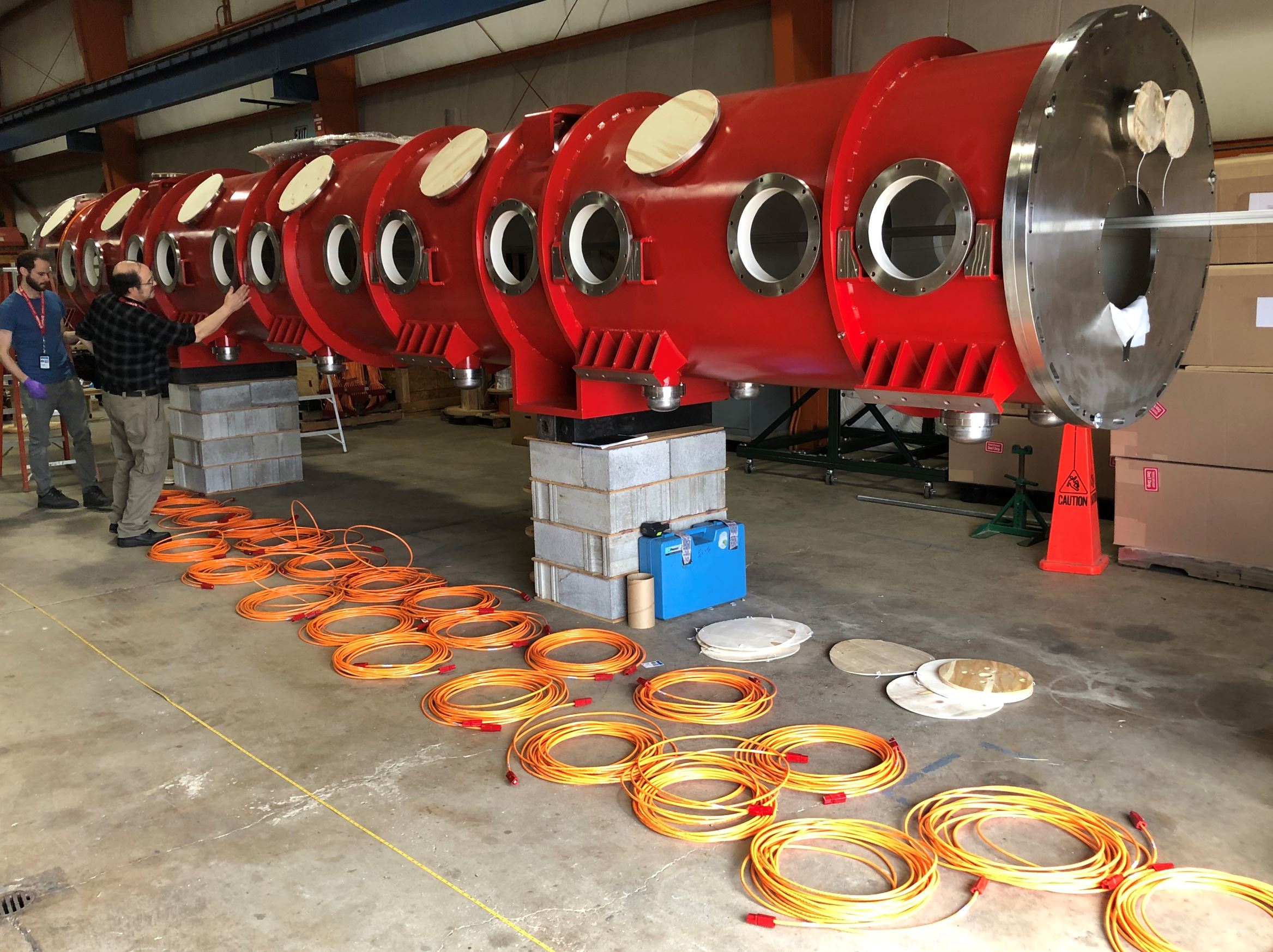 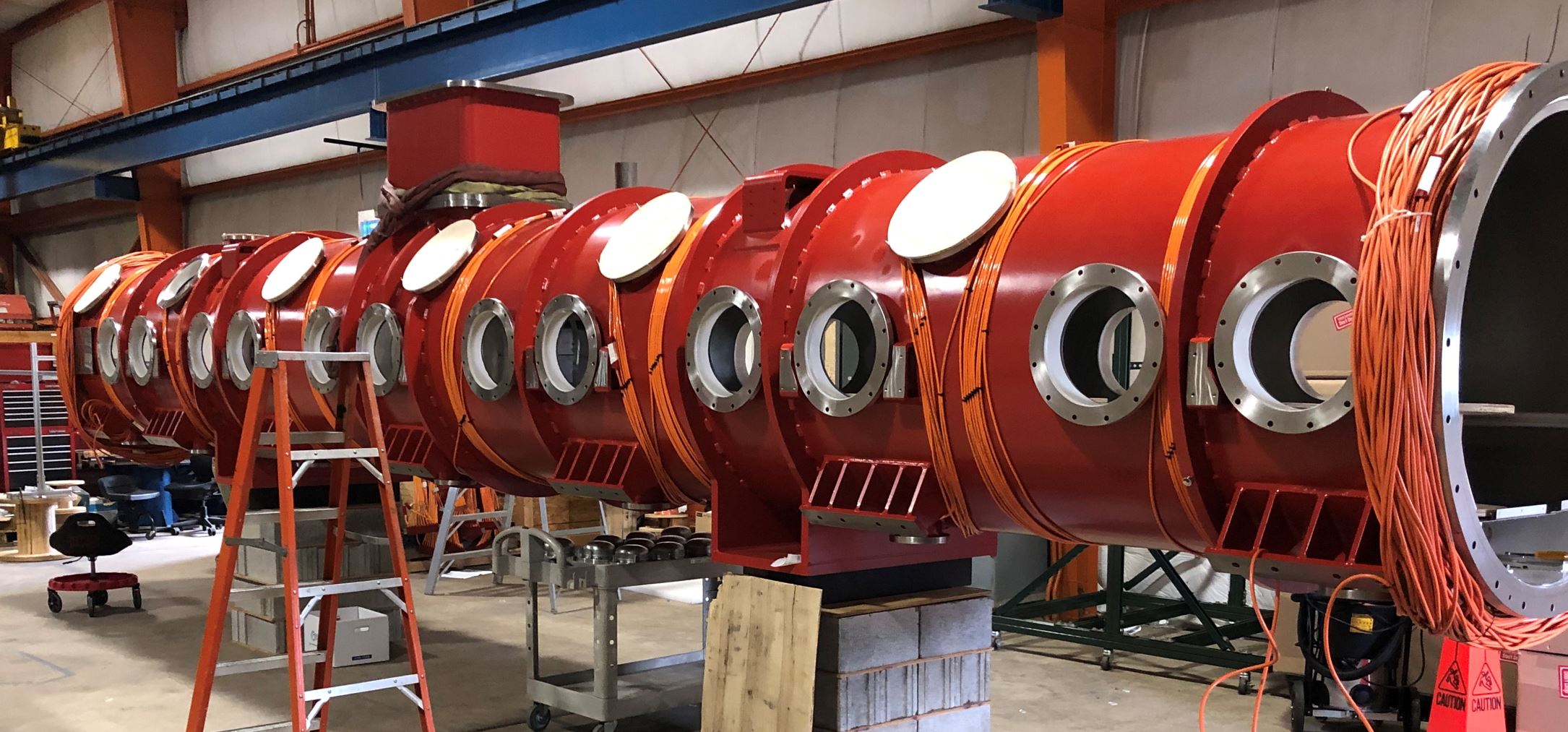 Before and after demag coil installation
C. Grimm | PIP-II 2nd Technical Workshop July 12-14, 2022
July 12, 2022
19
Phase 1B: Strongback Fitment and Assembly
Setup Vacuum Vessel
Install global magnetic shields
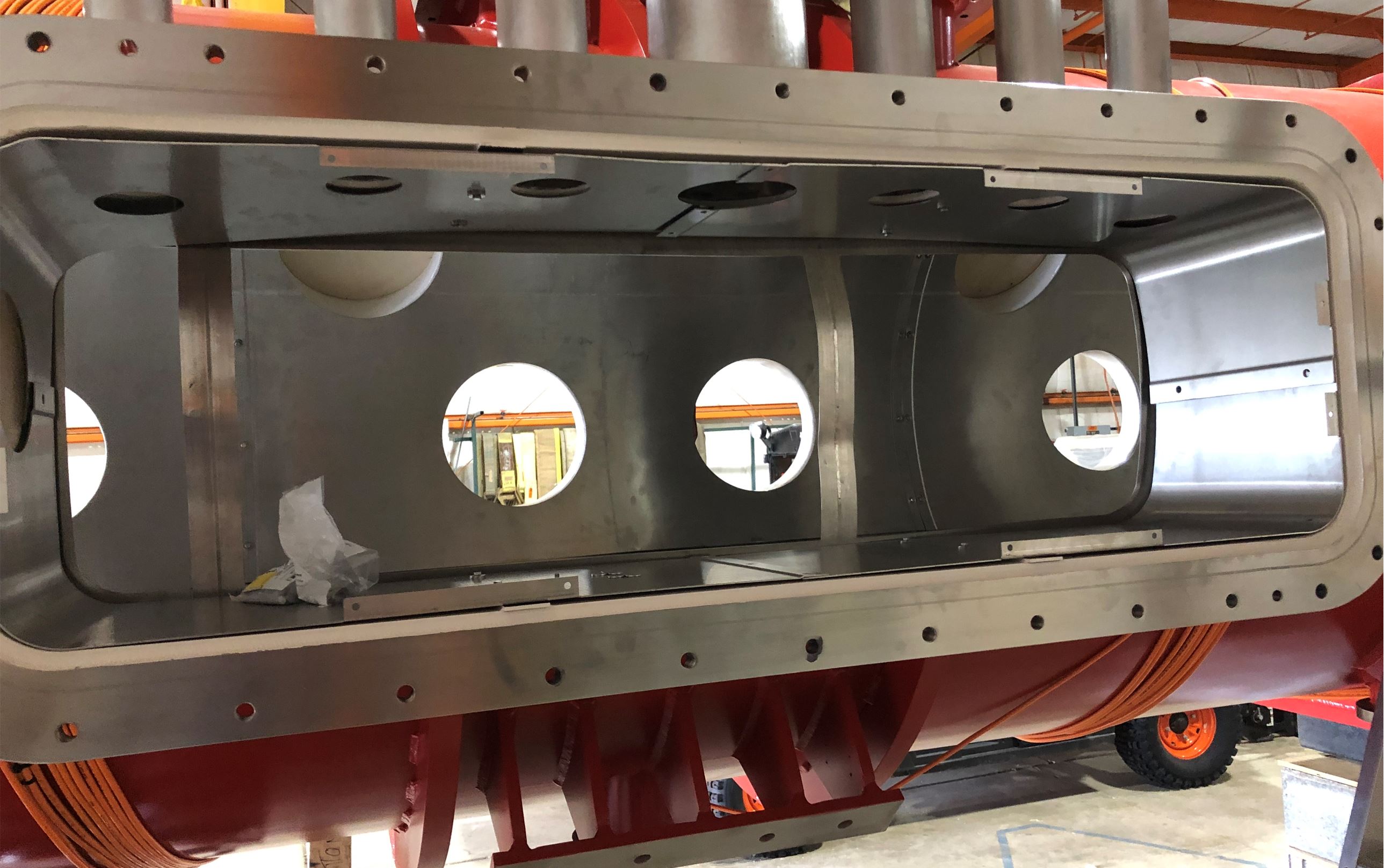 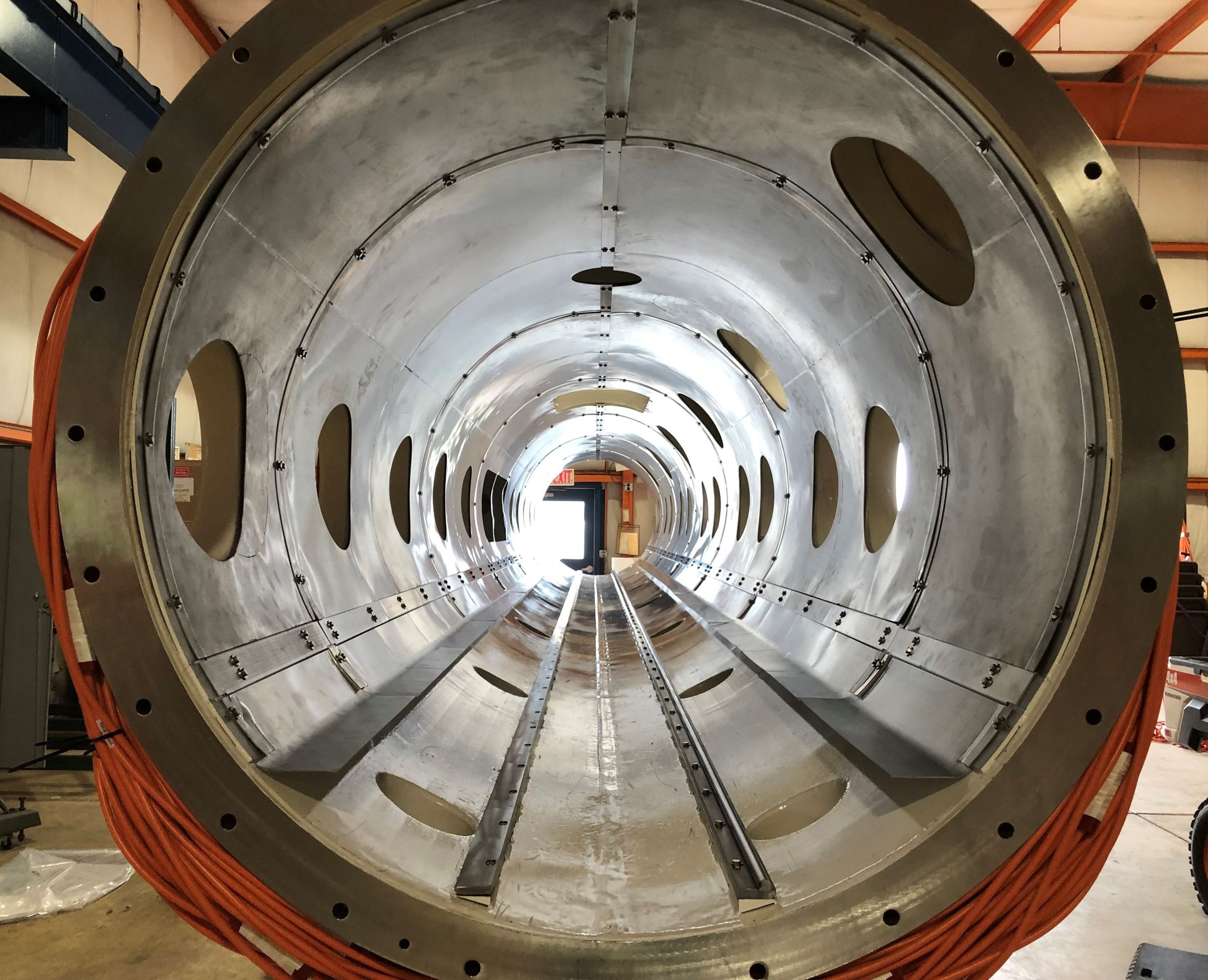 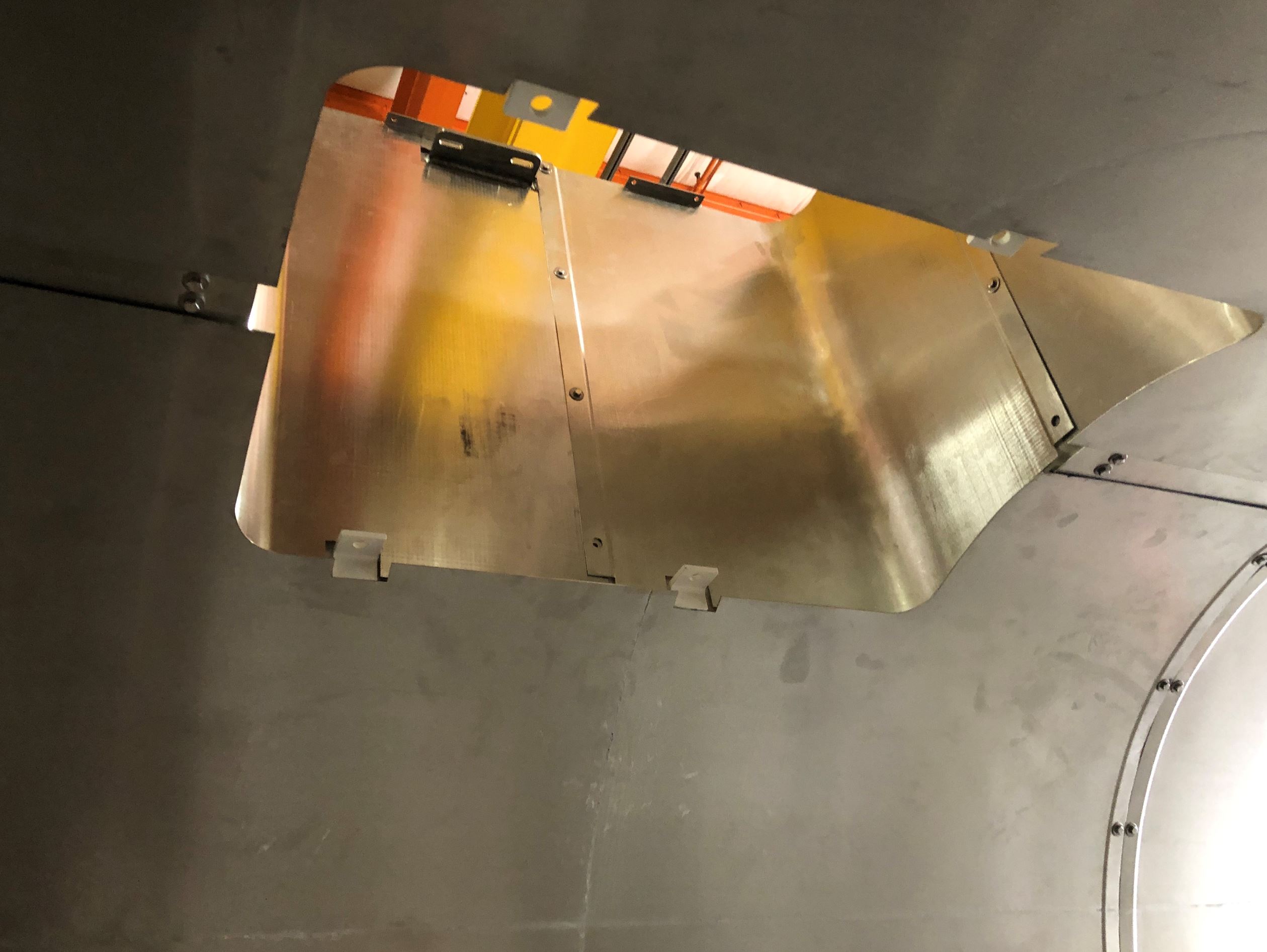 C. Grimm | PIP-II 2nd Technical Workshop July 12-14, 2022
July 12, 2022
20
Phase 1B: Strongback Fitment and Assembly
Setup Vacuum Vessel
Install global magnetic shields
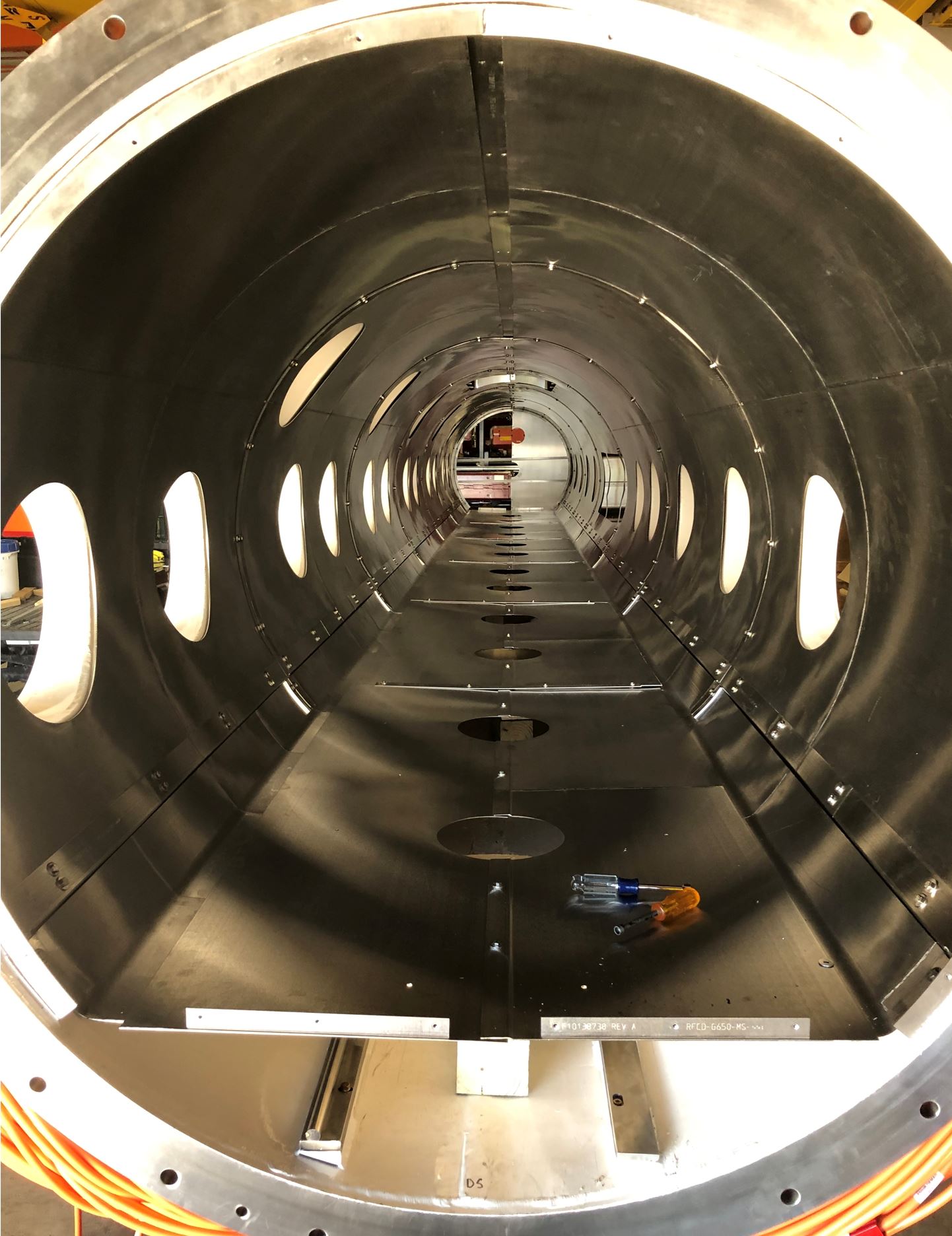 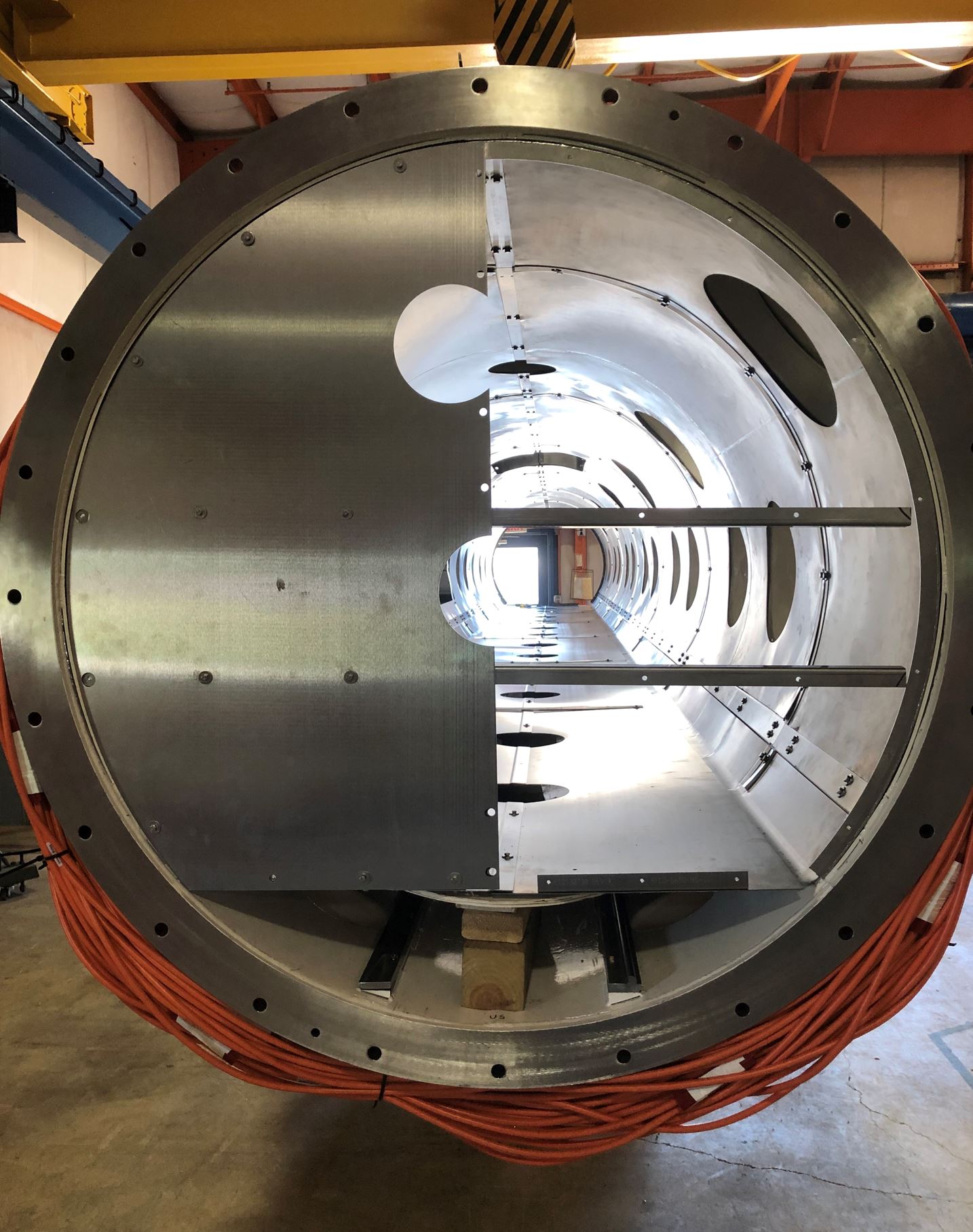 C. Grimm | PIP-II 2nd Technical Workshop July 12-14, 2022
July 12, 2022
21
Phase 1B: Strongback Fitment and Assembly
Setup Vacuum Vessel
Permeability measurements
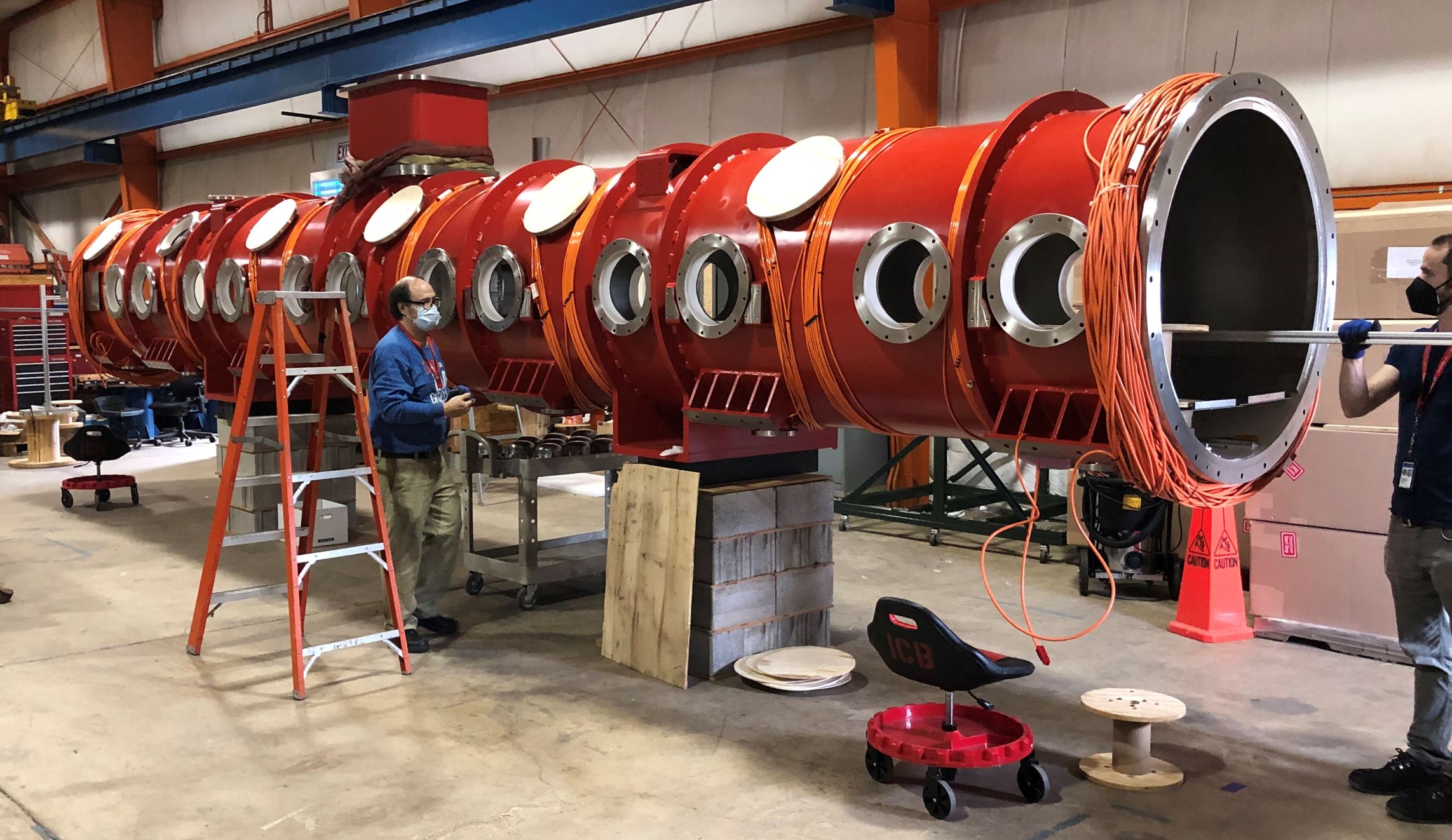 C. Grimm | PIP-II 2nd Technical Workshop July 12-14, 2022
July 12, 2022
22
Phase 1B: Strongback Fitment and Assembly
Set and Capture Alignment Data for Strongback Supports
Set pin height to final height and measure bottom of pins via laser tracker
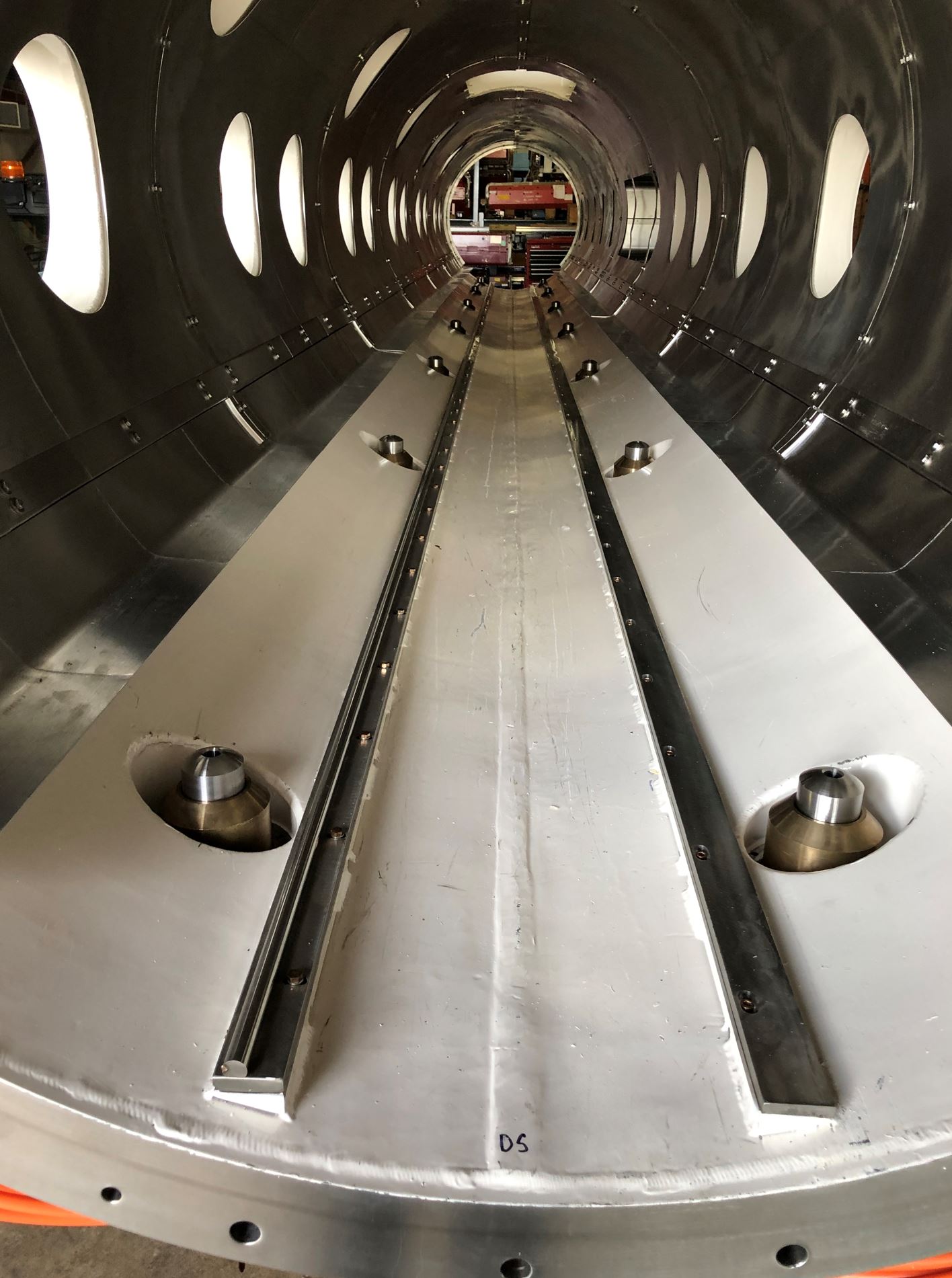 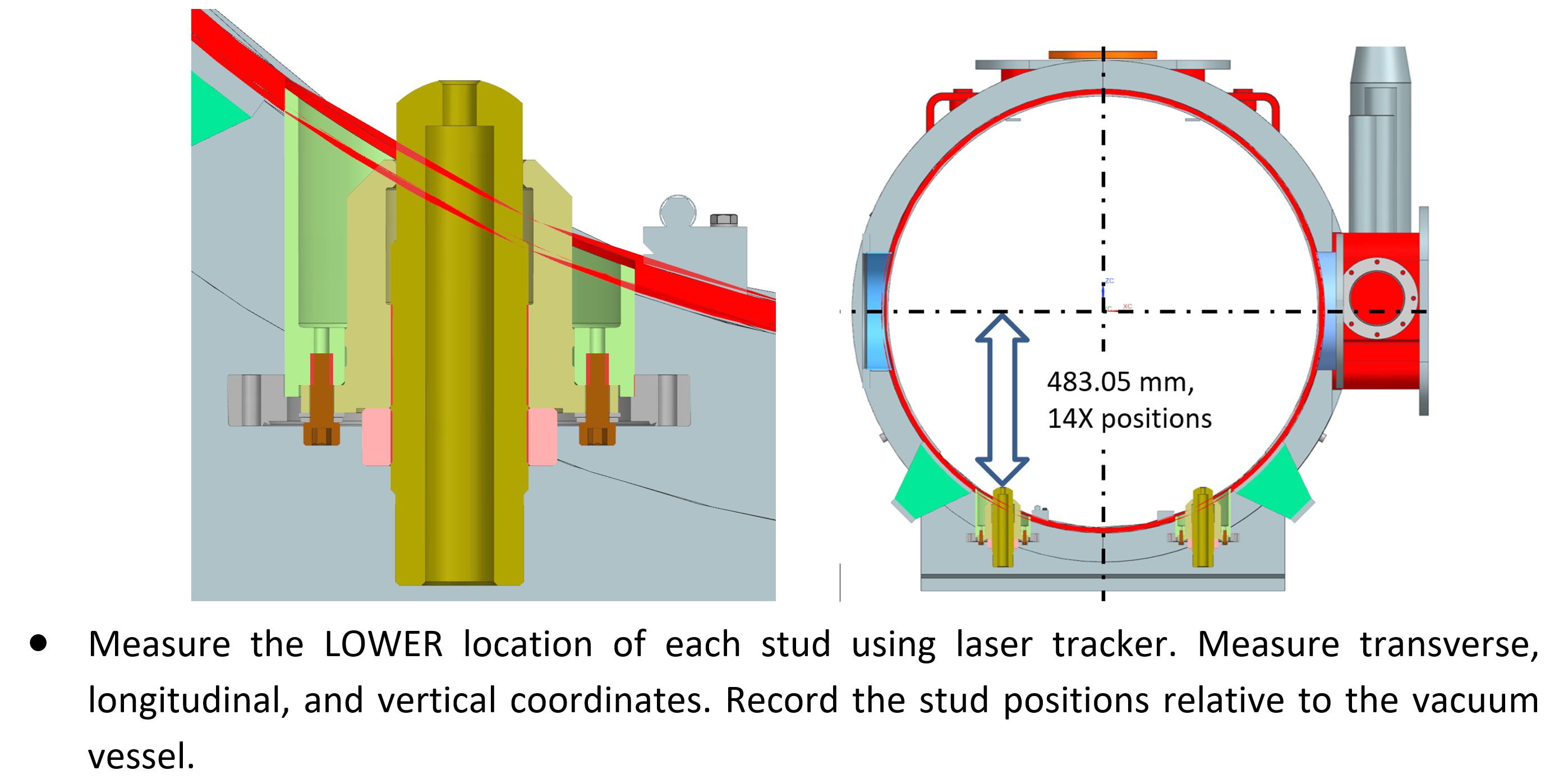 C. Grimm | PIP-II 2nd Technical Workshop July 12-14, 2022
July 12, 2022
23
Phase 1B: Strongback Fitment and Assembly
Set and Capture Alignment Data for Strongback Supports
Set pin height to final height and measure bottom of pins via laser tracker
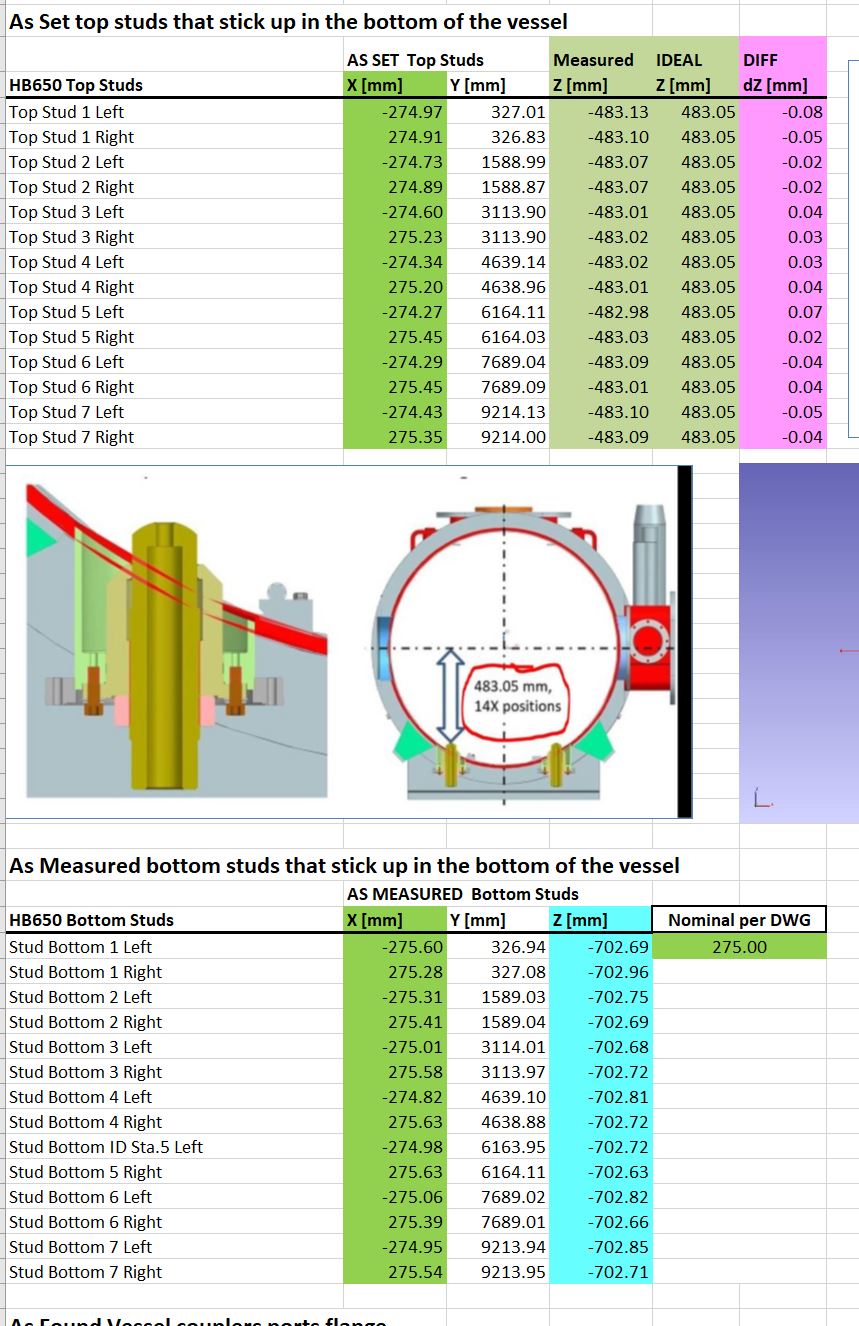 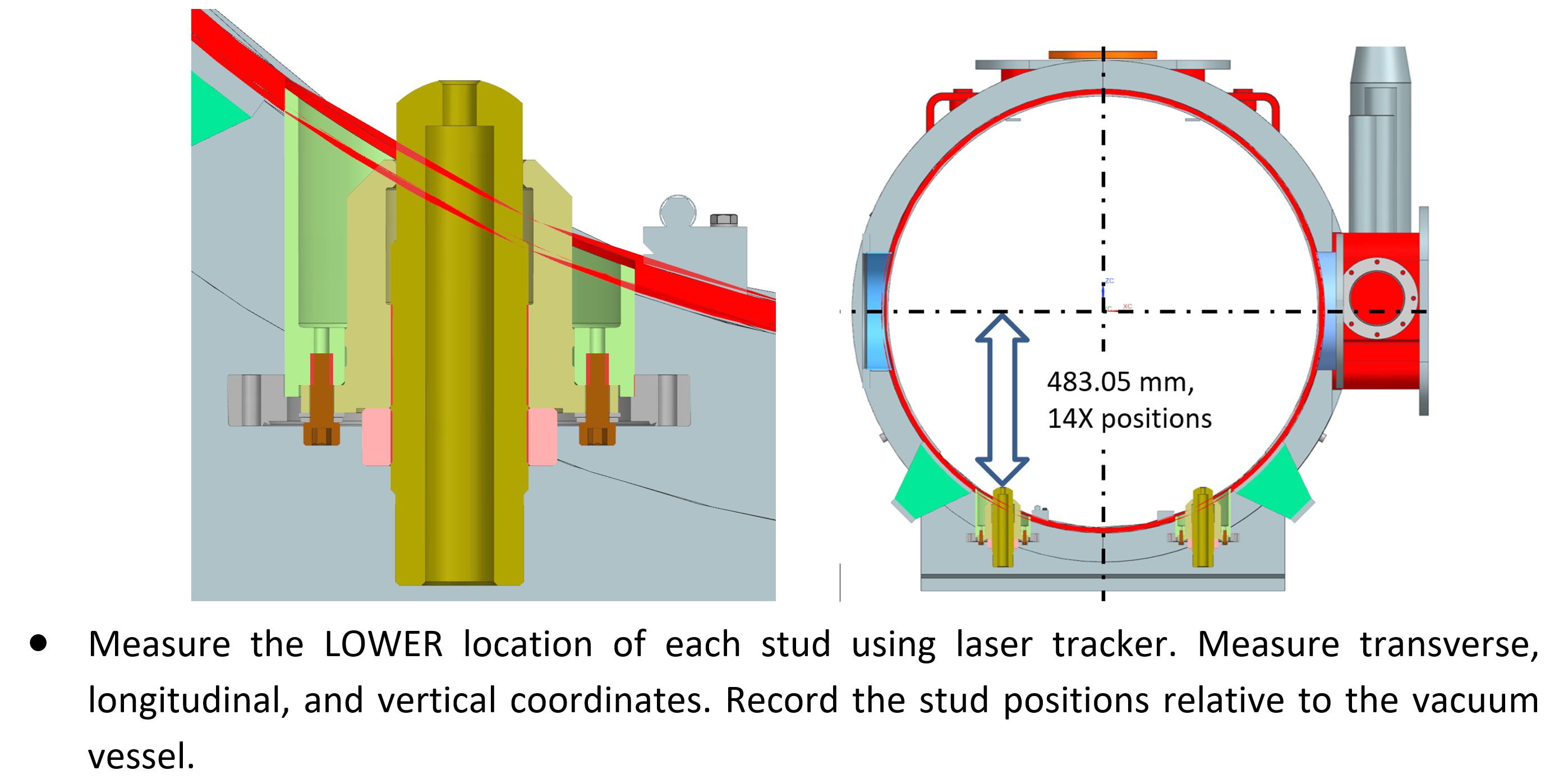 Data used for final coldmass alignment inside the vacuum vessel
C. Grimm | PIP-II 2nd Technical Workshop July 12-14, 2022
July 12, 2022
24
Phase 1B: Strongback Fitment and Assembly
Assemble Strongback on Rail
Six sections comprise strongback, pinned and bolted together
Remove the 14 supports from vacuum vessel and mount to rail supports
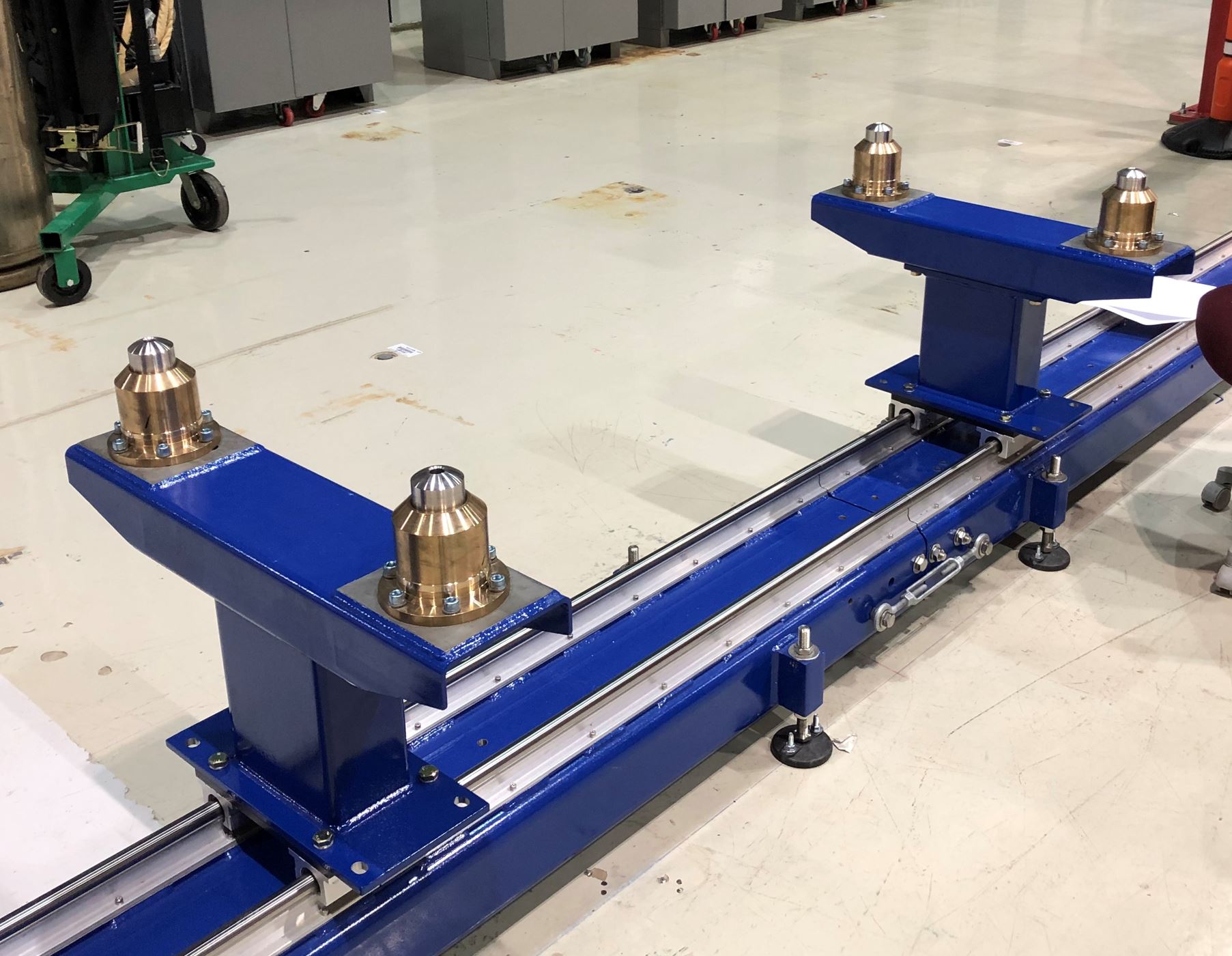 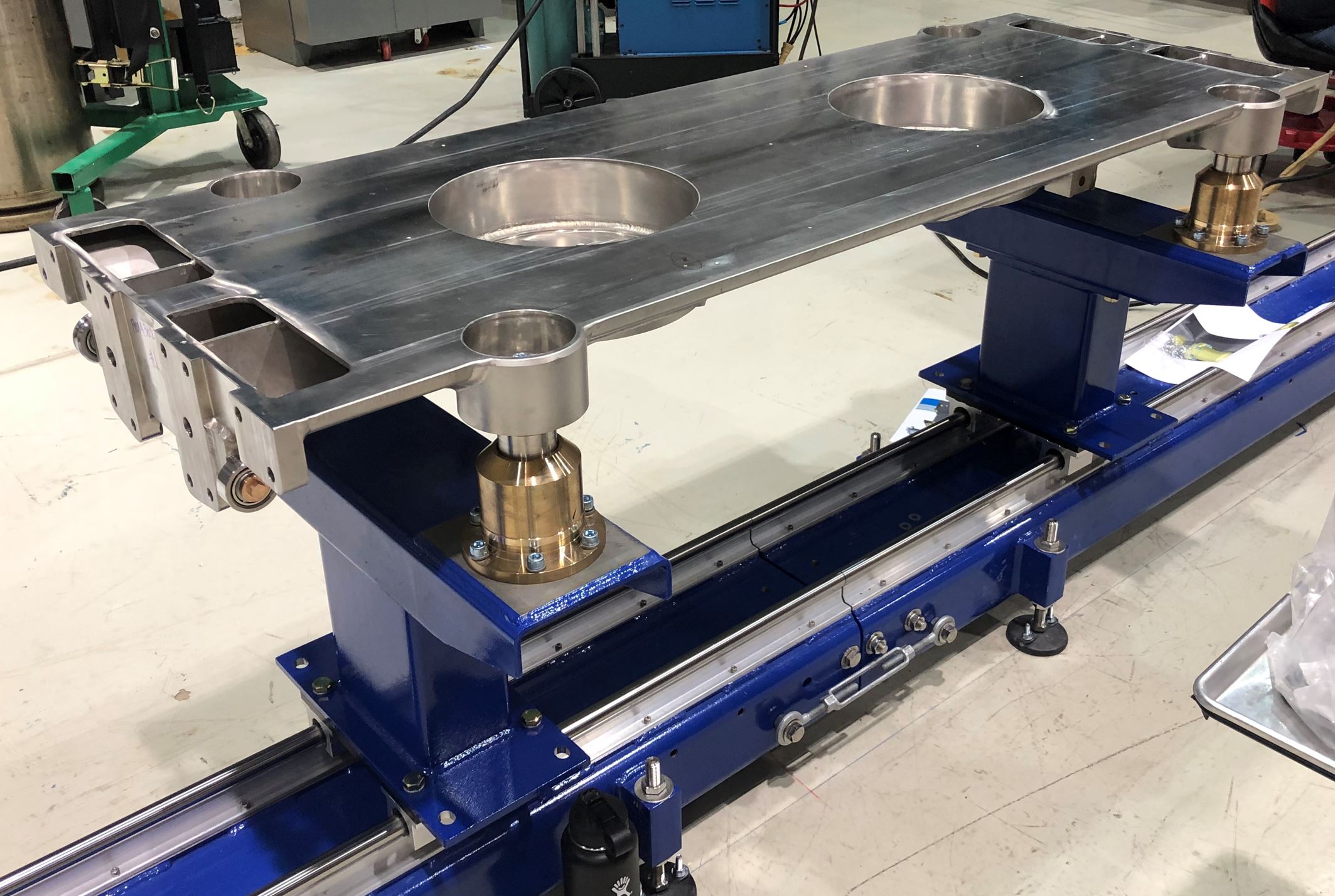 Upstream End Must be Assembled First
C. Grimm | PIP-II 2nd Technical Workshop July 12-14, 2022
July 12, 2022
25
Phase 1B: Strongback Fitment and Assembly
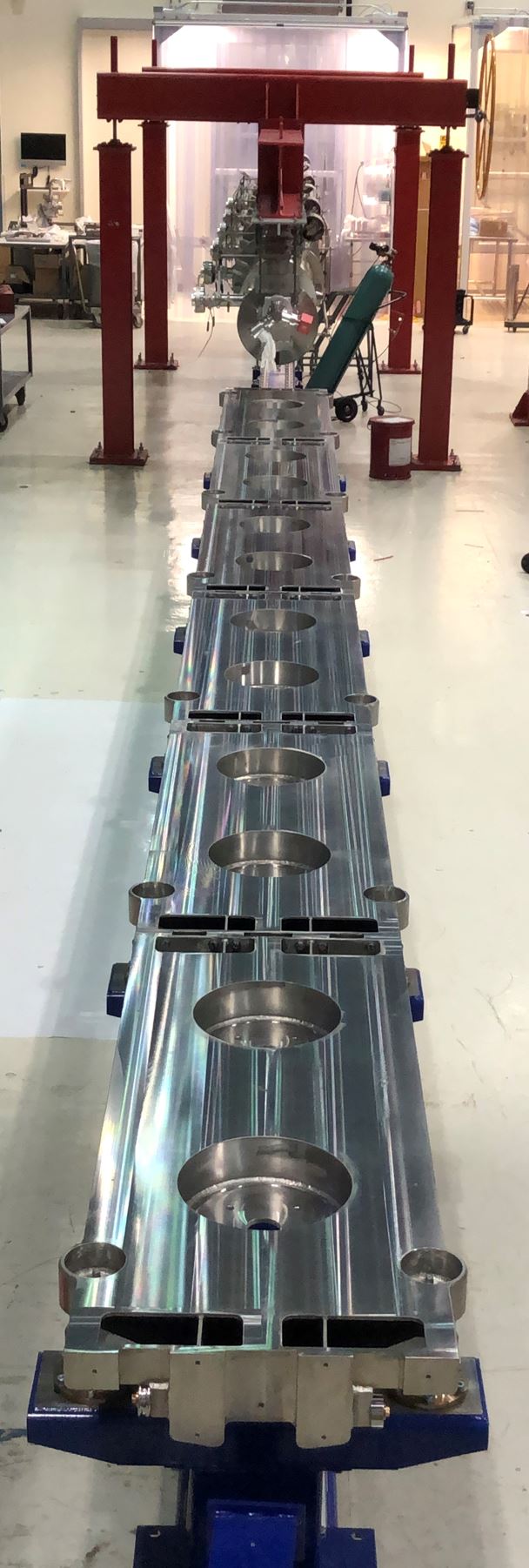 Assemble Strongback on Rail
Six sections comprise strongback, pinned and bolted
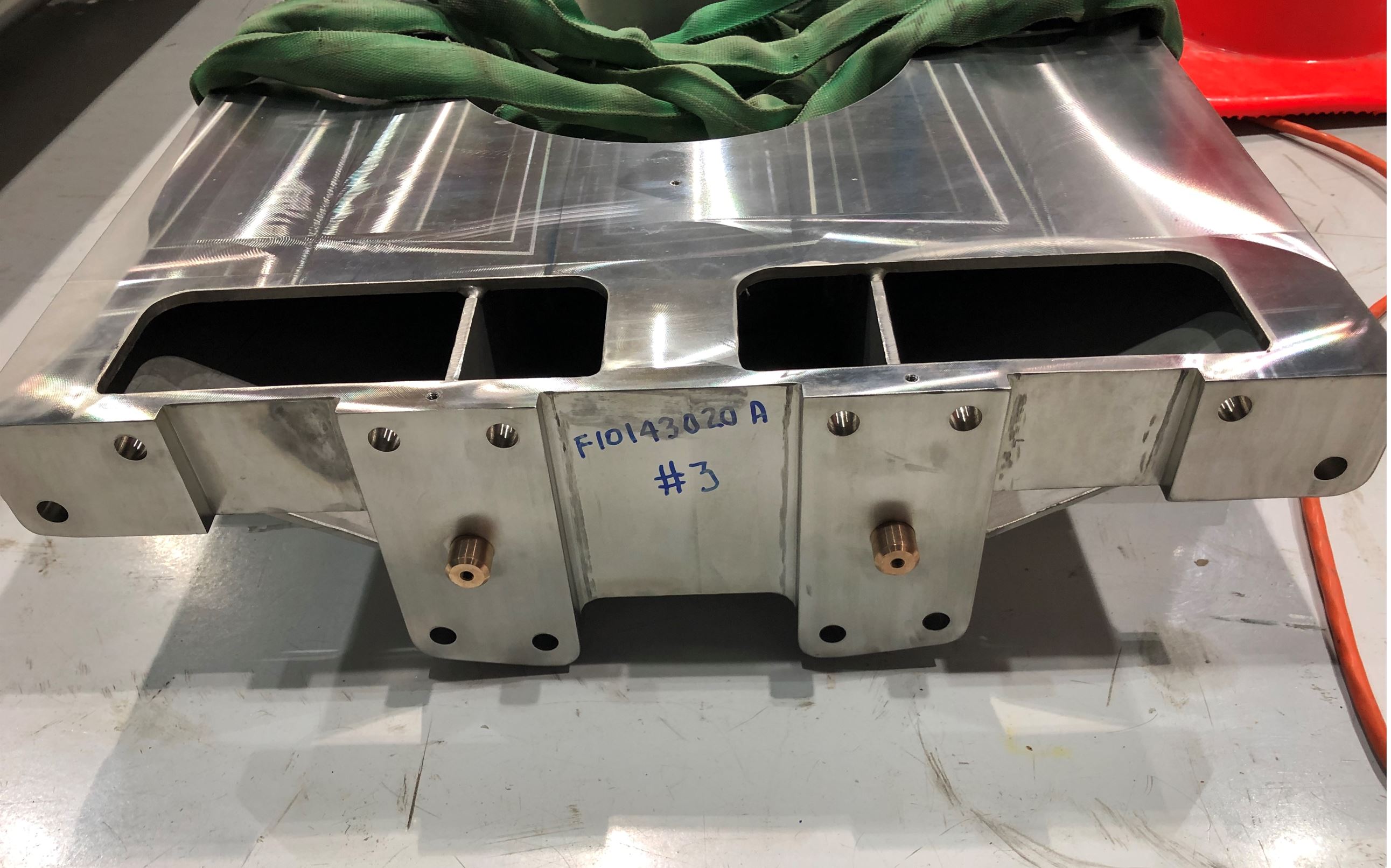 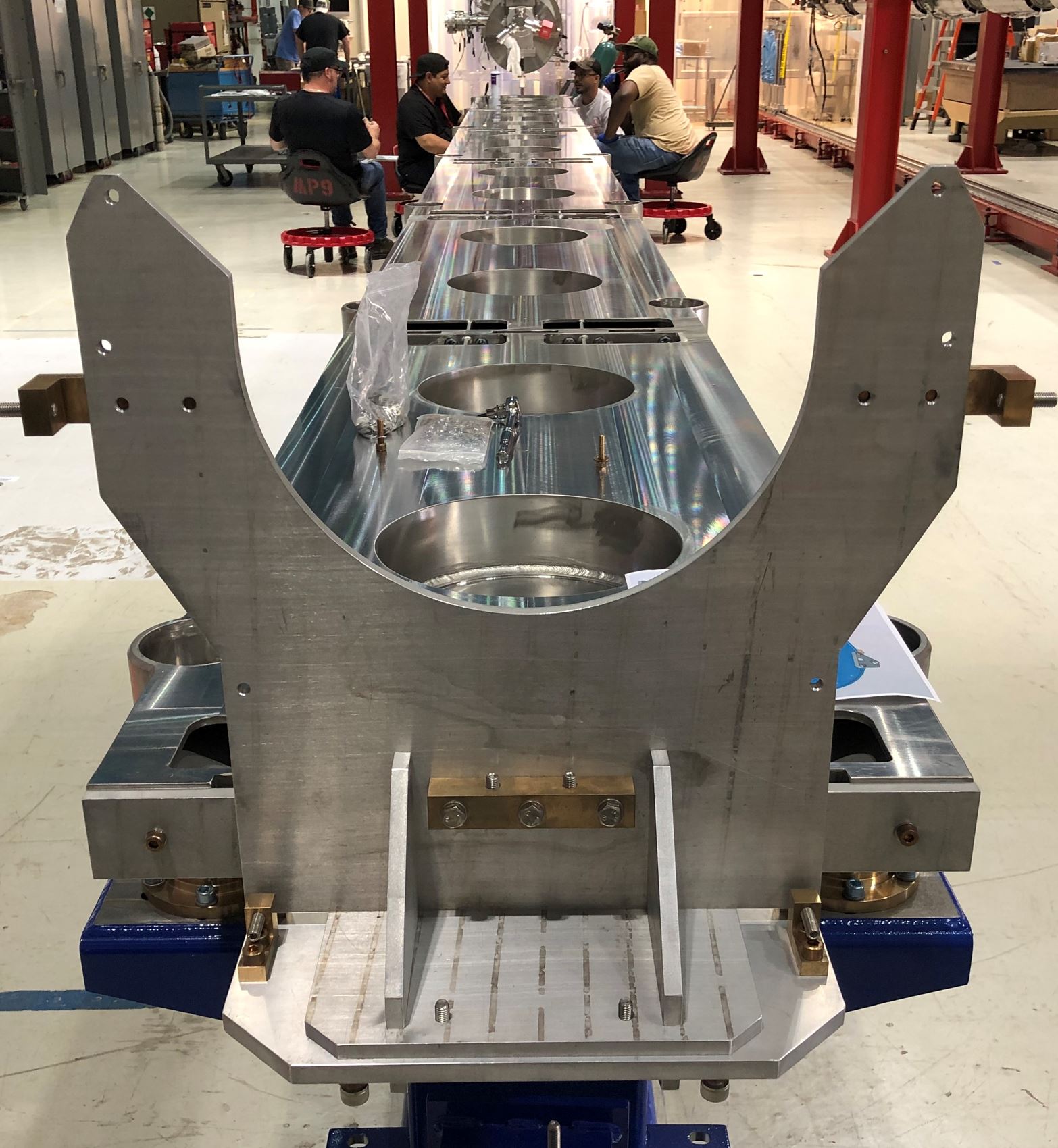 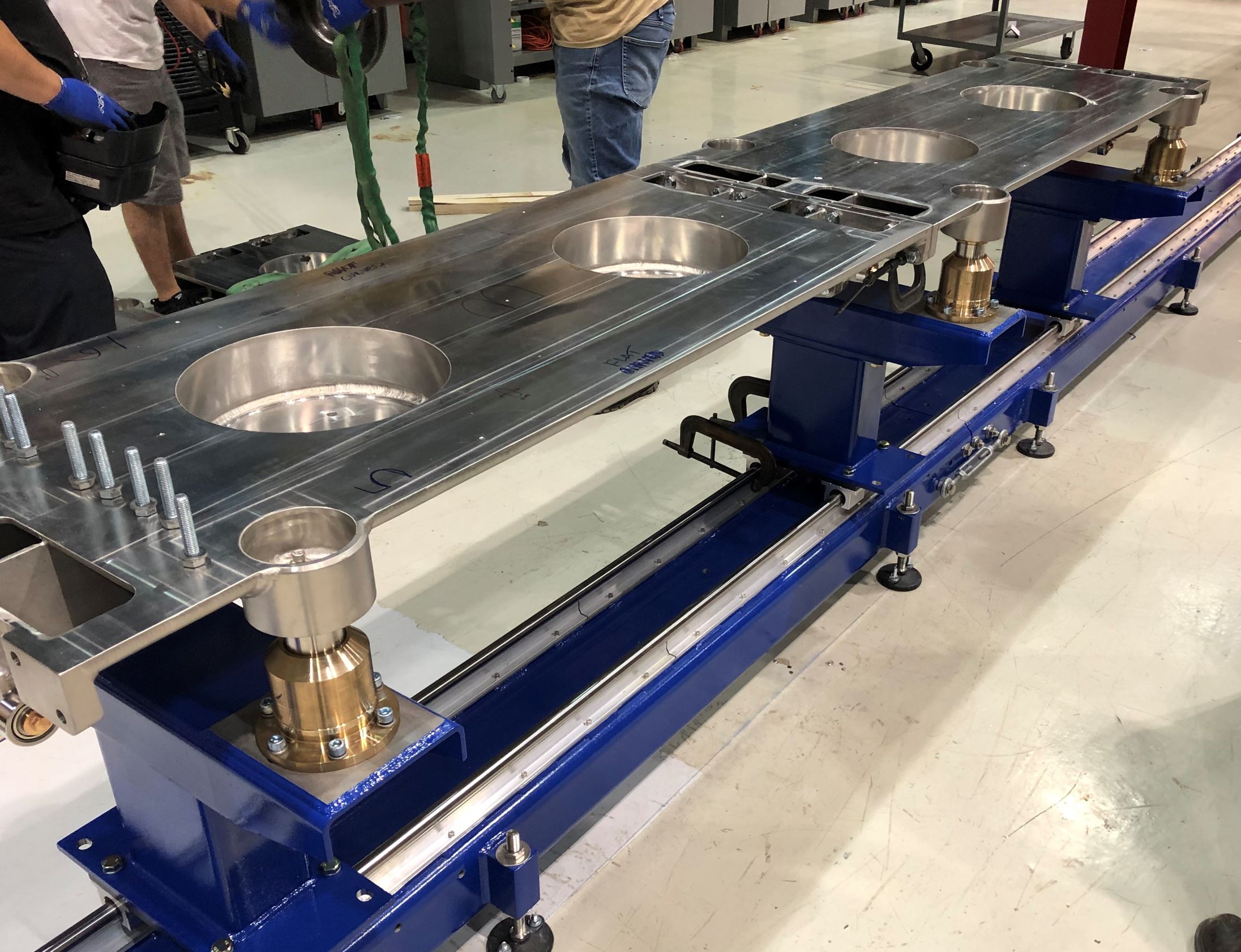 C. Grimm | PIP-II 2nd Technical Workshop July 12-14, 2022
July 12, 2022
26
Phase 1B: Strongback Fitment and Assembly
Straddle Vacuum Vessel over Rails
Align and level vacuum vessel over rails to except strongback for fitment test
Vessel resting on eight 6 ton leveling jacks
Four used for leveling
Four used for additional stability
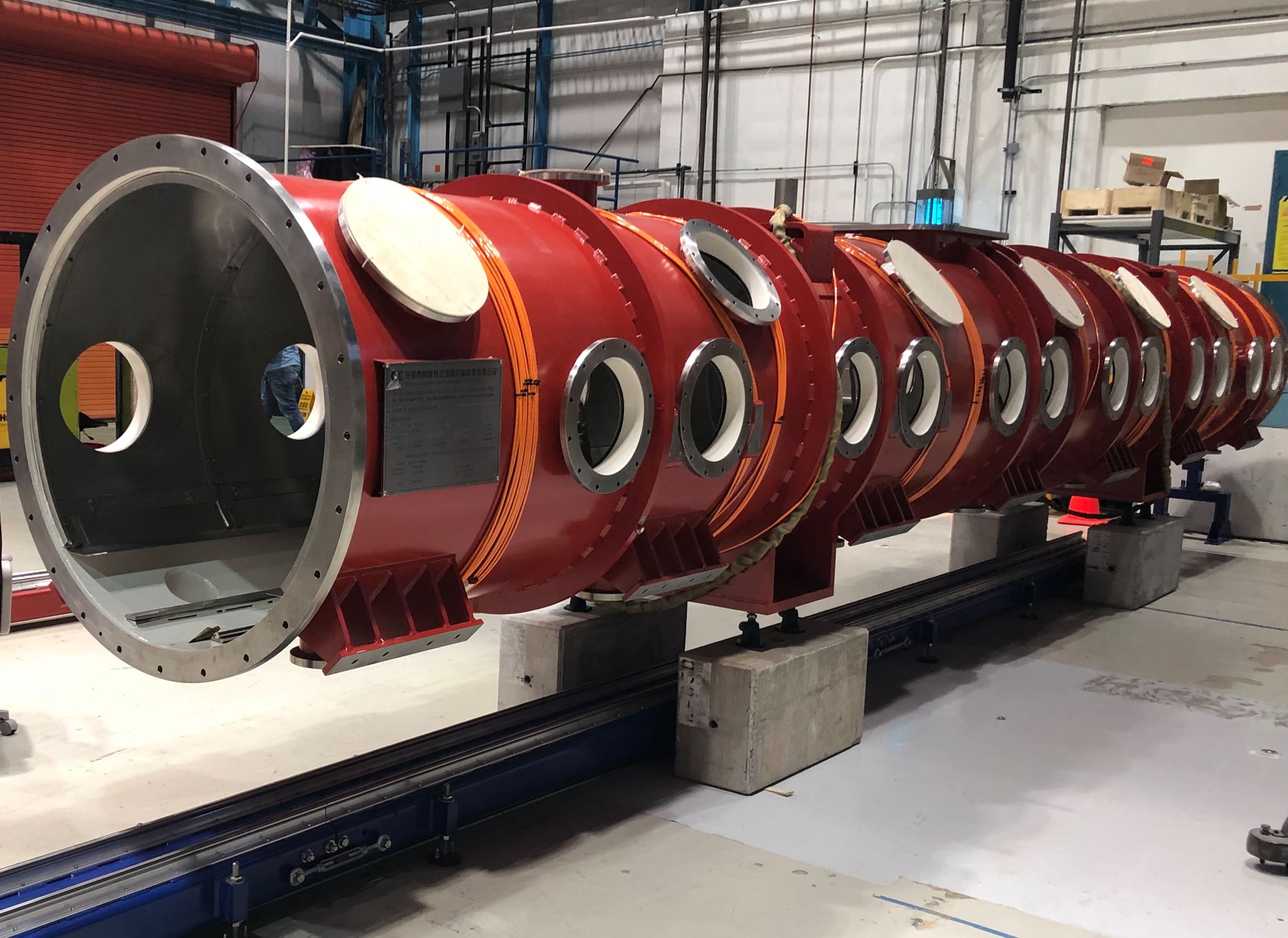 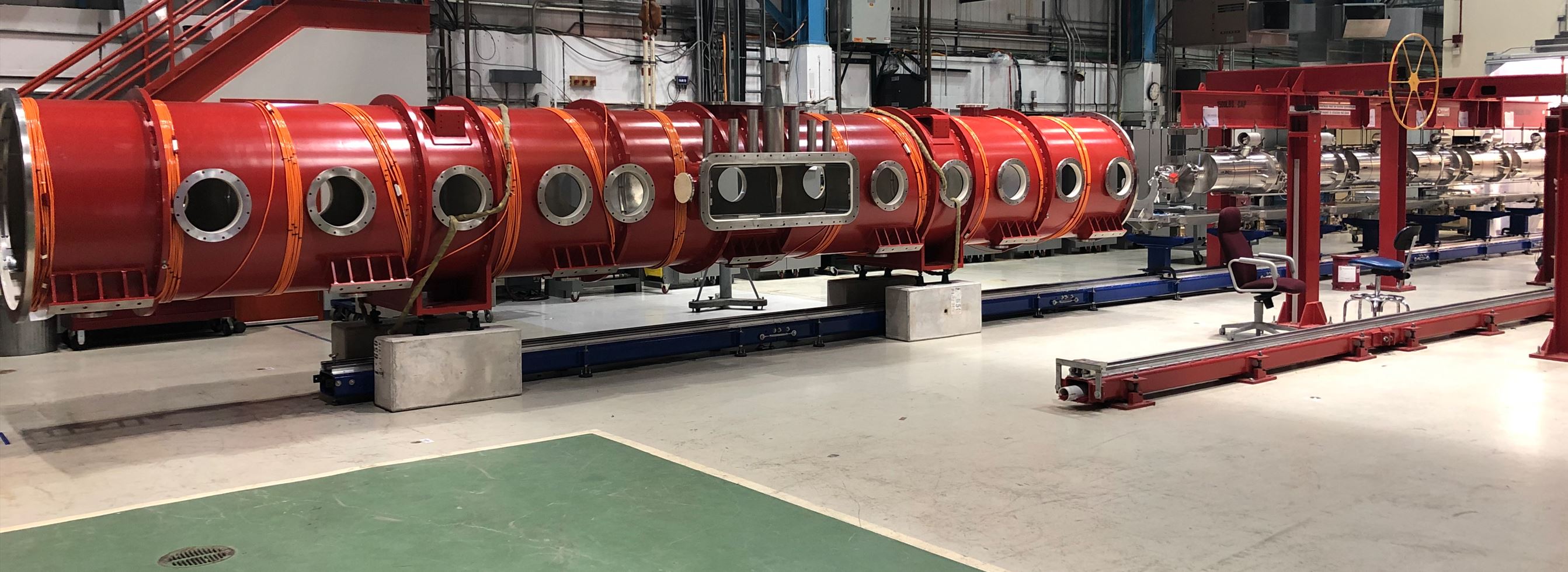 C. Grimm | PIP-II 2nd Technical Workshop July 12-14, 2022
July 12, 2022
27
Phase 1B: Strongback Fitment and Assembly
Strongback fitment test/alignment
Insert strongback and transfer loads to support pins
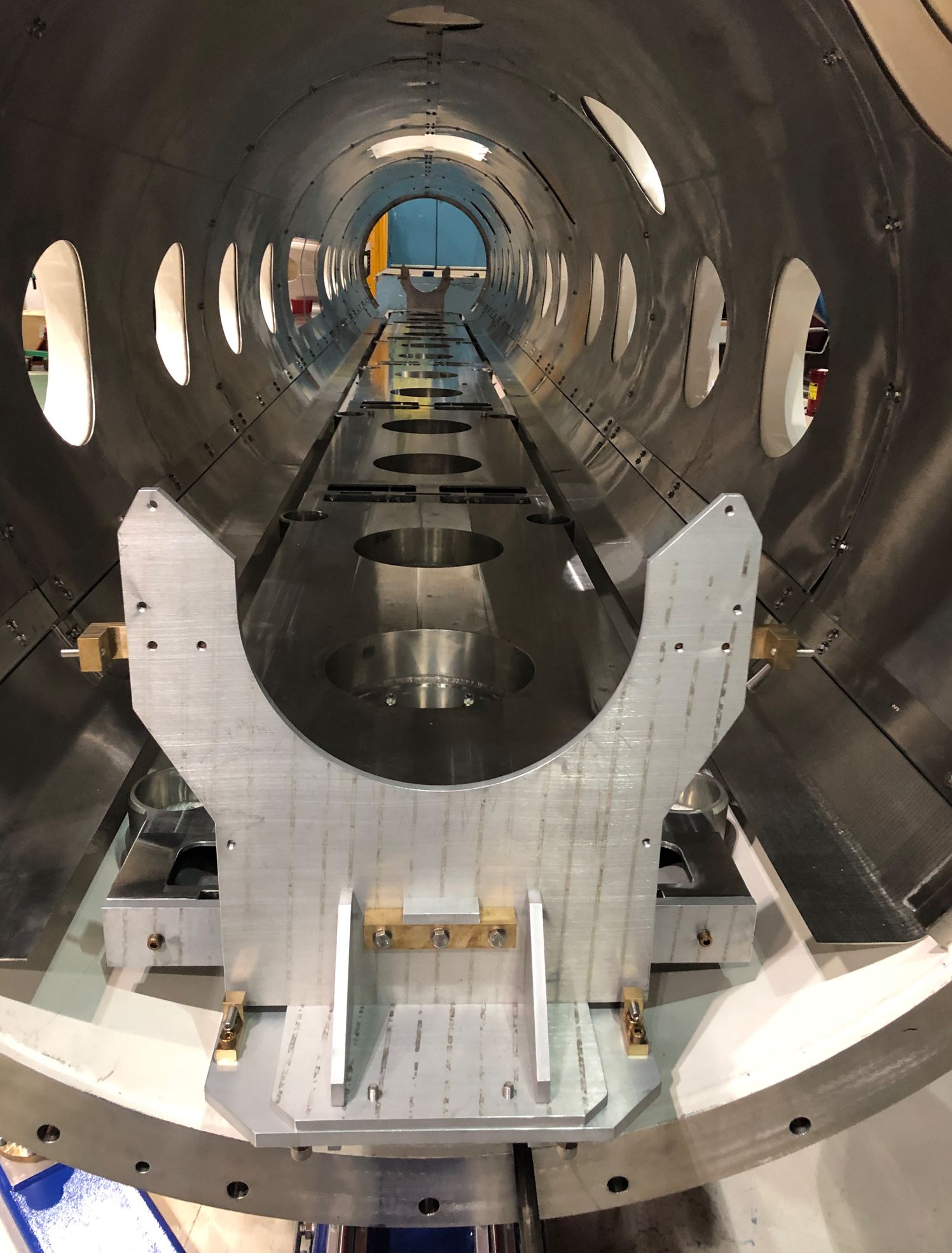 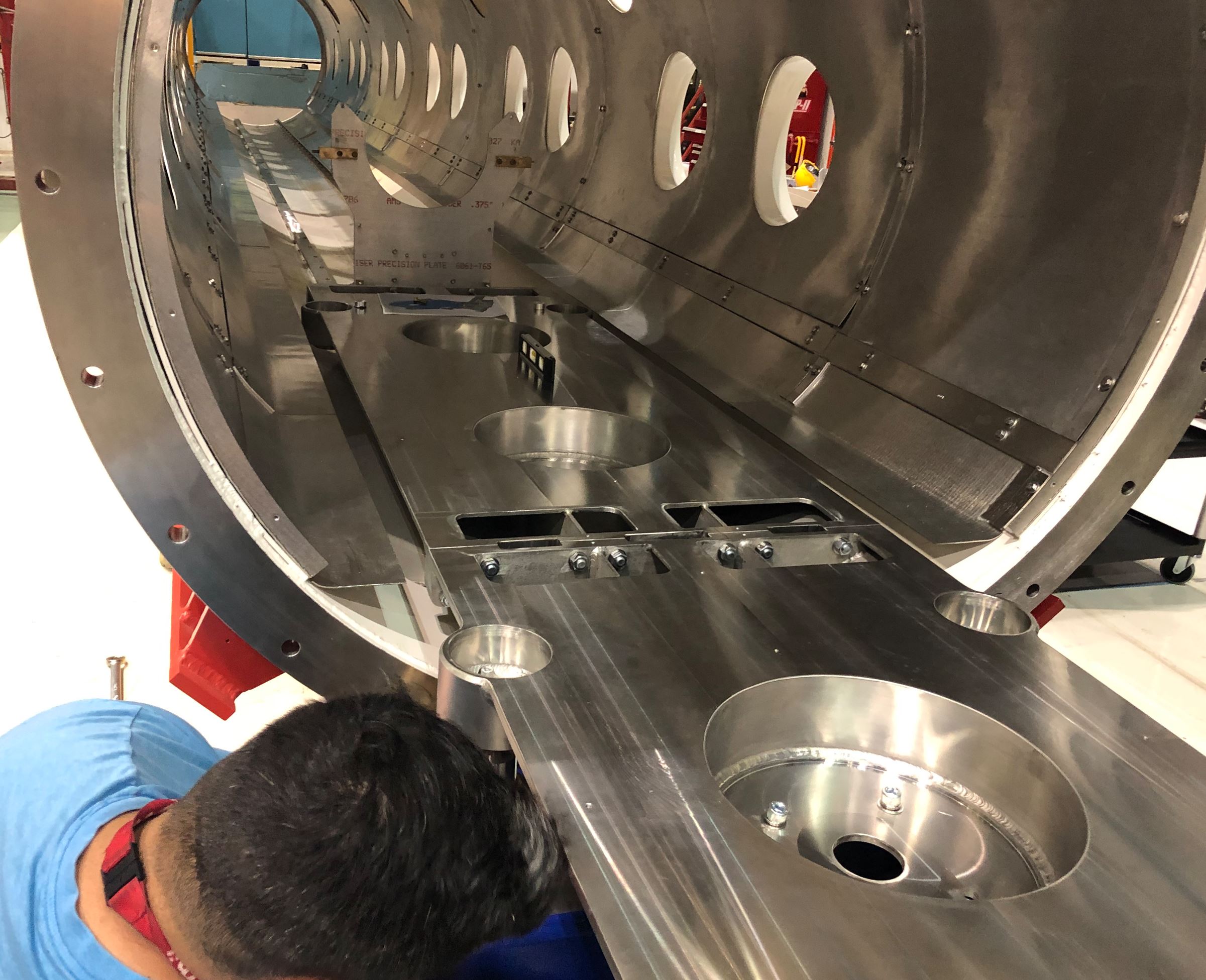 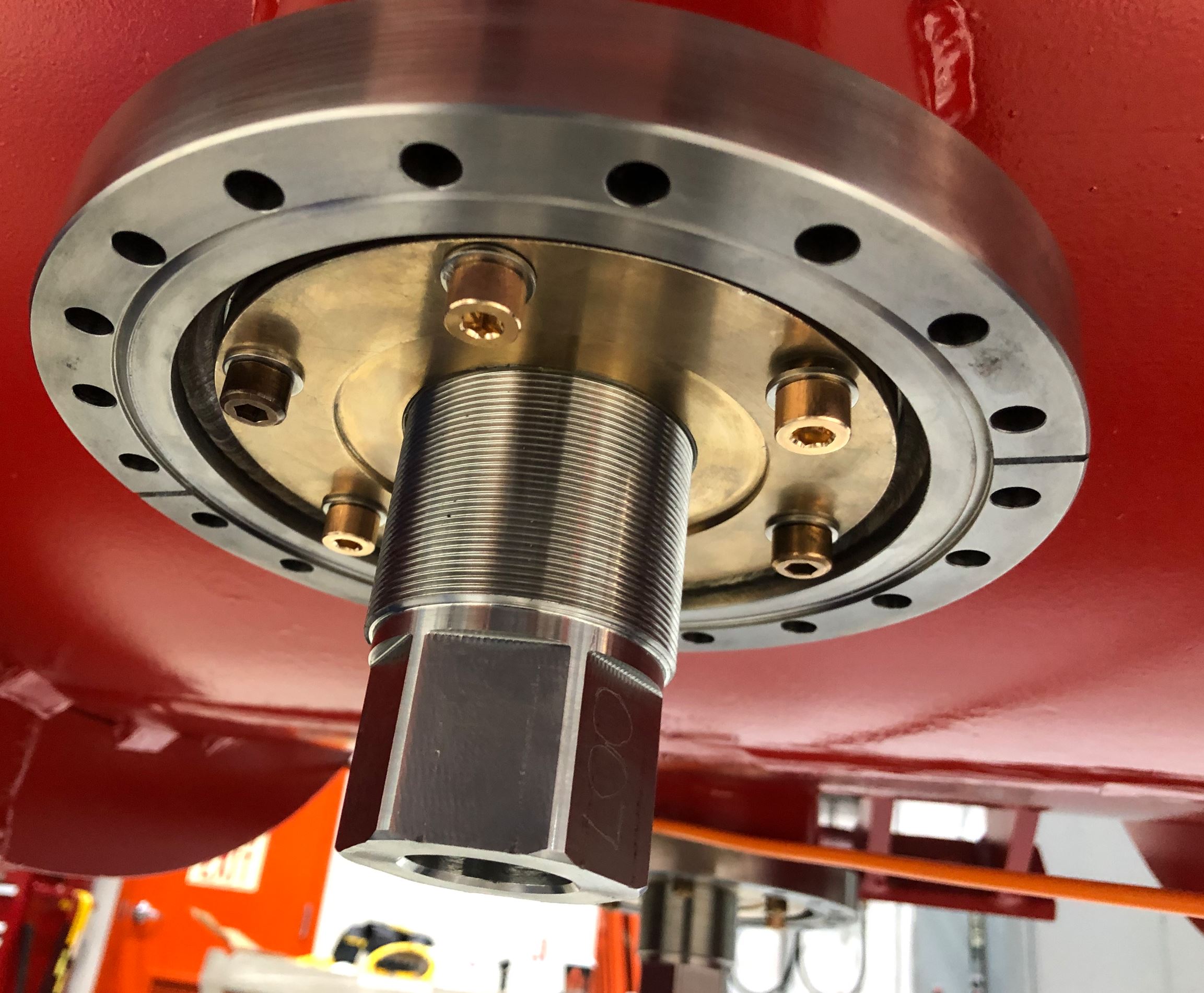 C. Grimm | PIP-II 2nd Technical Workshop July 12-14, 2022
July 12, 2022
28
Phase 1B: Strongback Fitment and Assembly
Strongback fitment test/alignment
Set up “dummy” endplates and align positions to capture “real” plates
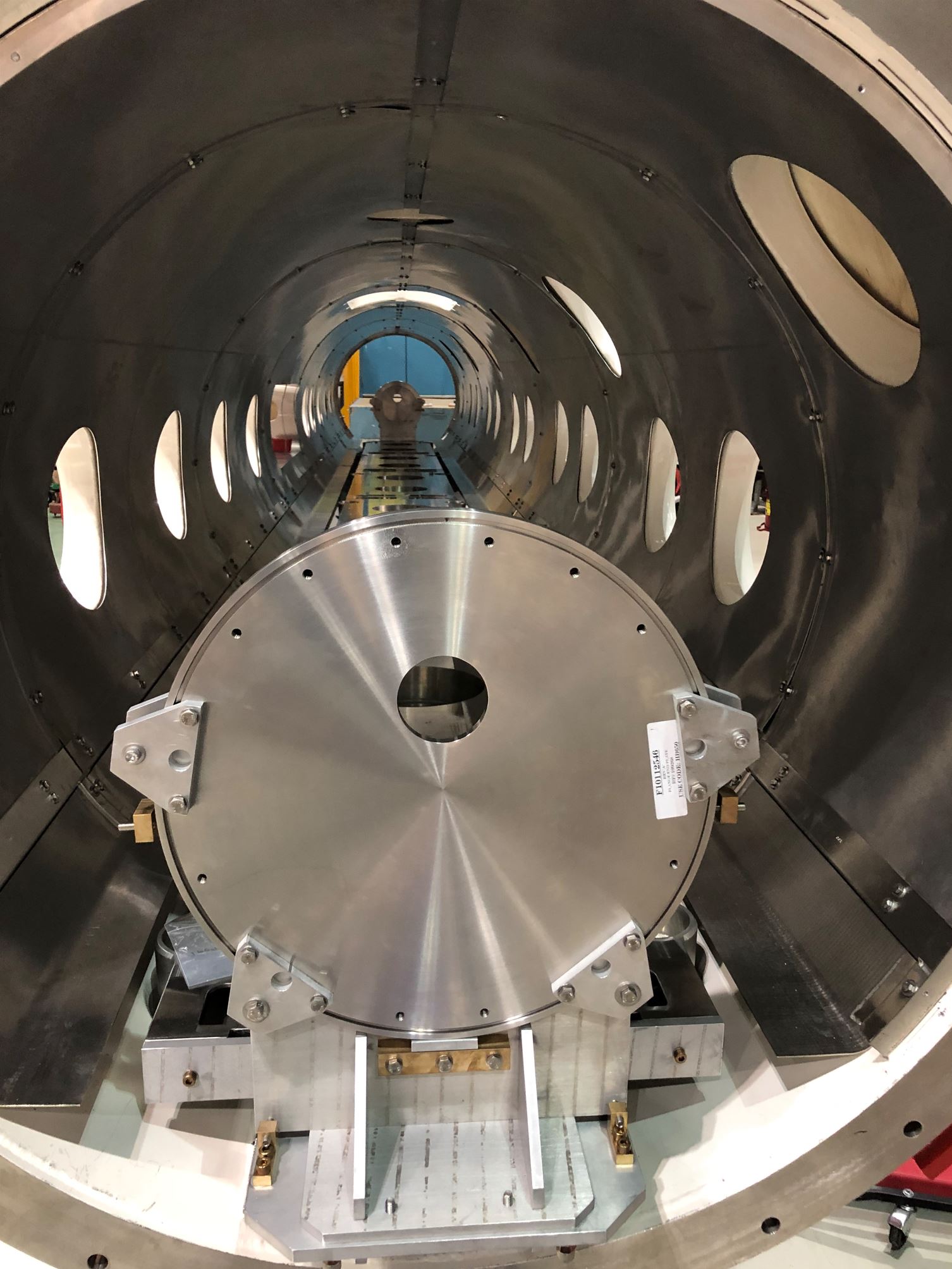 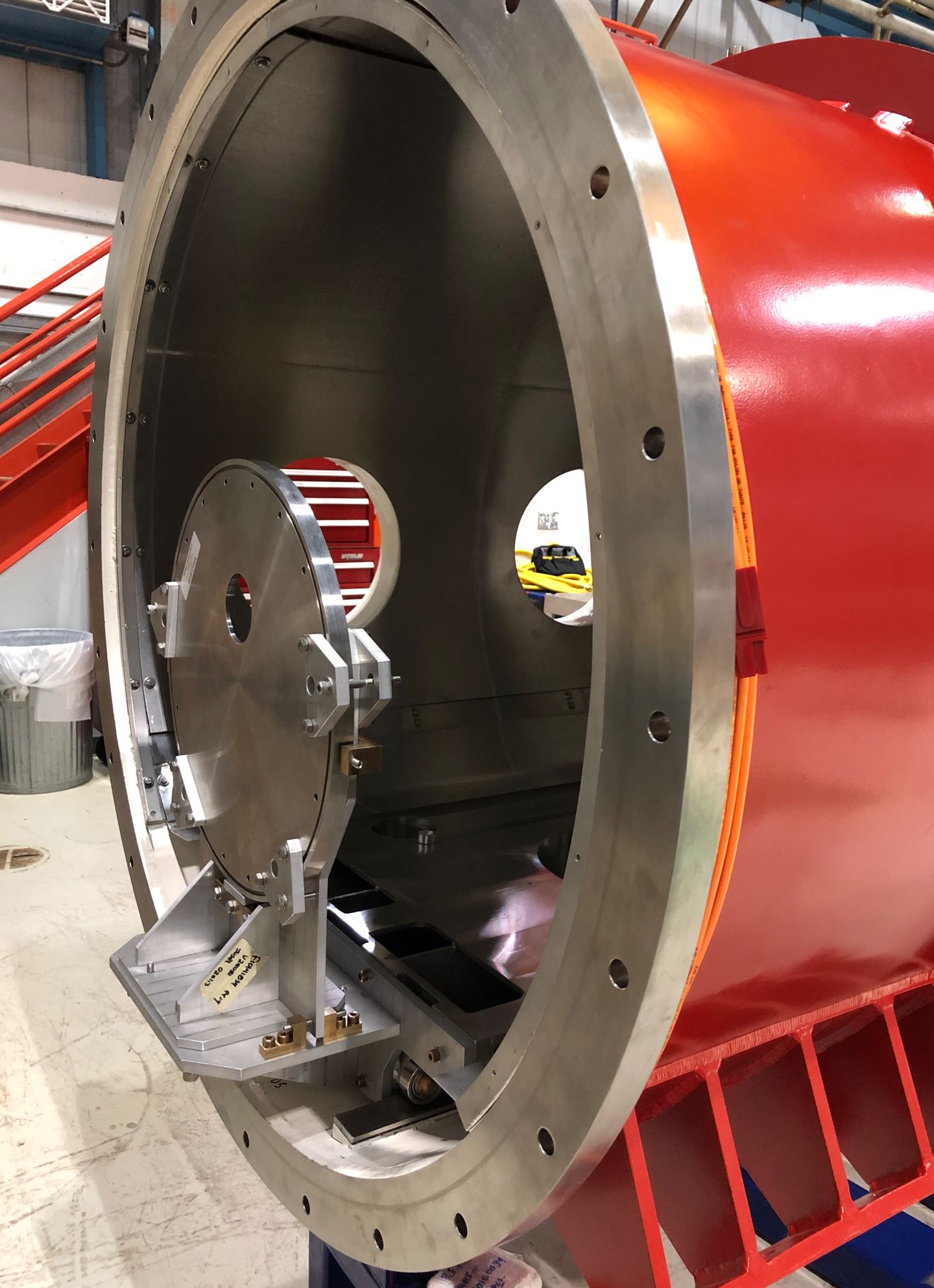 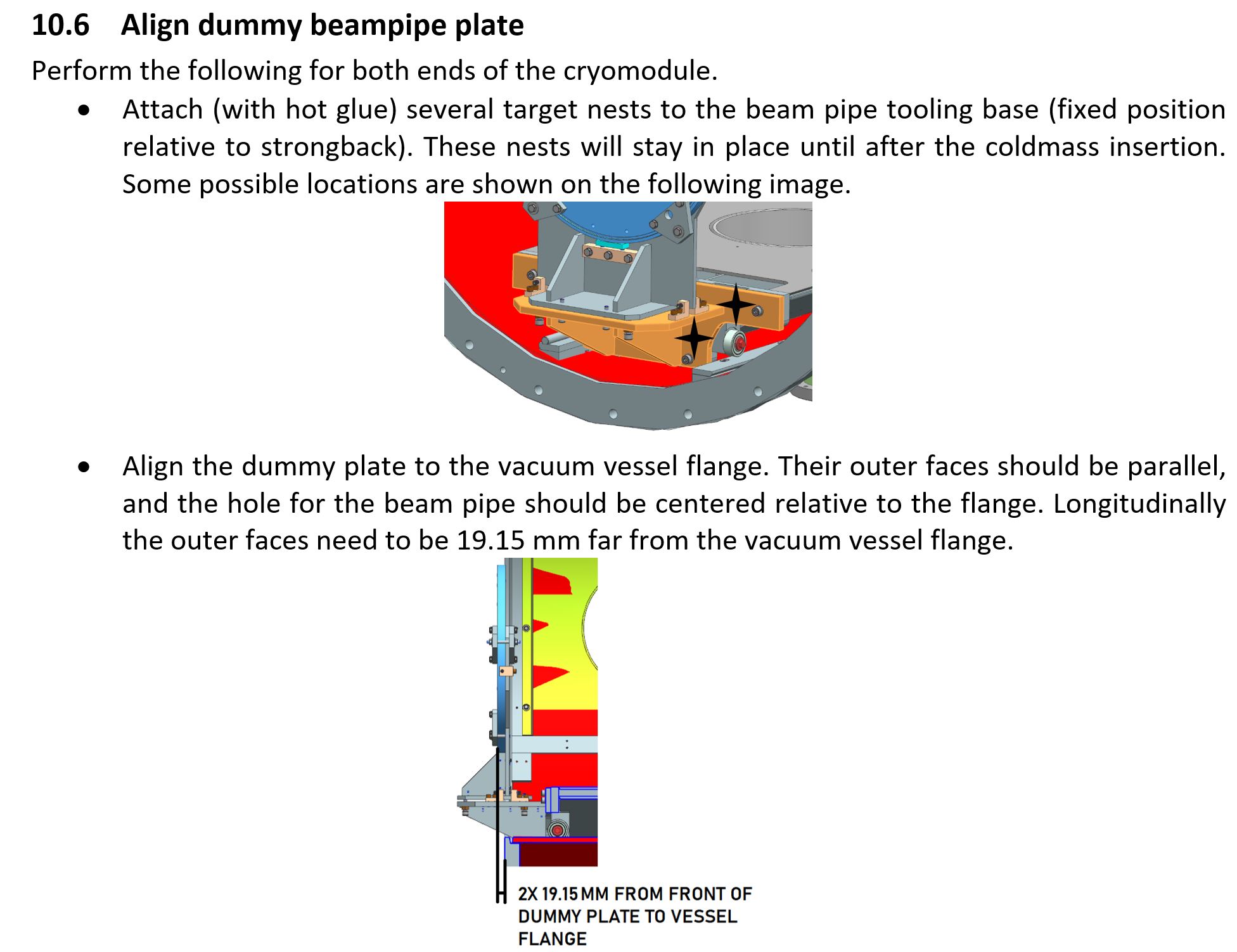 C. Grimm | PIP-II 2nd Technical Workshop July 12-14, 2022
July 12, 2022
29
Phase 1B: Strongback Fitment and Assembly
Strongback removed from vacuum vessel
Pin the conical plate to the strongback
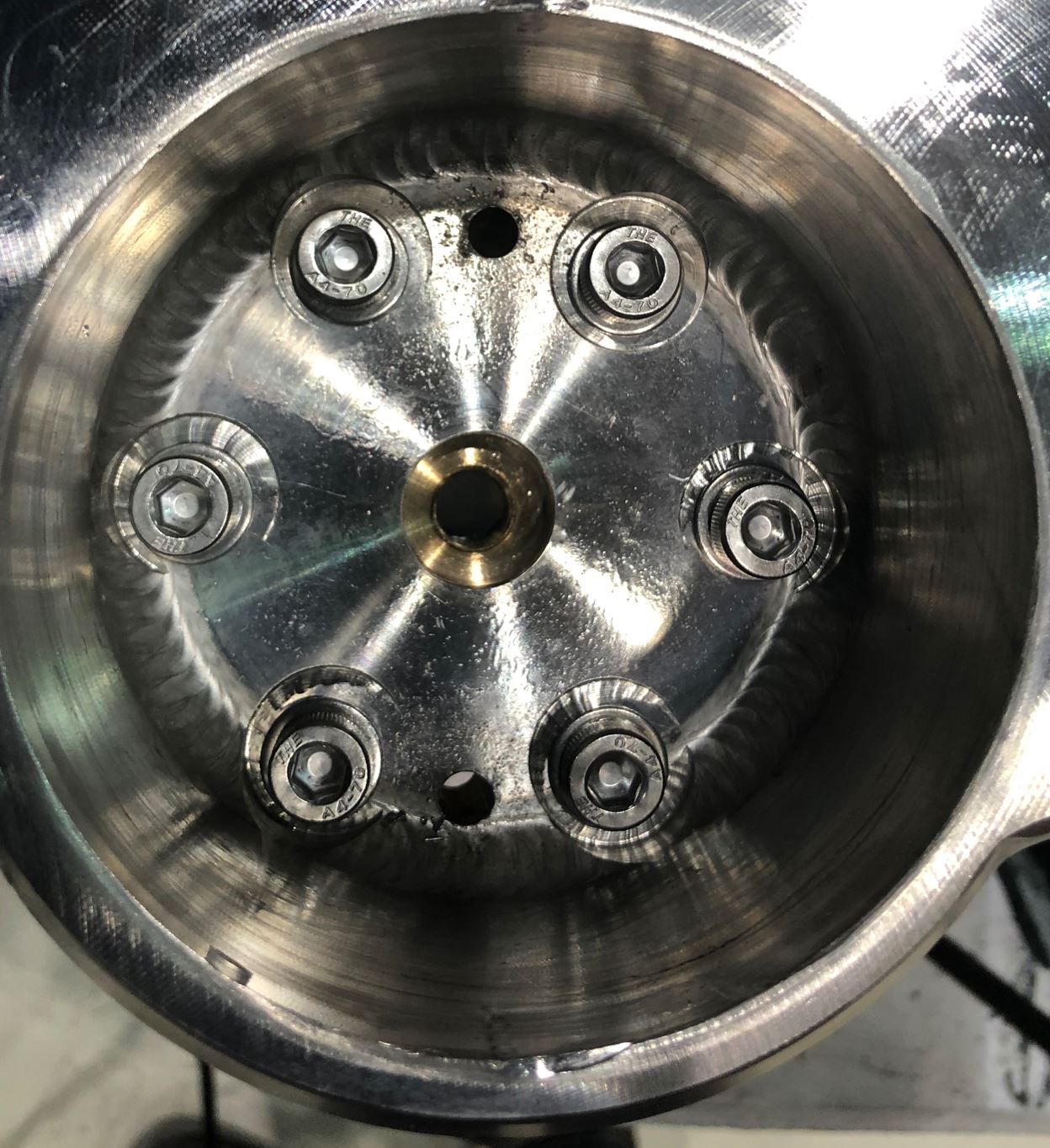 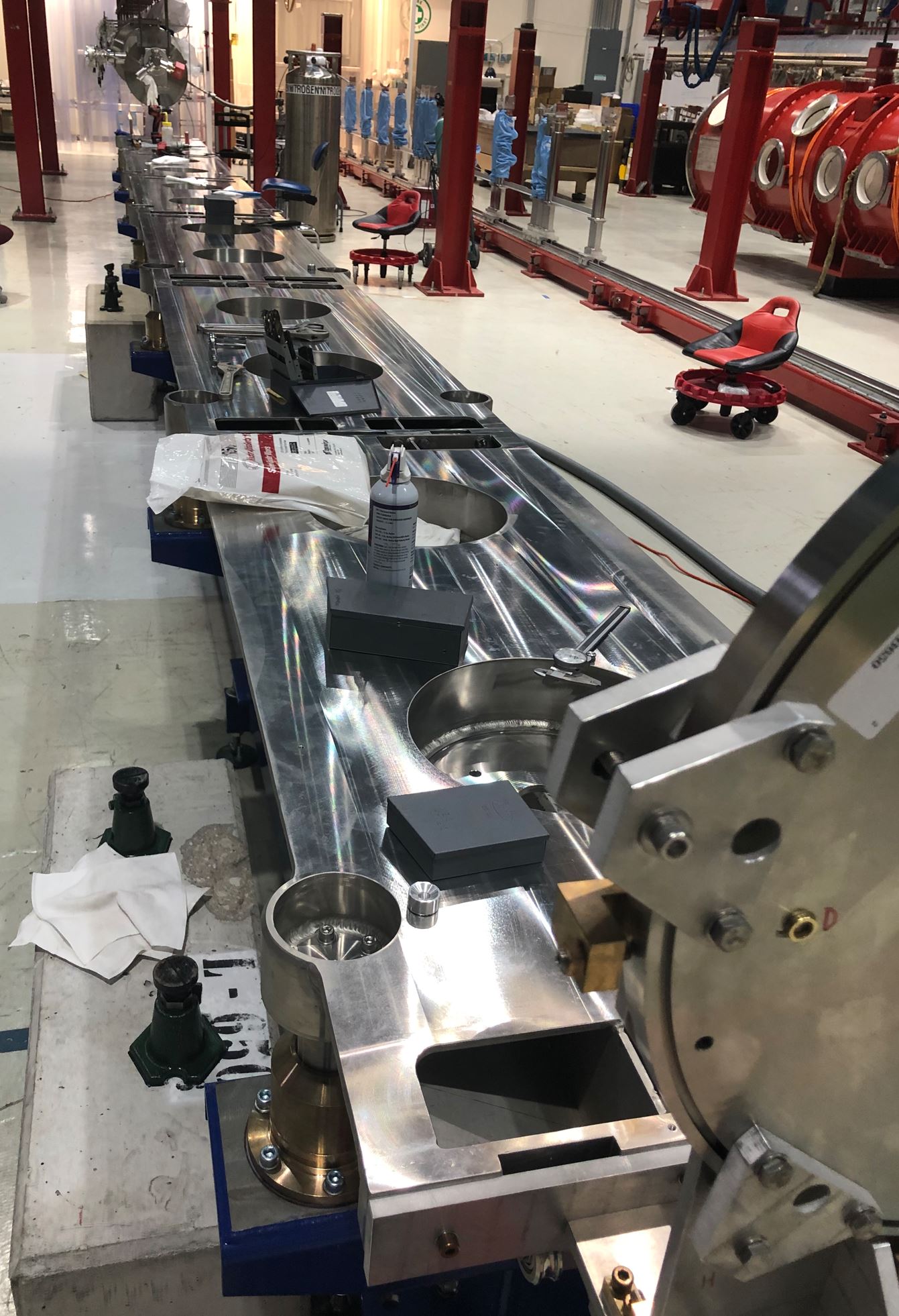 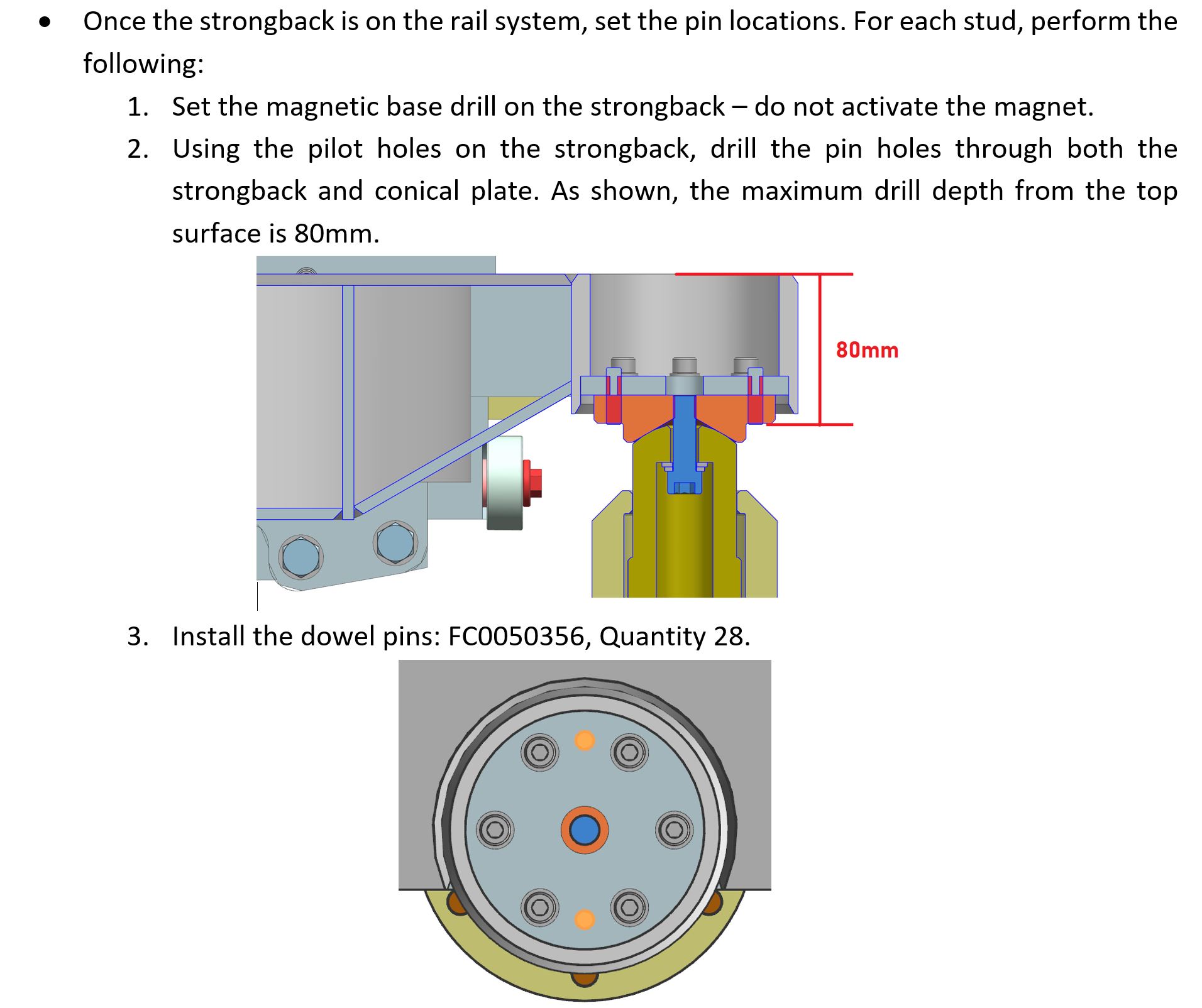 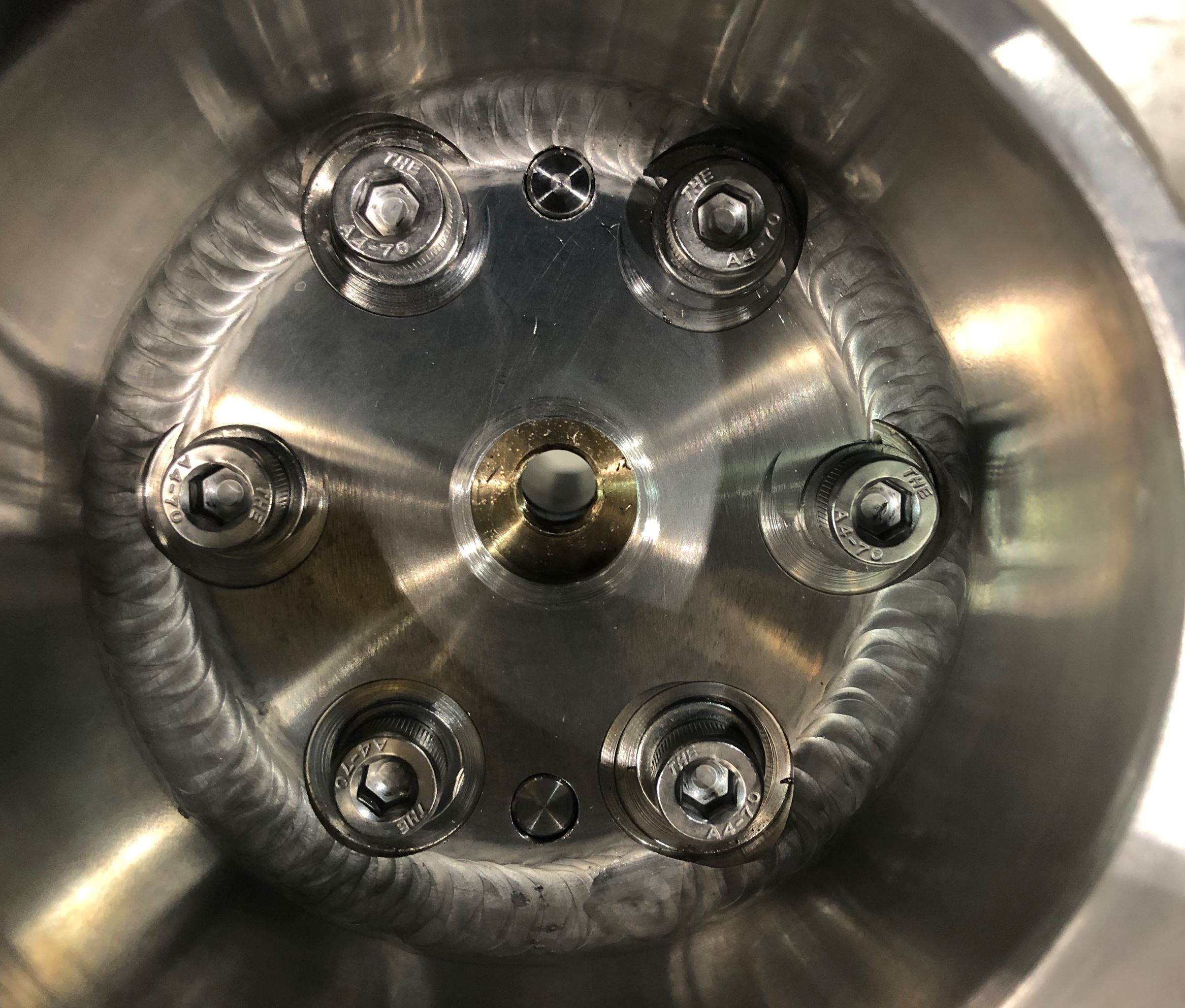 C. Grimm | PIP-II 2nd Technical Workshop July 12-14, 2022
July 12, 2022
30
Look Ahead
Complete final Phase 1B steps
Install strongback magnetic shields and MLI blanket
Install G-11 posts
Install lower thermal shields
Install 5K line and cavity supports
Close Phase 1B
Prepare for Phase 1C assembly
Strongback and Beamline Merger
C. Grimm | PIP-II 2nd Technical Workshop July 12-14, 2022
July 12, 2022
31
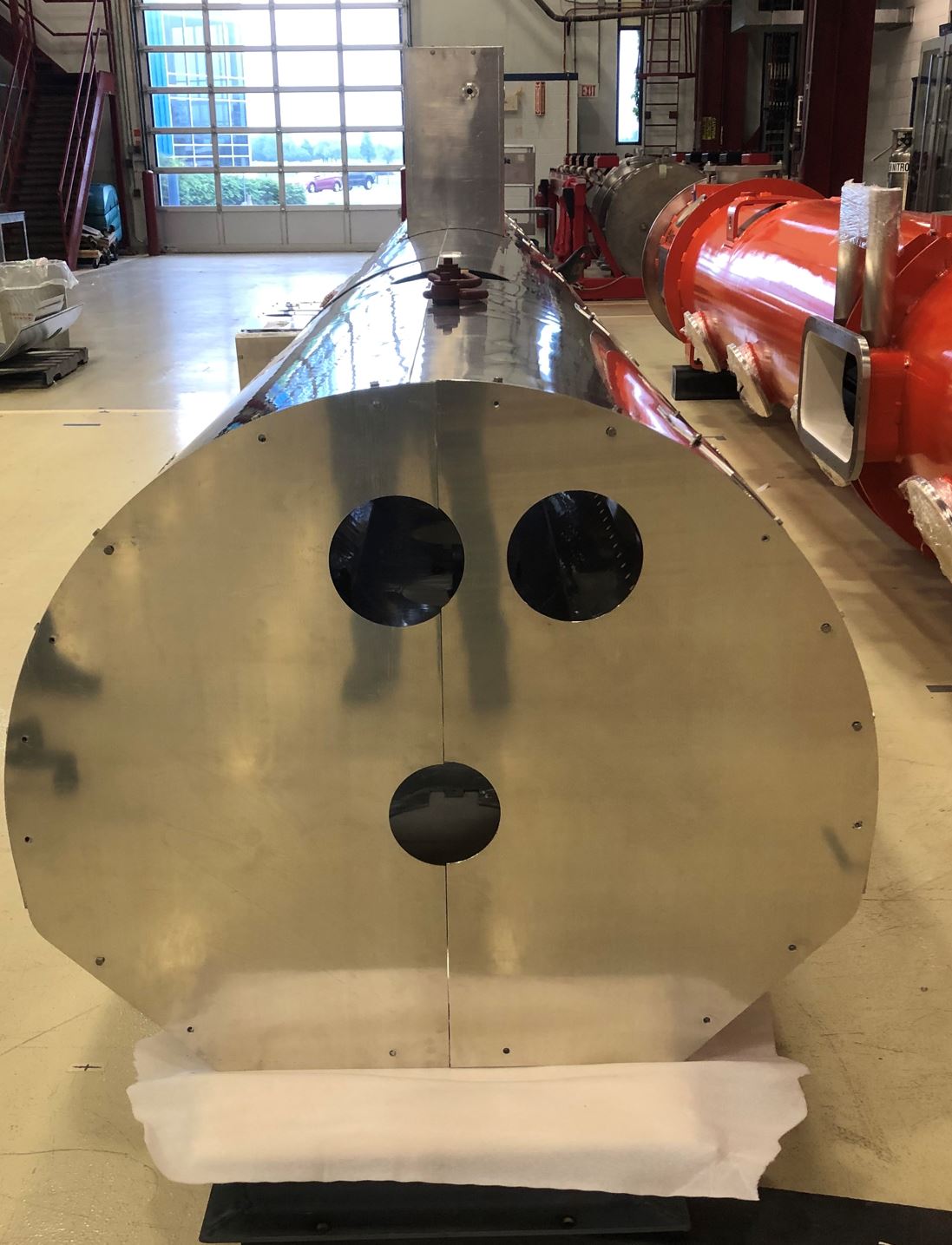 Misc. Work
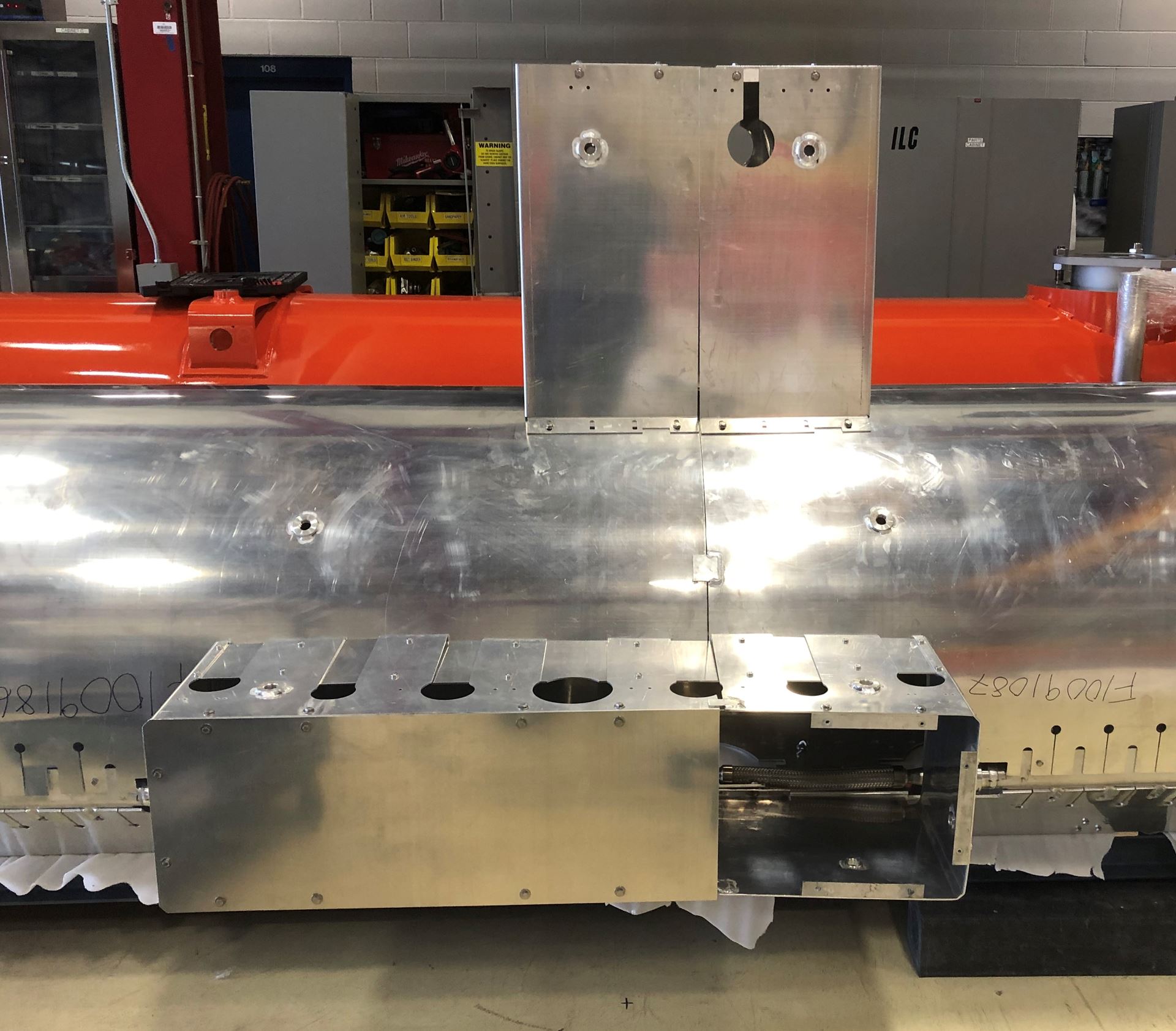 Thermal Shield Assembly
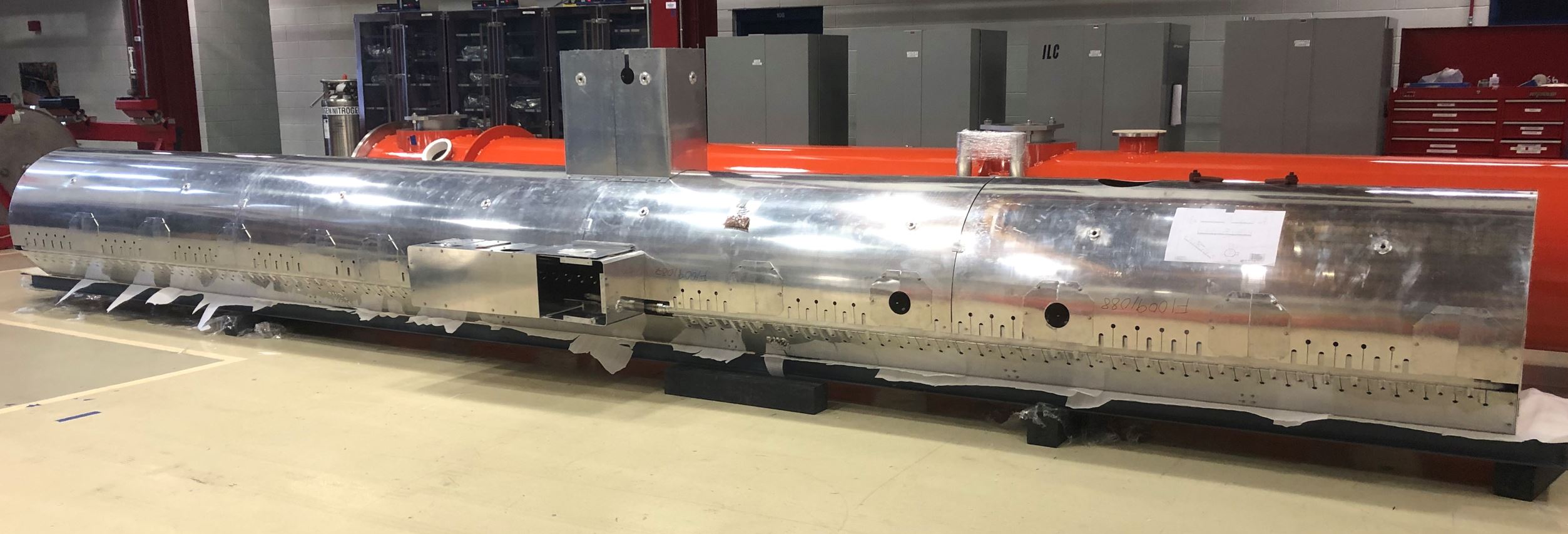 C. Grimm | PIP-II 2nd Technical Workshop July 12-14, 2022
July 12, 2022
32
Misc. Work
Titanium Cavity Support Fabrication
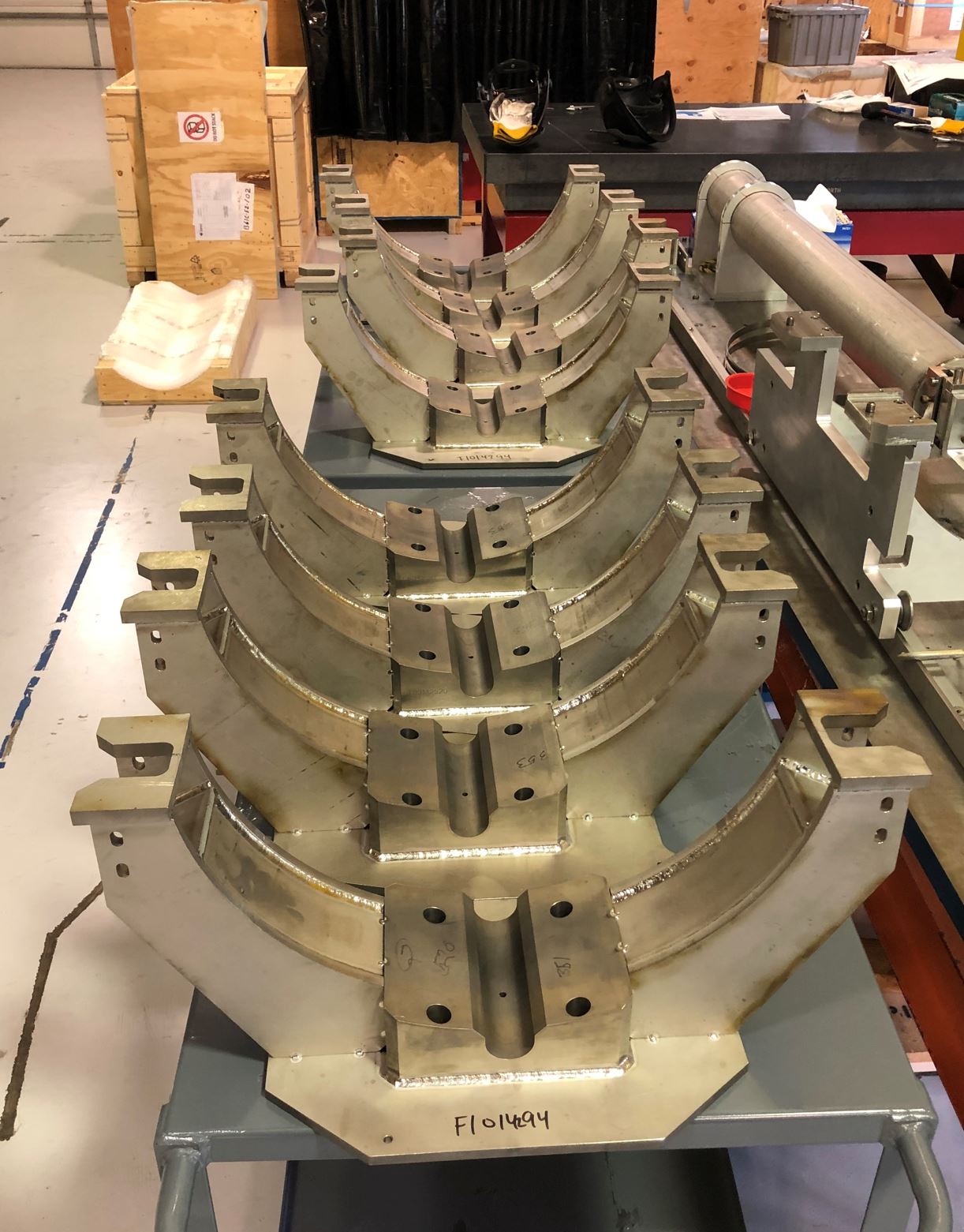 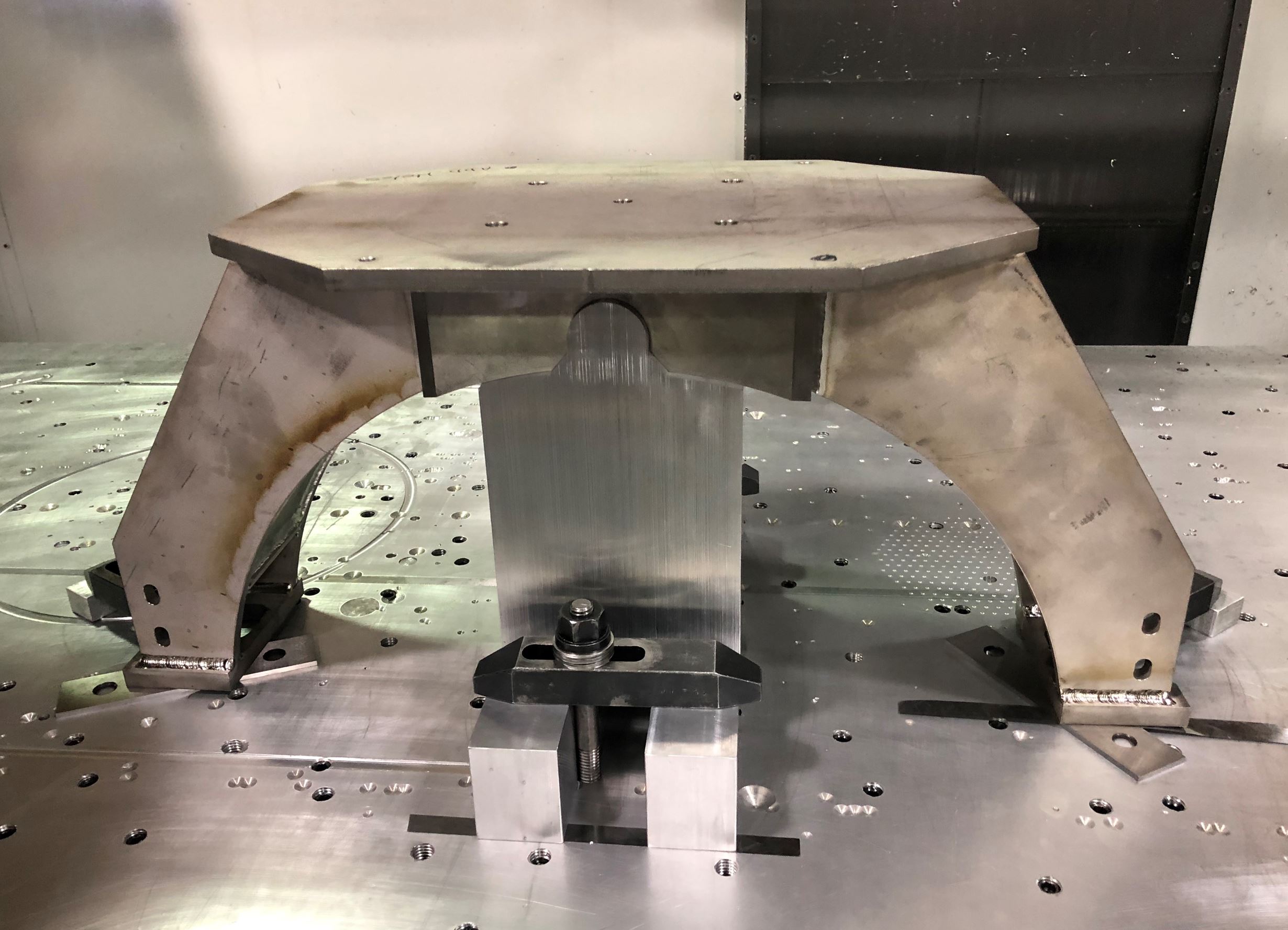 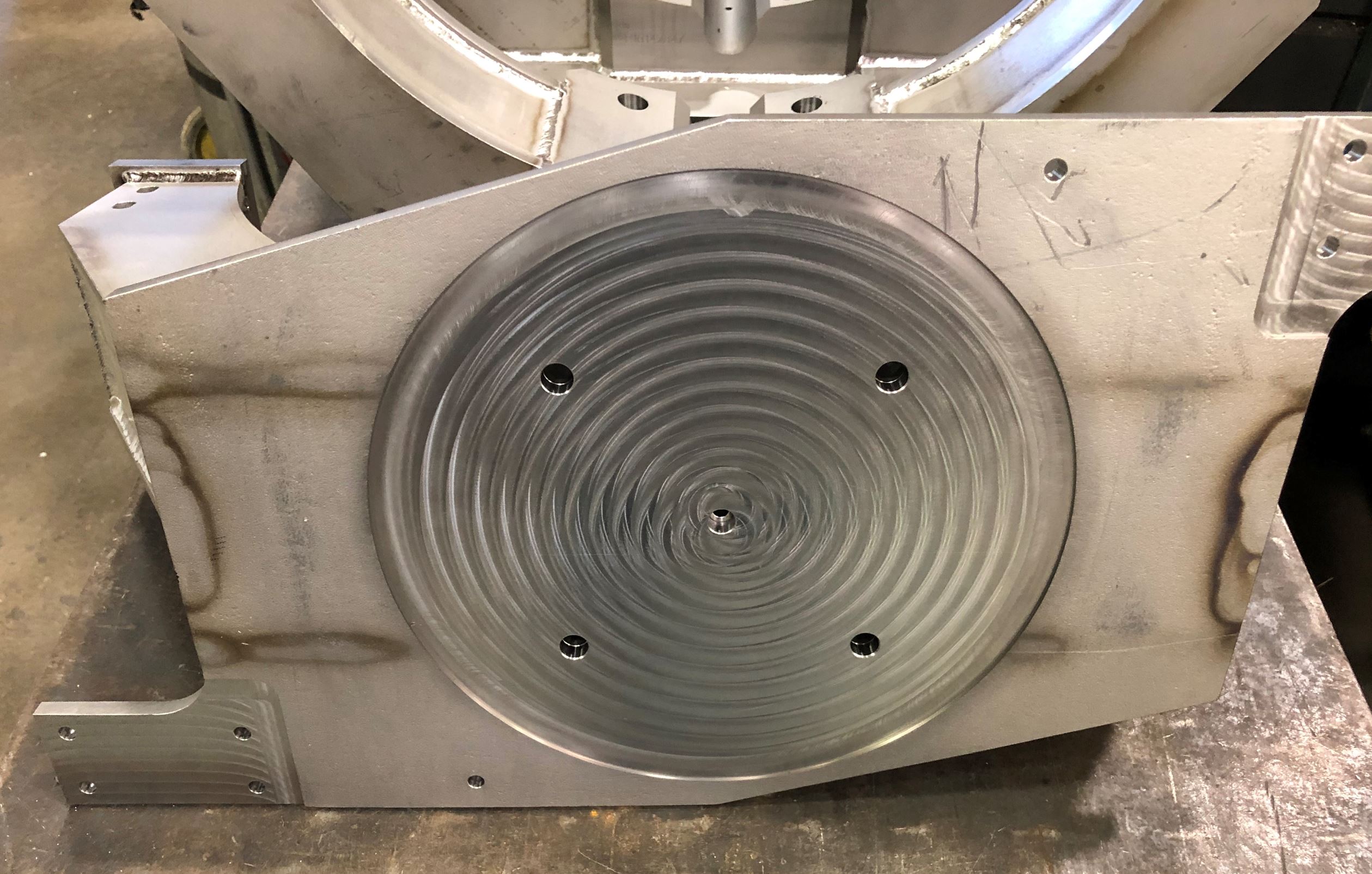 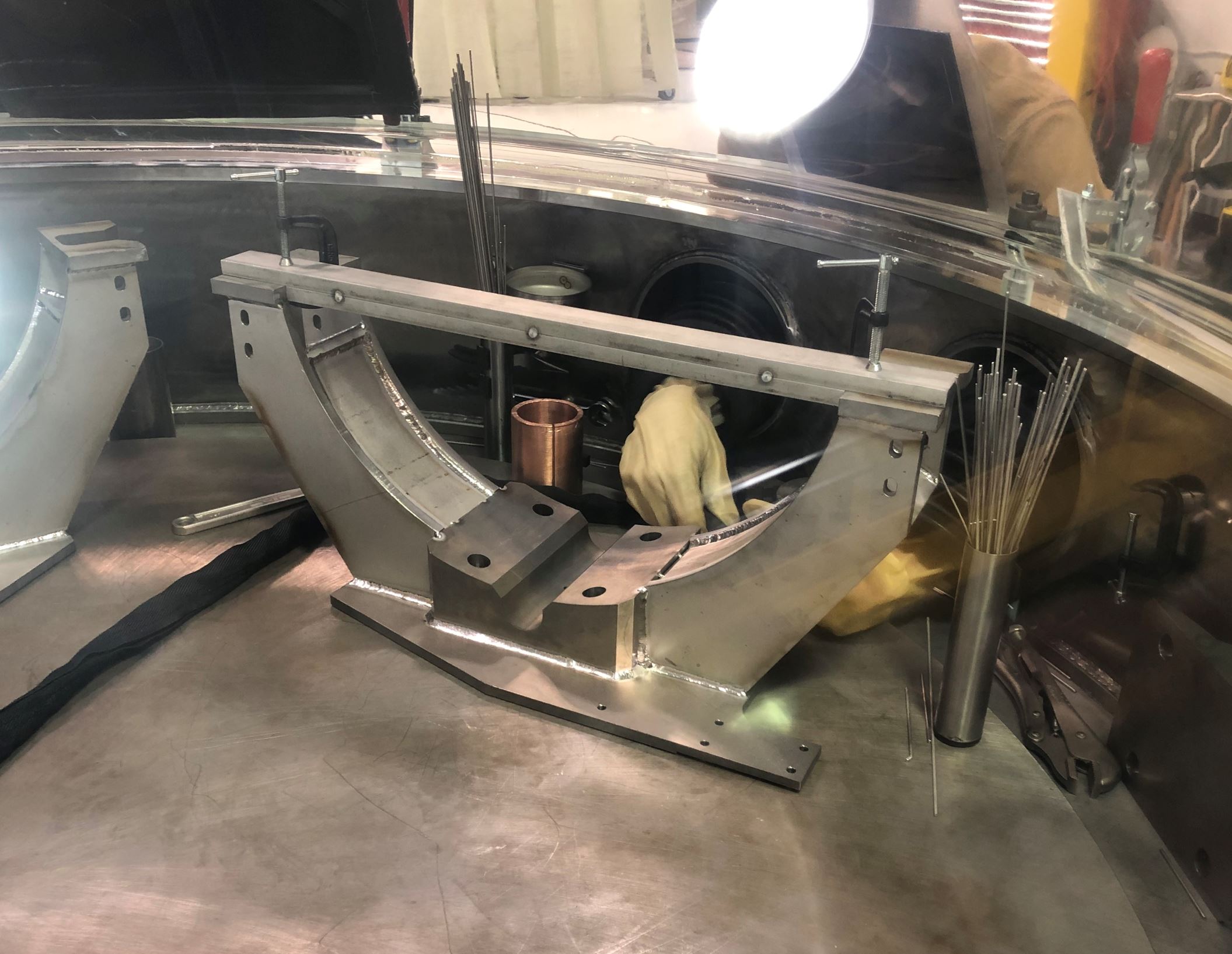 C. Grimm | PIP-II 2nd Technical Workshop July 12-14, 2022
July 12, 2022
33
Misc. Work
Titanium Cavity Support Fabrication
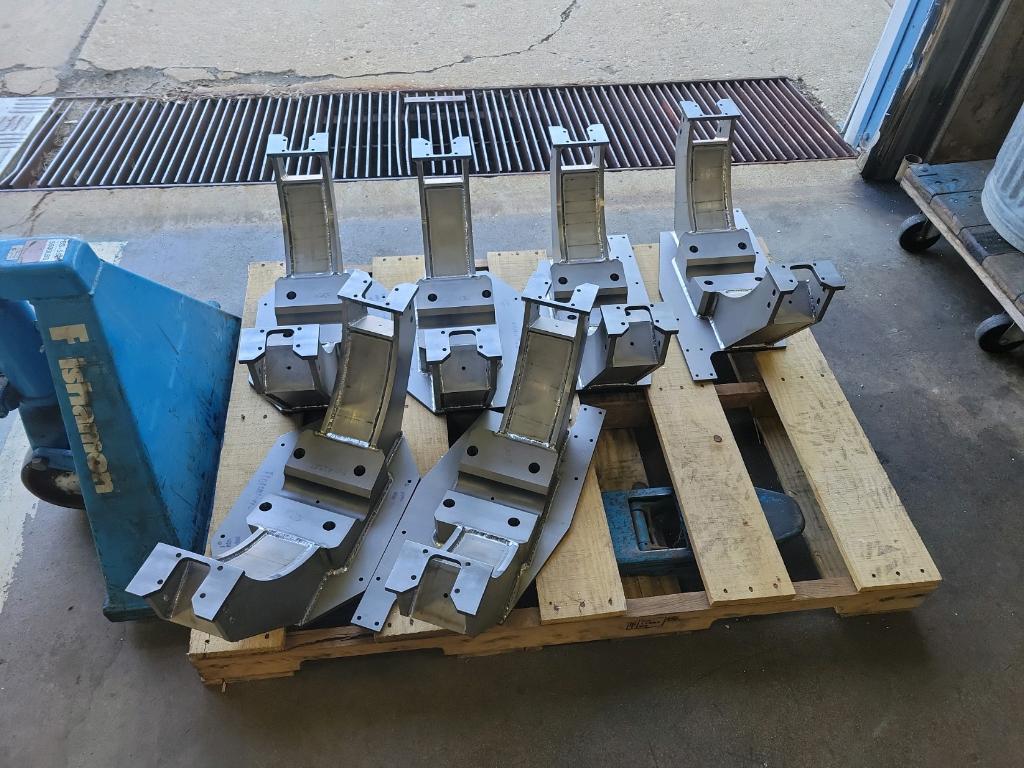 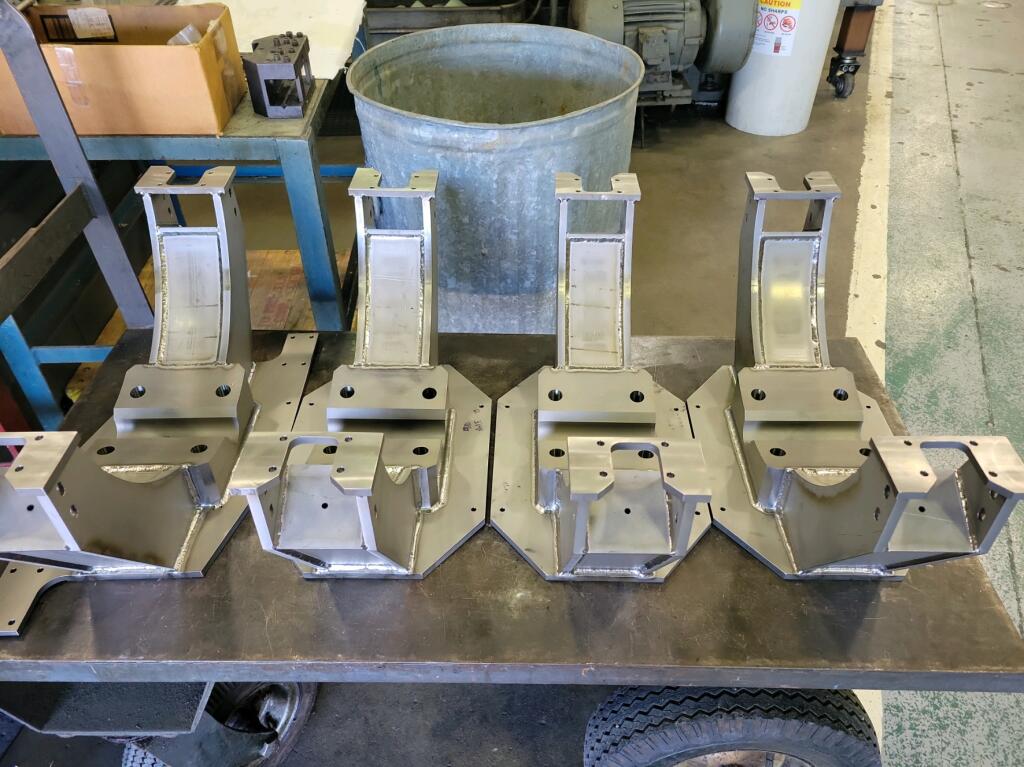 Completed Cavity Supports
C. Grimm | PIP-II 2nd Technical Workshop July 12-14, 2022
July 12, 2022
34
Thank you!
35